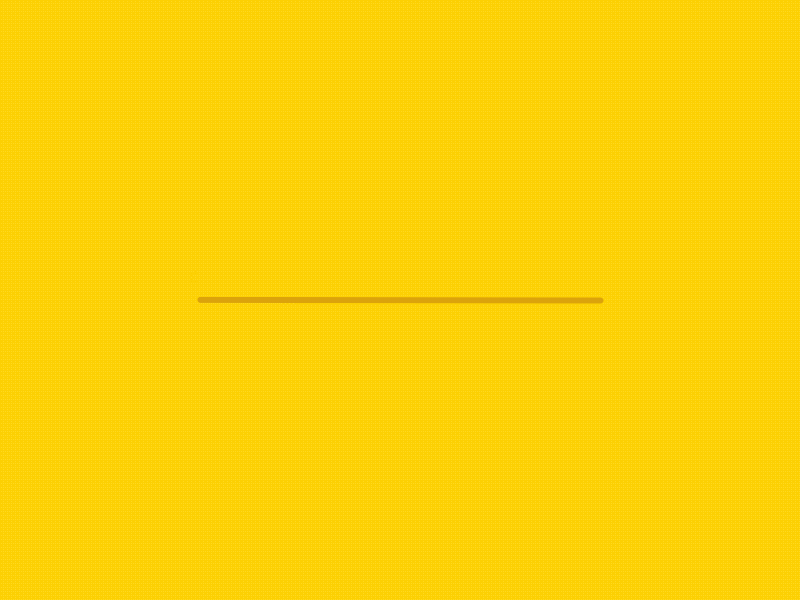 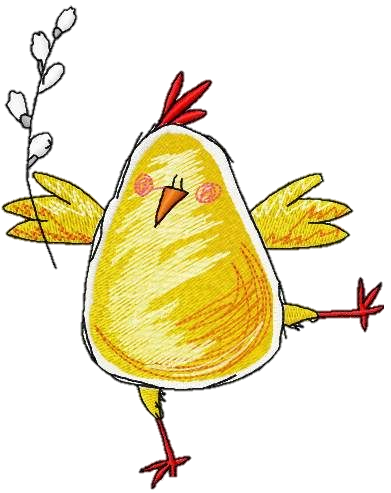 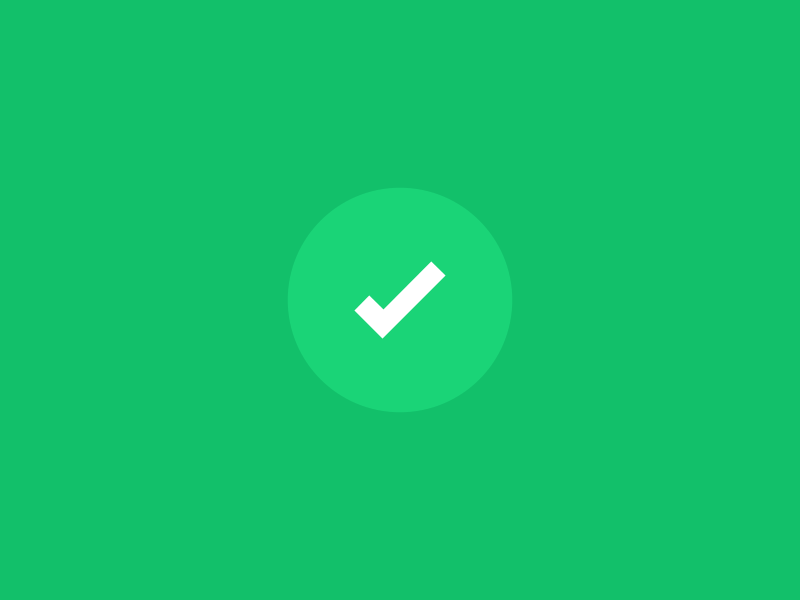 أهْلًا وَسْهْلًا بِكُم 
أَصْدِقائي الطُّلاب
أَتَمنى لَكُم المتعة والاستفادة من درسنا لليوم.
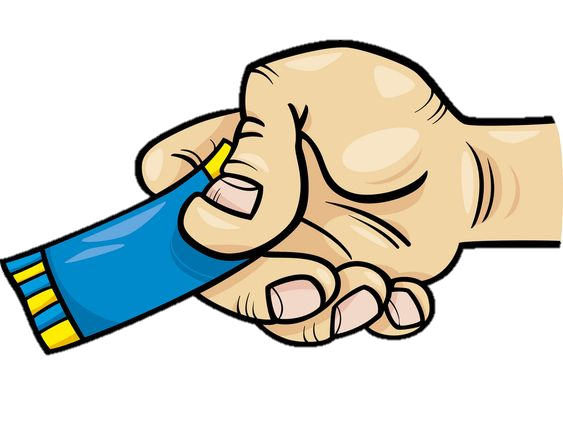 تَذْكَرة
* المعلم الصَّغير:
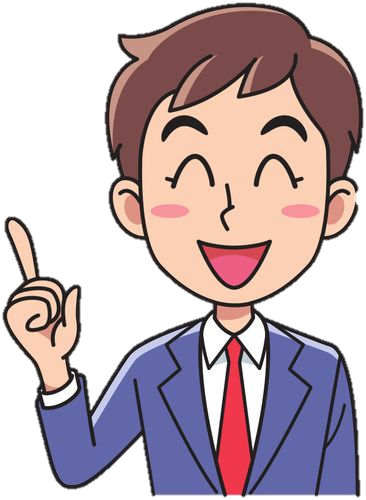 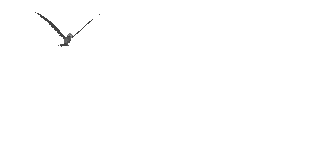 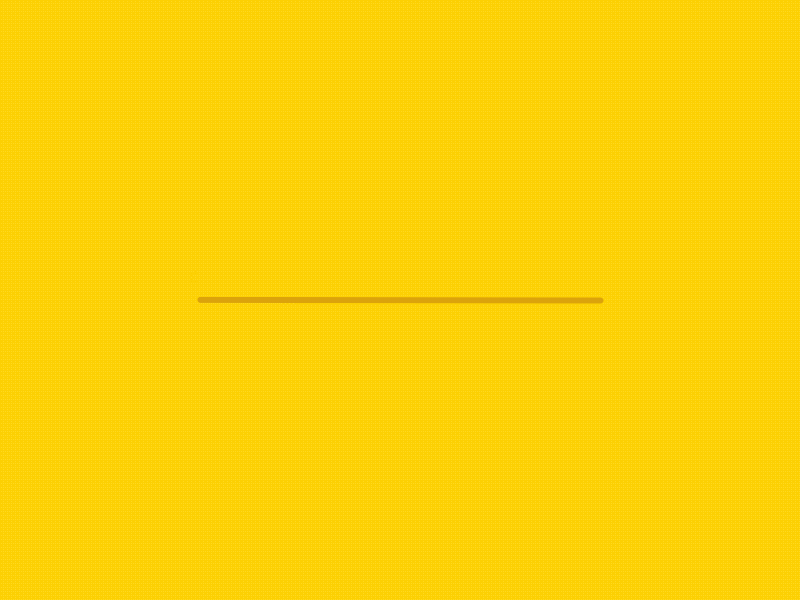 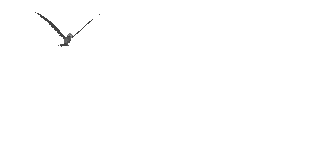 الْيــوم
التَّاريخ
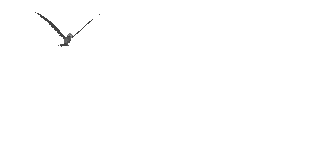 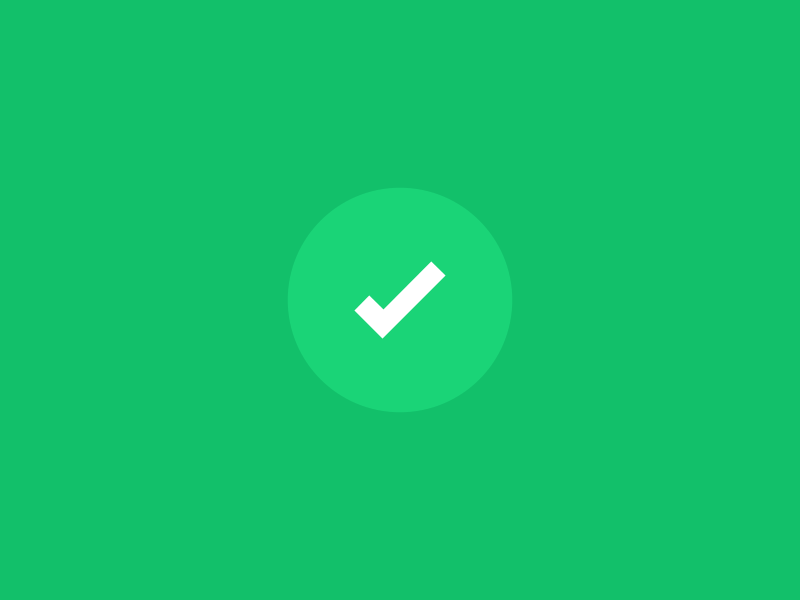 19/10/2021
الثلاثاء
13/ ربيع 1 /1443
الْوِحدَة الثَّانية
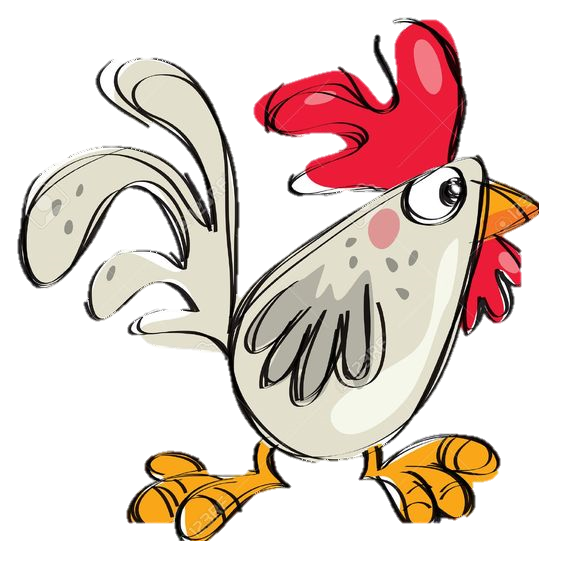 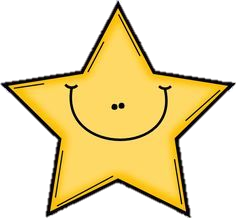 ابْتَسِم.
كُنْ جَمَيلًا تَرى الْوُجودِ جَميلًا.
المعلمة/ سناء الجعفري.
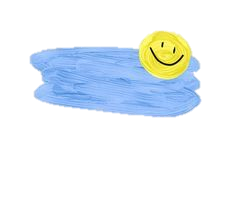 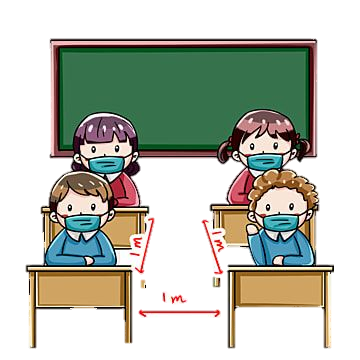 قَوانين الْحِصَّة
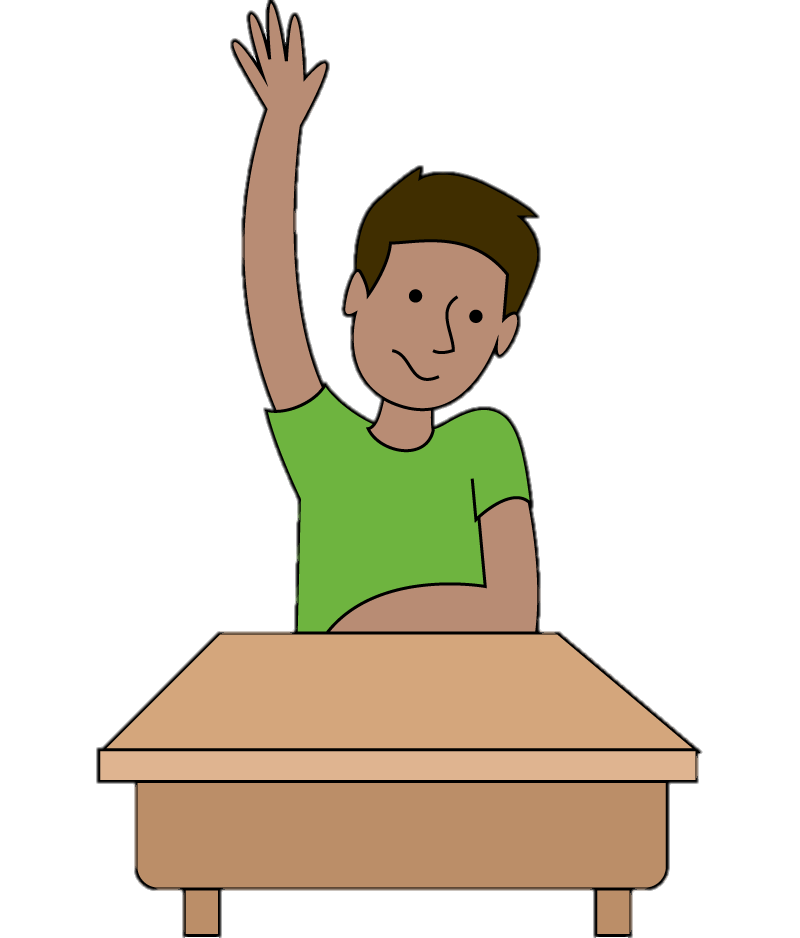 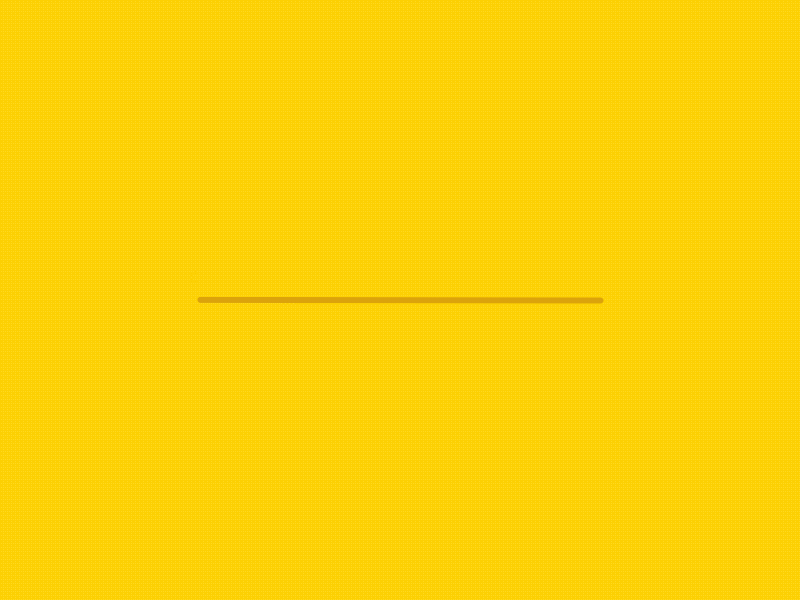 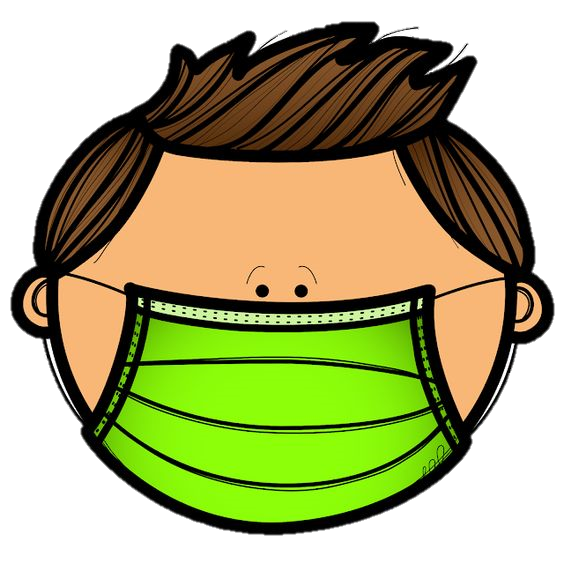 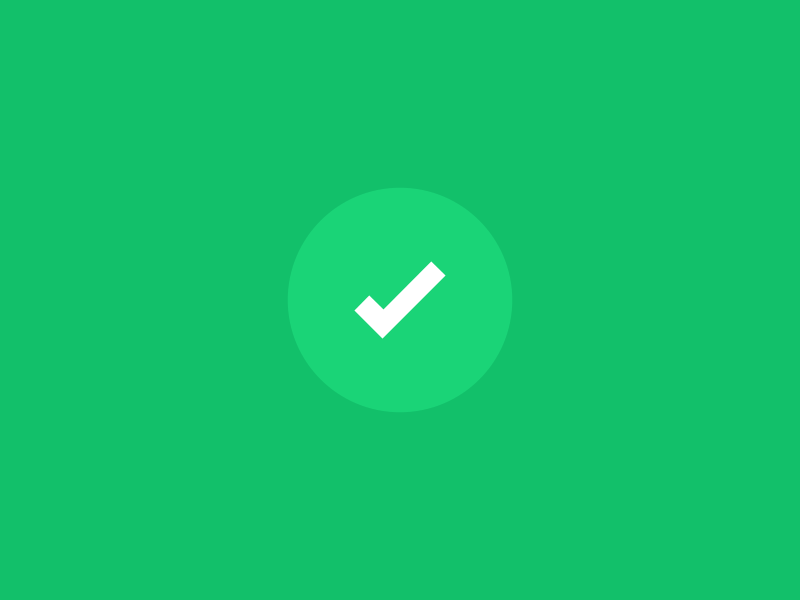 أَحْرِص على الْجلوس في مَكاني.
أسْتَأْذِن قَبْل التَّحدث.
أَلْتَزم بِلِبْس الْكَمامة.
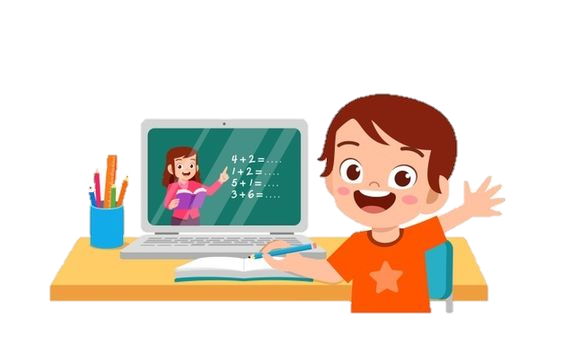 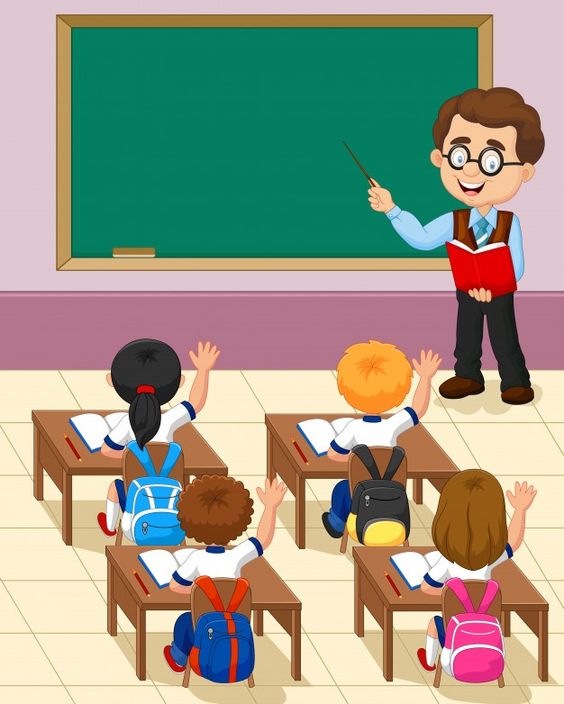 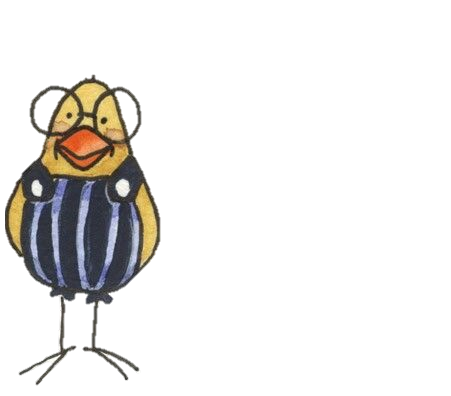 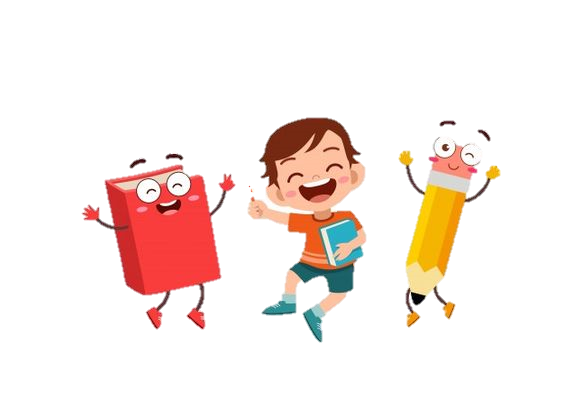 أصْغي جَيِّدًا للدَّرس.
لا أُشارِك أَدَواتي الْمدرسية مَعَ زُمَلائي.
أُحافِظ عَلى نَظافة الصَّف.
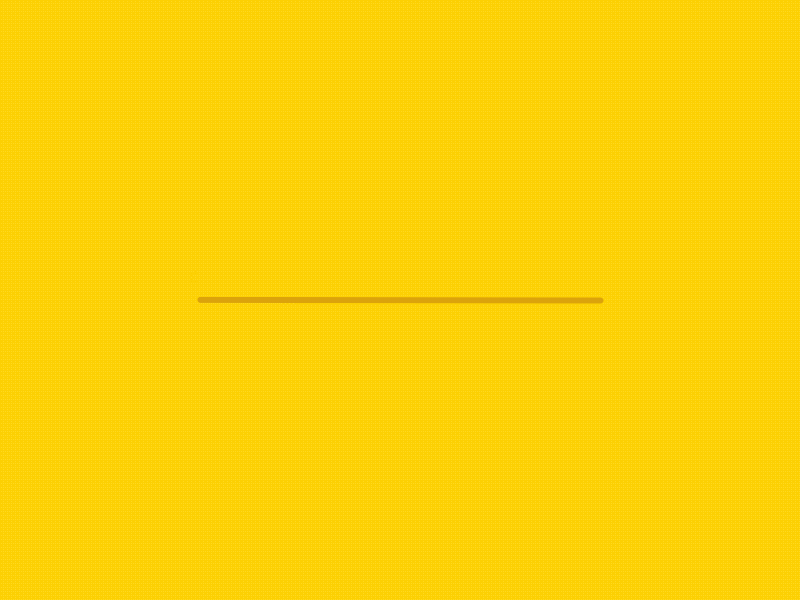 *الوحدة الثانية: " ابْتَسِم"
أعرف لُغَتِك أَحِبَّها
" مَهارَة التَّنوين"

( الفصل الدراسي الأول)
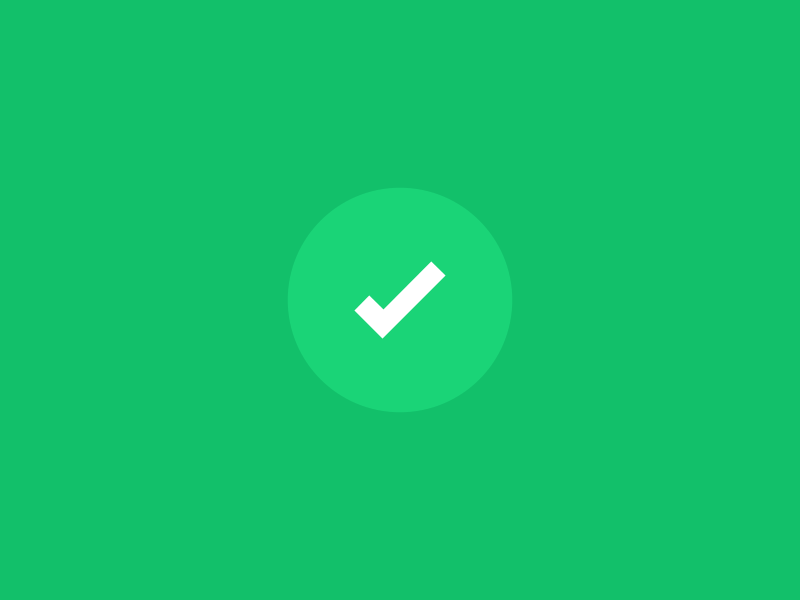 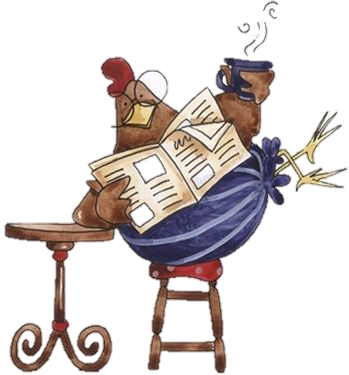 * أهداف درس اليوم:
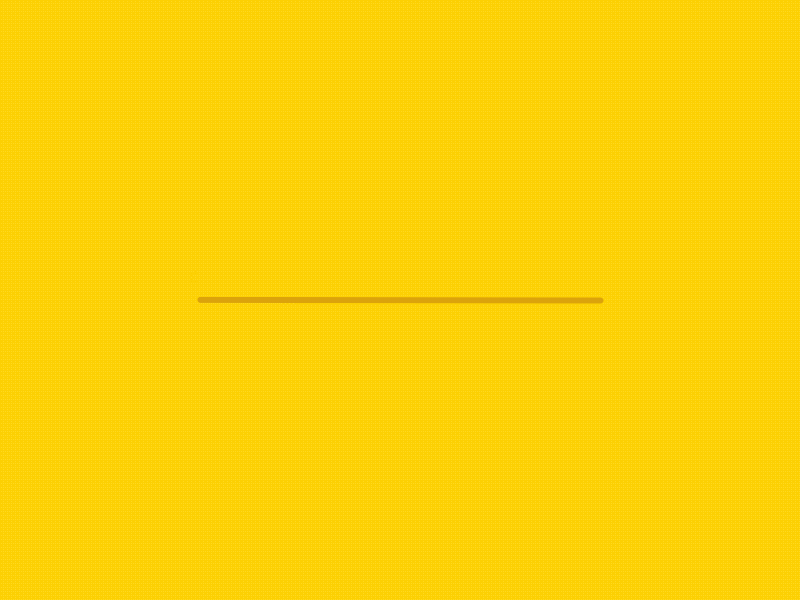 *ماذا سنتعلم اليوم يا أبطال ؟
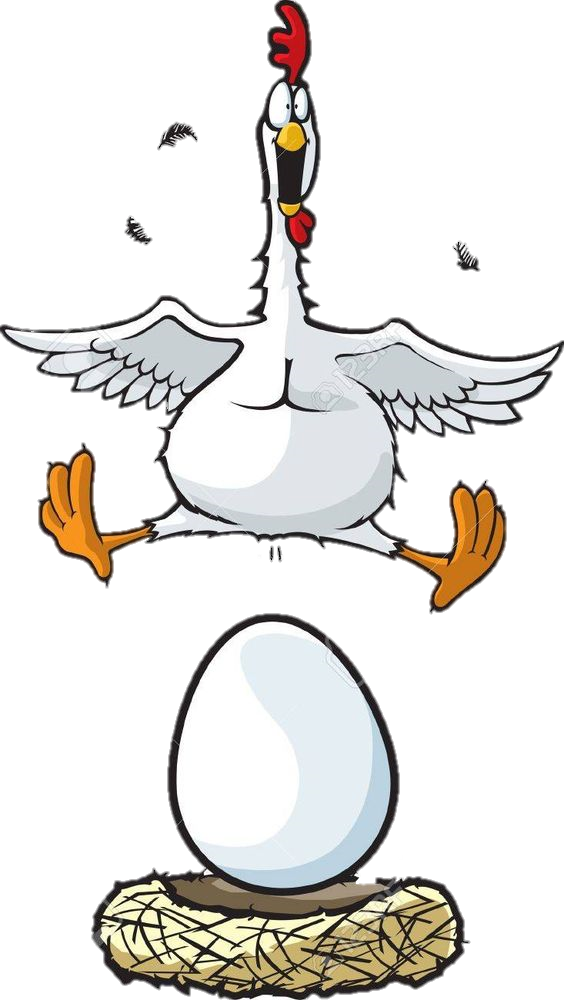 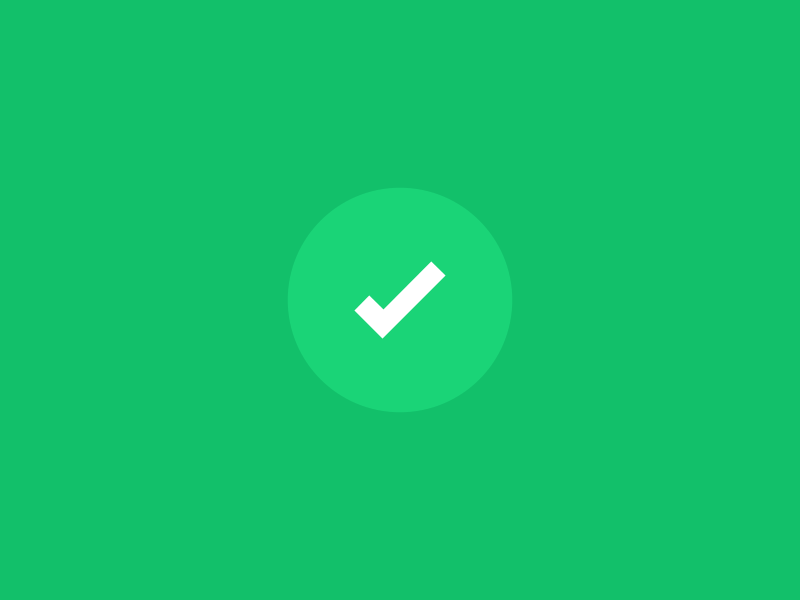 *سوف نَتَعَلَّم كَيَف نَكْتُب كلمات تحتوي على التنوين؟
* نَتَعَلَّم كَيَف نَكْتُب كلمات تحتوي على التنوين.
* أَنْواع التَّنْوين:
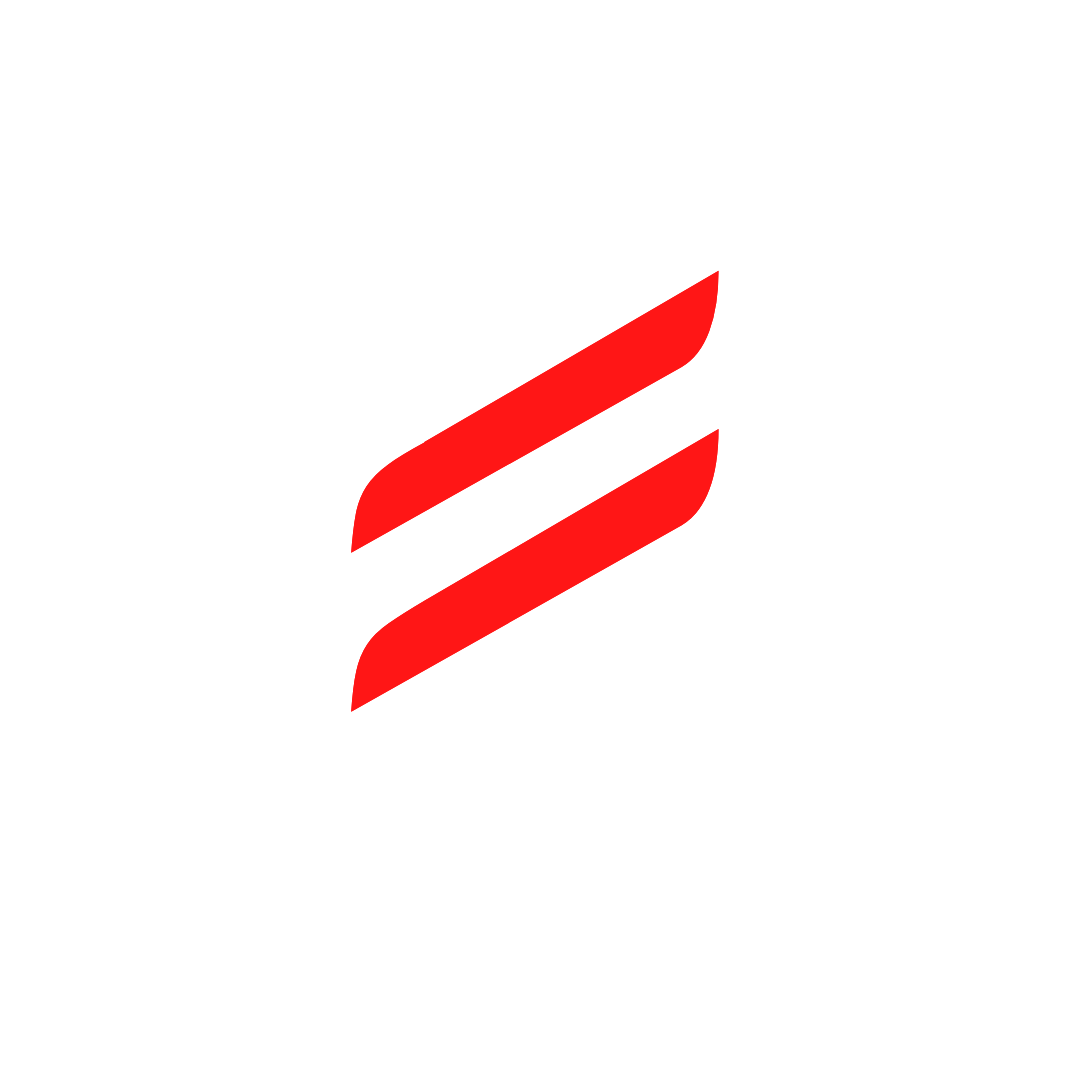 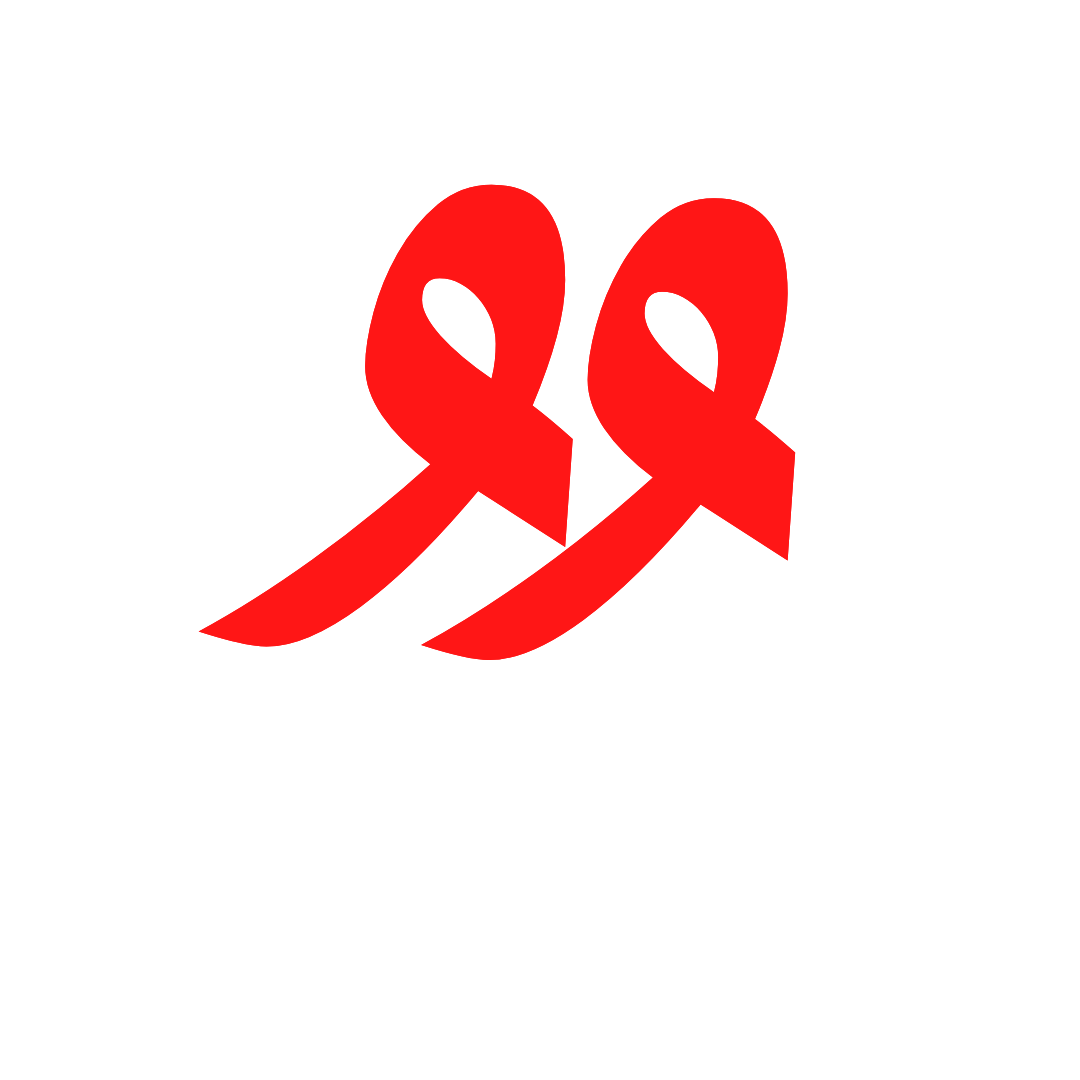 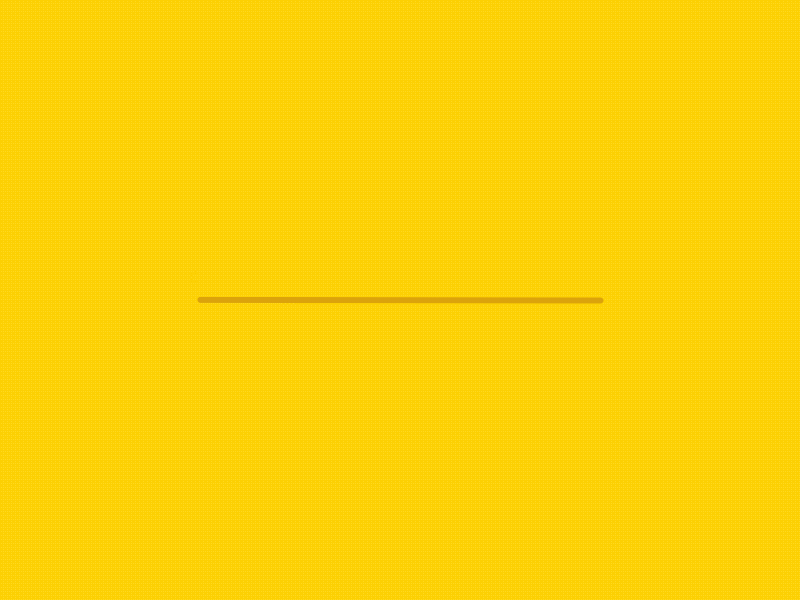 تَنْوين الْفَتْح
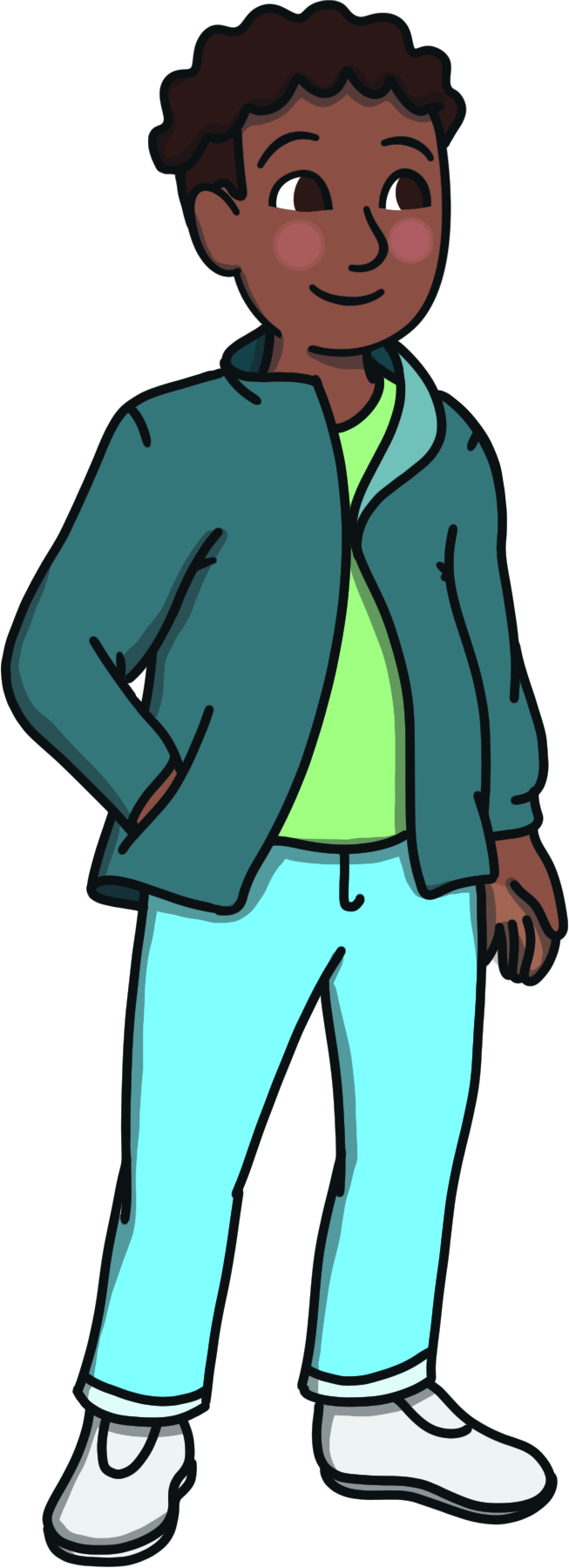 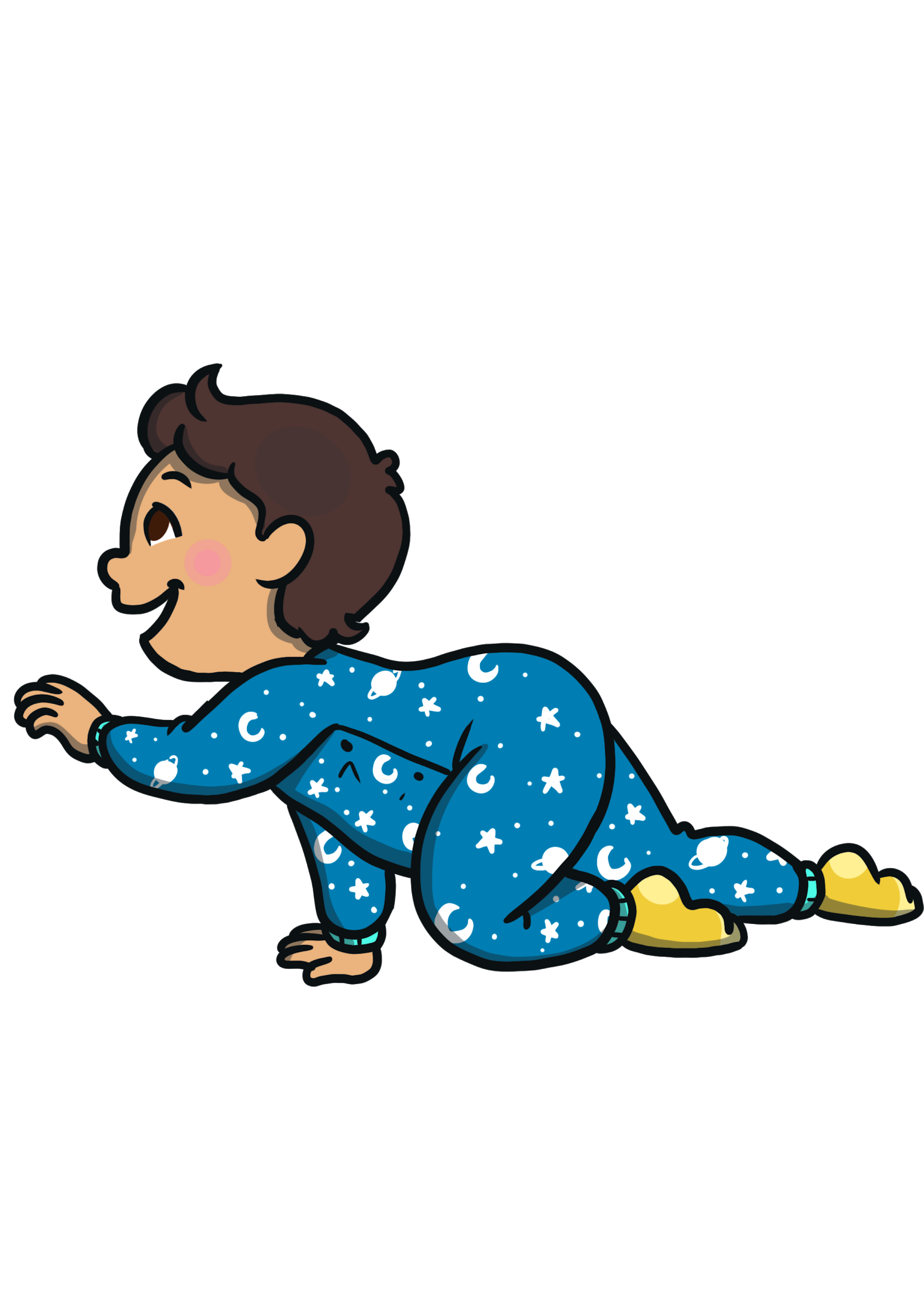 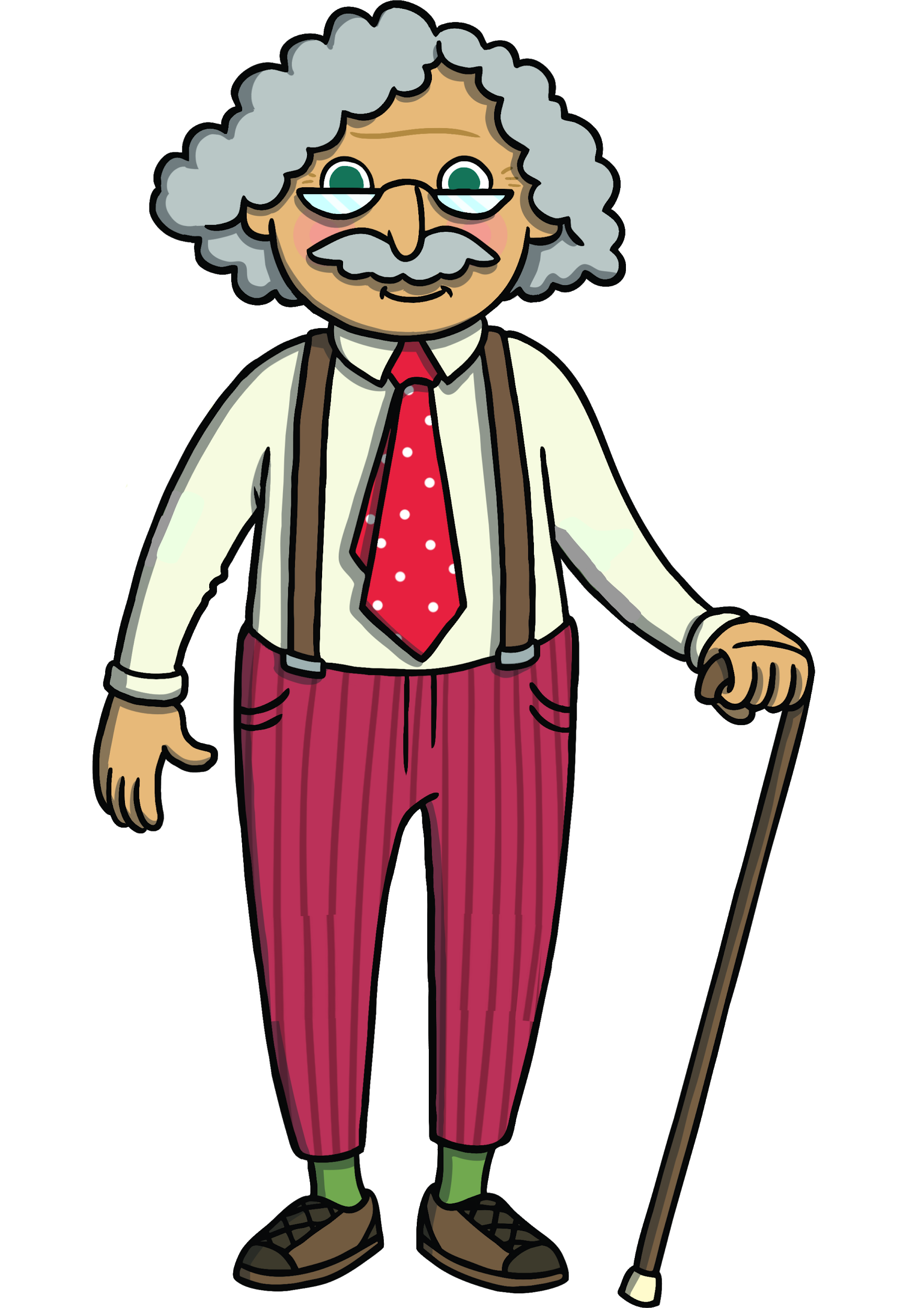 تَنْوين الْكَسْر
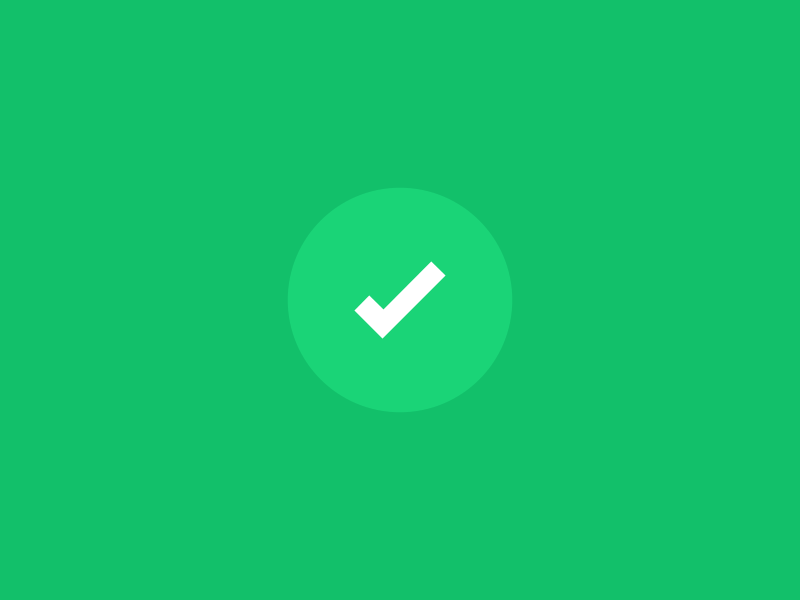 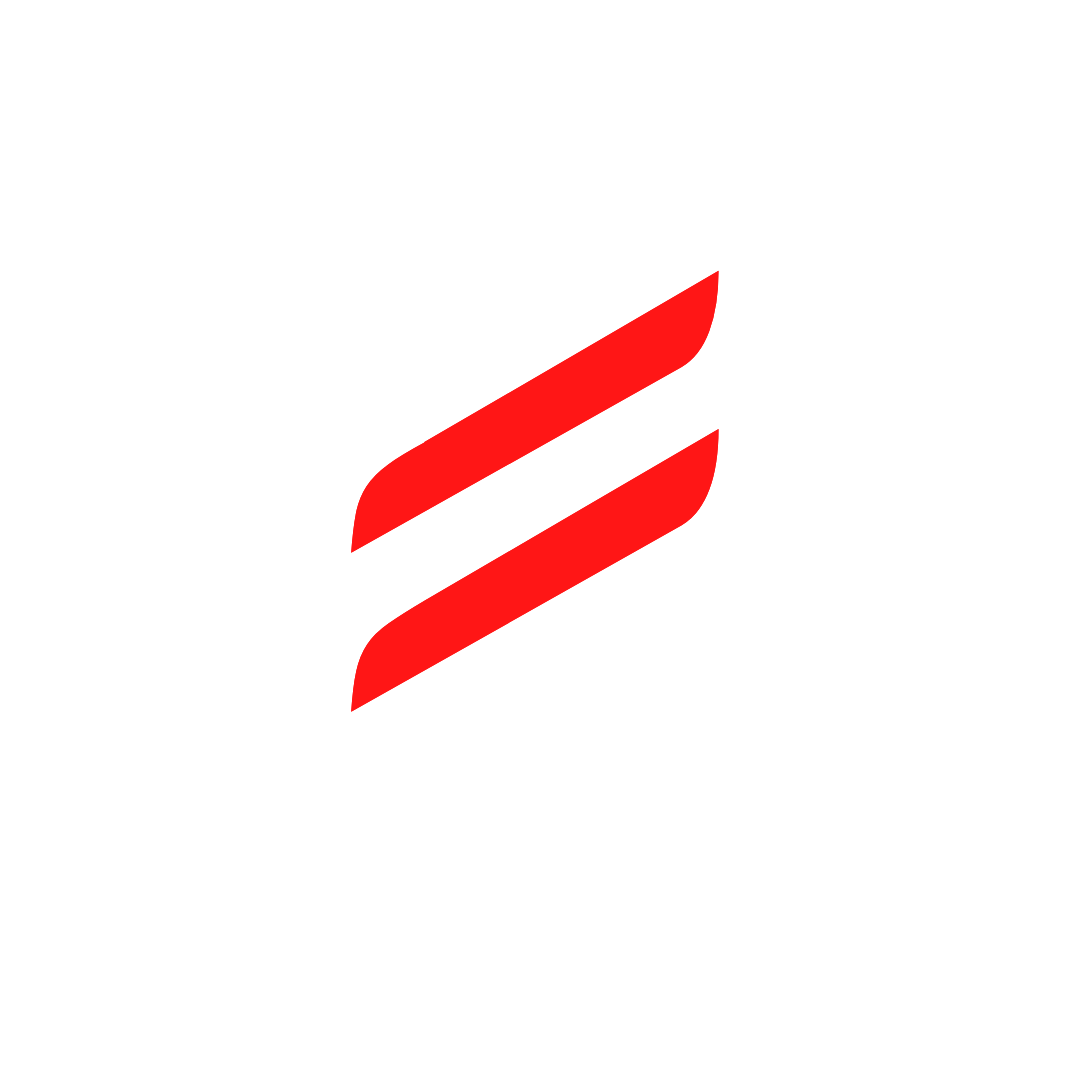 تَنْوين الضَّم
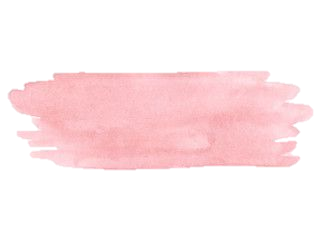 تَعَرَّف عَلى التَّنوين
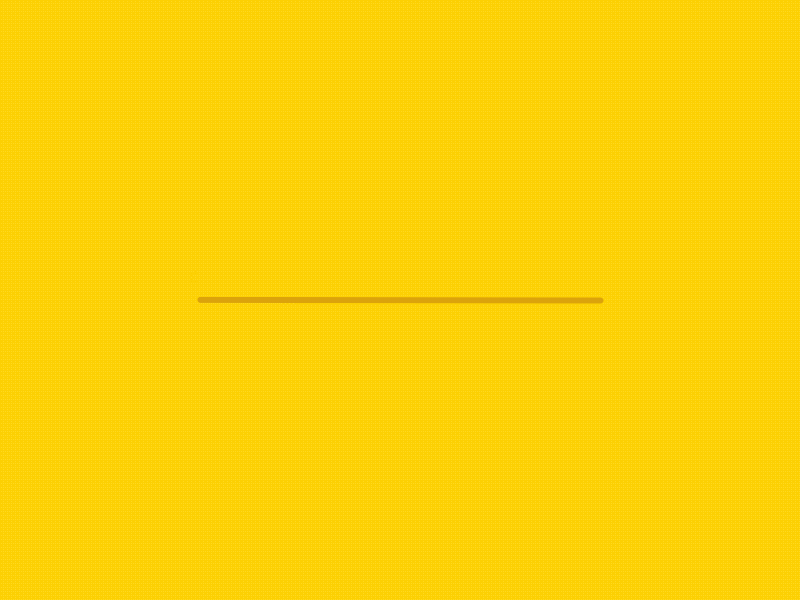 * مَرْحَبًا ! أَنا اسْمي التَّنْوين ، لَدي بَعْضَ الصِّفات التّي تُمَيّزني وَهِي :
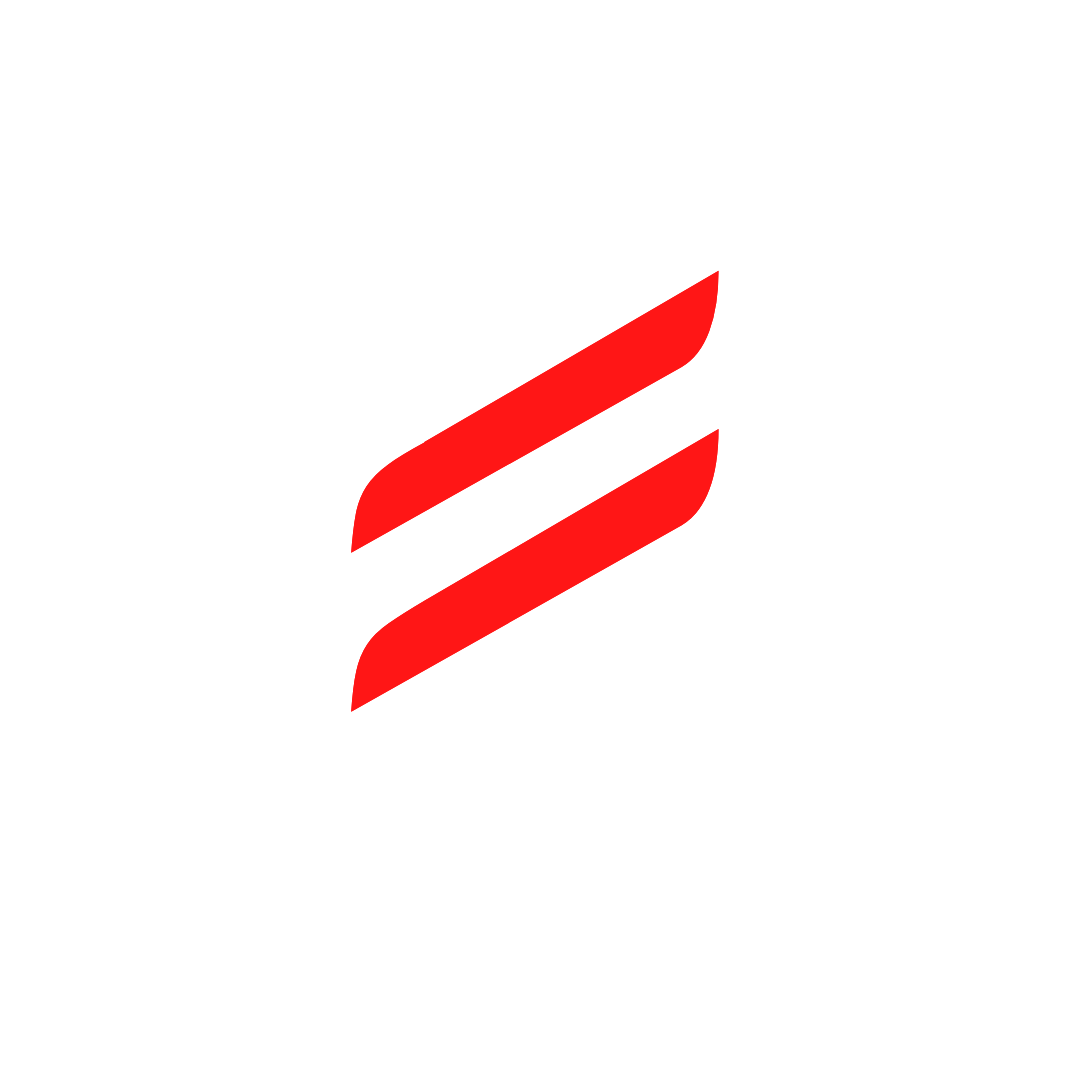 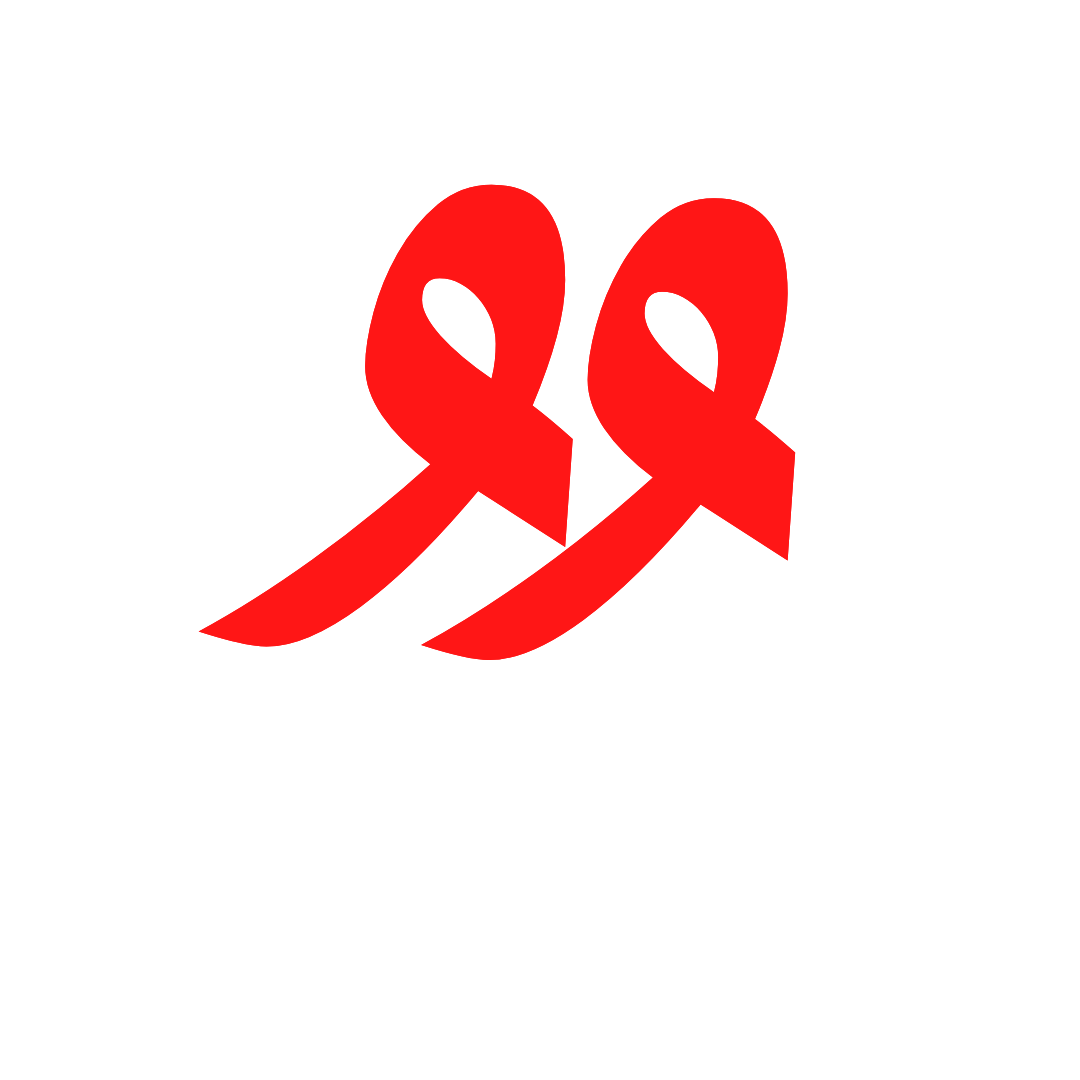 1. لي حركتان فَوْق رَأْسي.
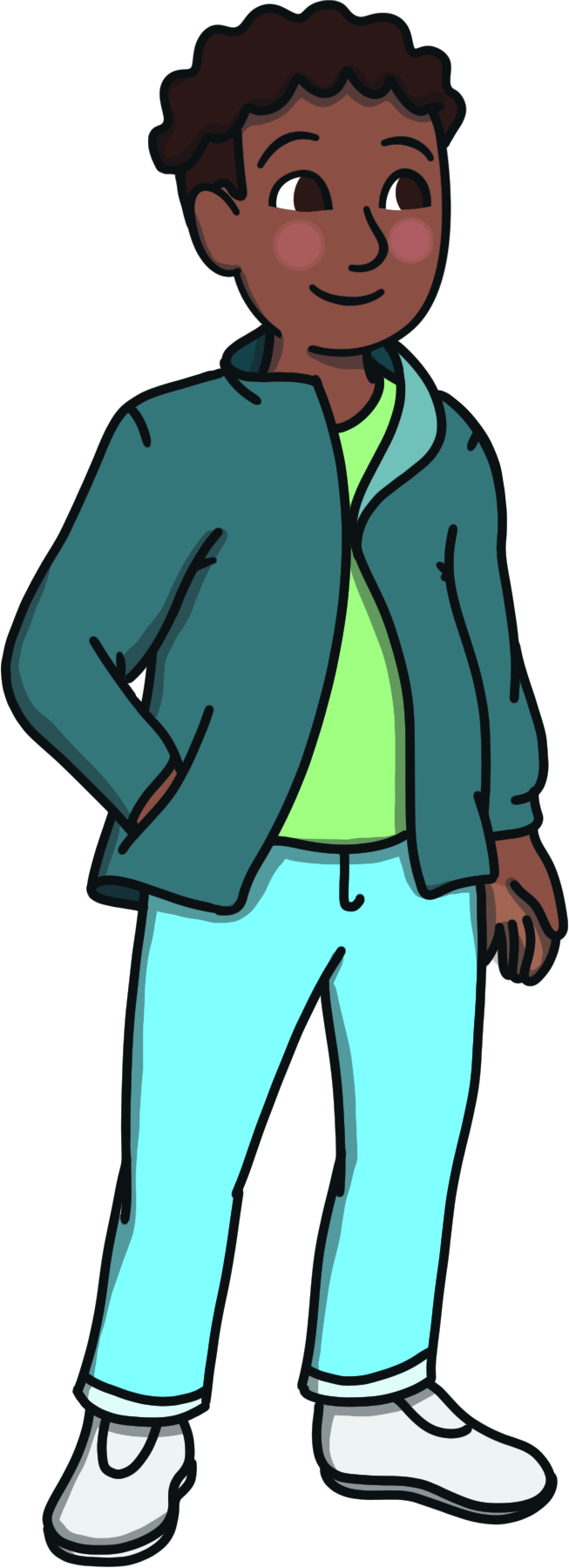 2. صَوتي يُشْبِه رَنين الْجَرَس وهي نون ساكنه تنطق ولا تُكْتَبْ.
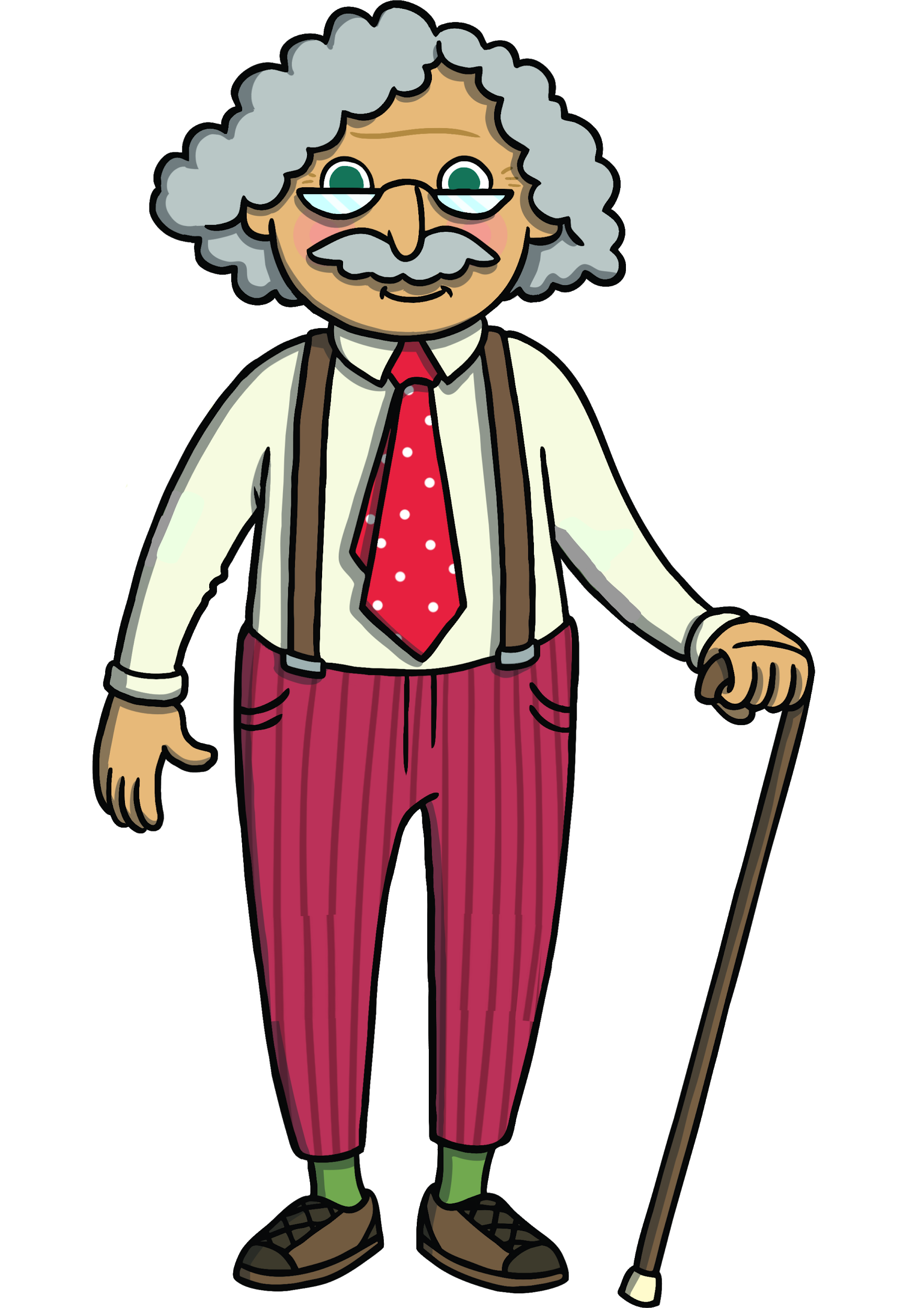 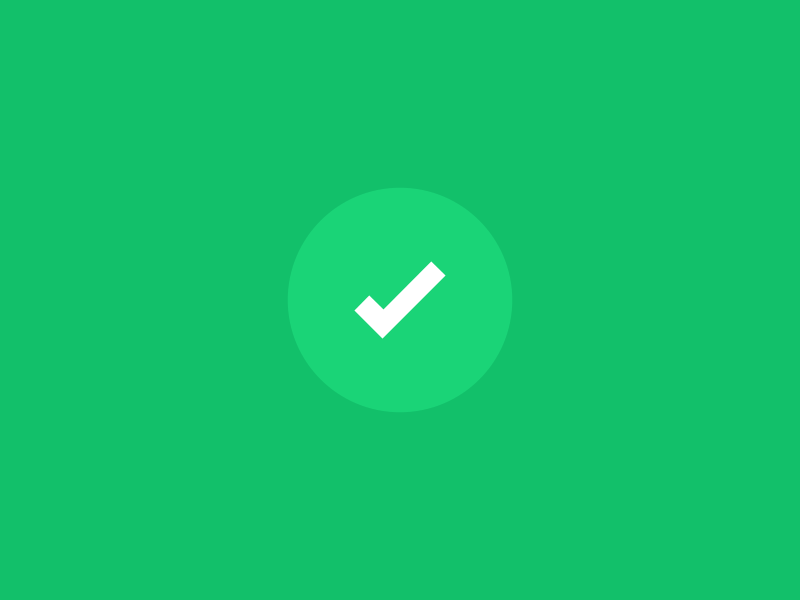 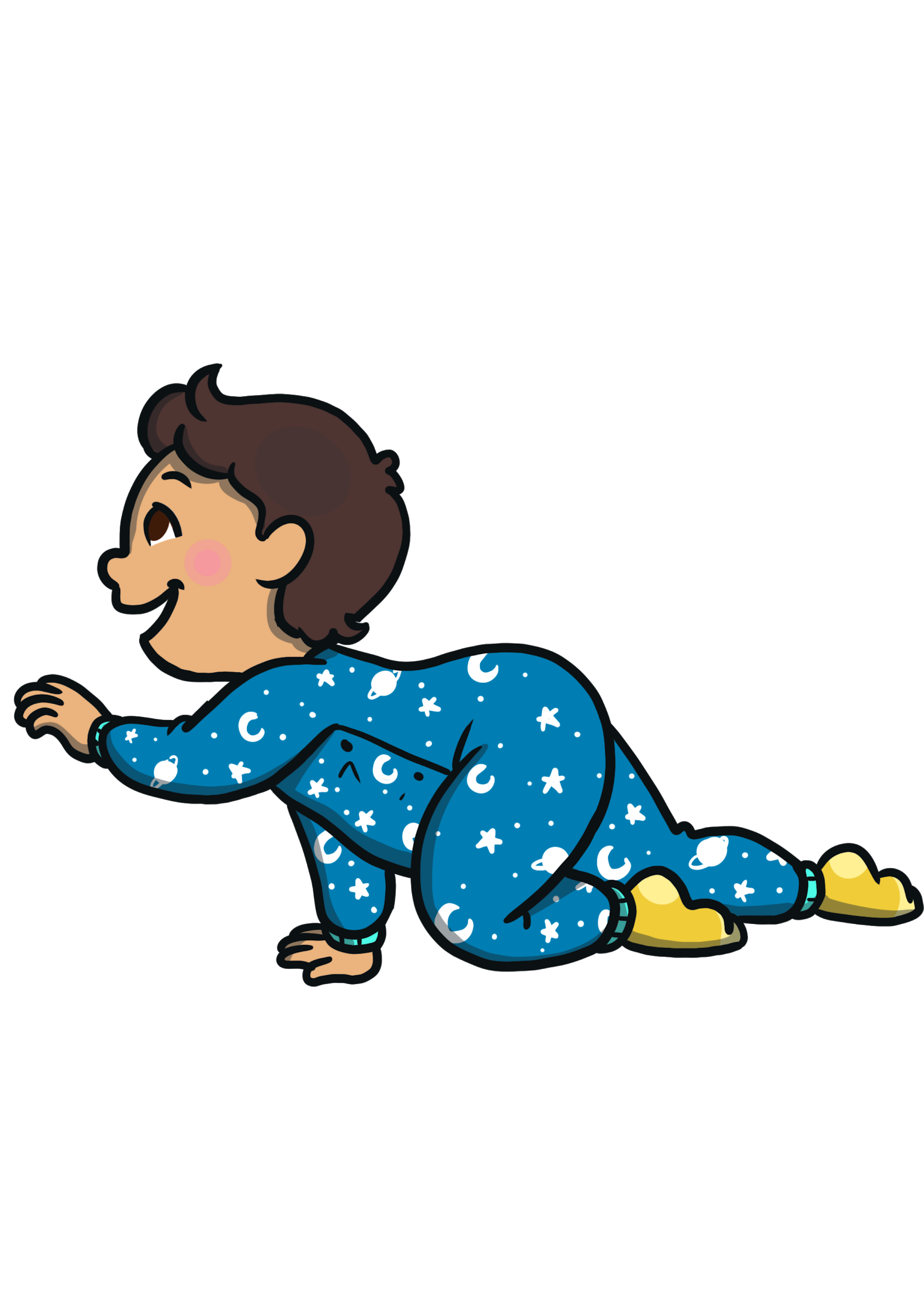 3. التَّنوين يَأْتي عَلى أخر حَرْف مِن الْكَلِمة.
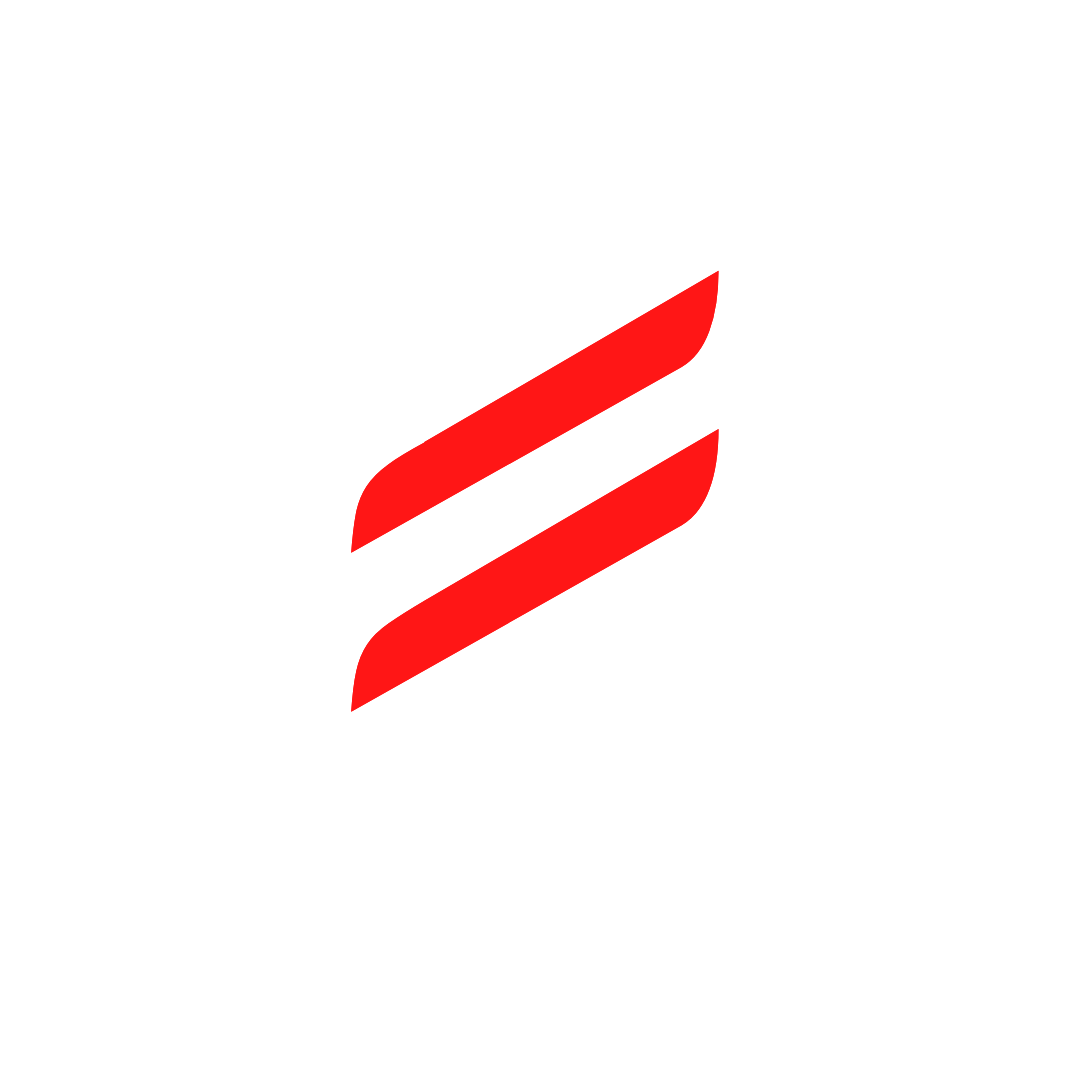 * رَكِّز في شَرْح مَهارة التَّنوين:
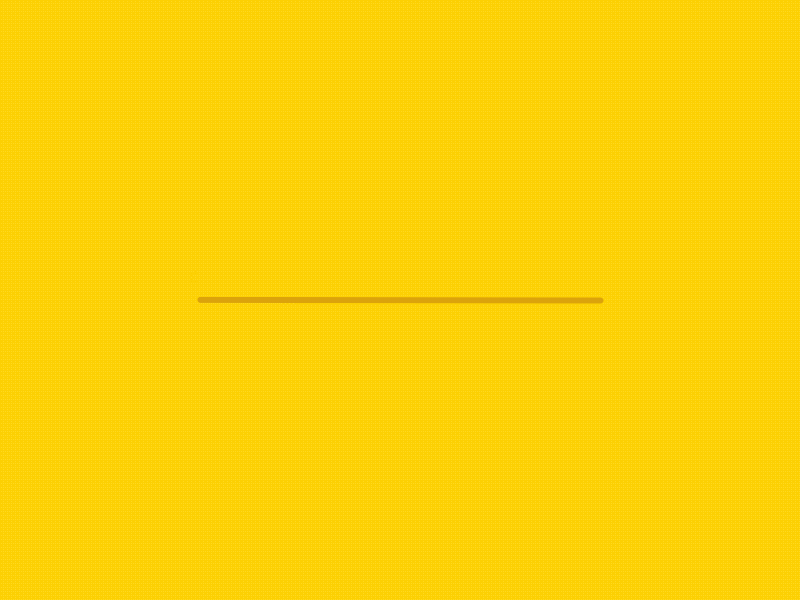 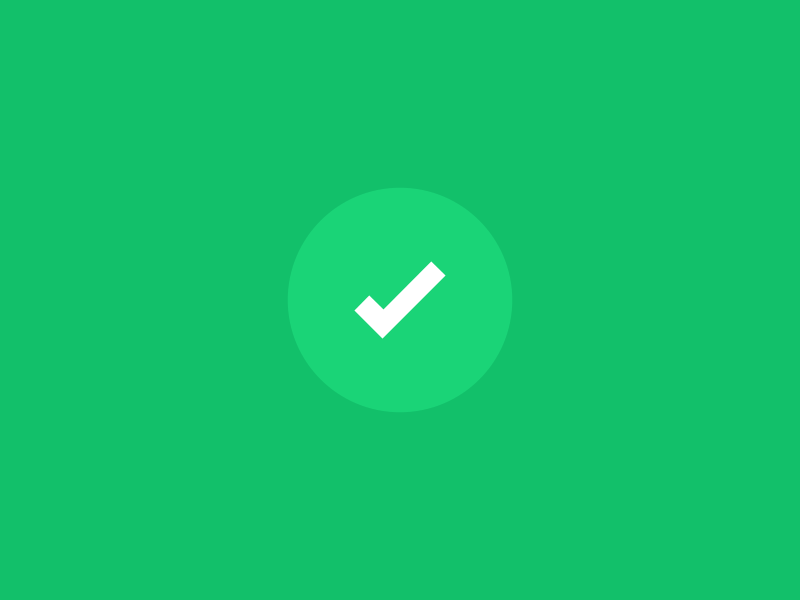 1
* الربط بالفاقد التَّعليمي "اقرأ الحروف بالتَّنوين:
2
24
23
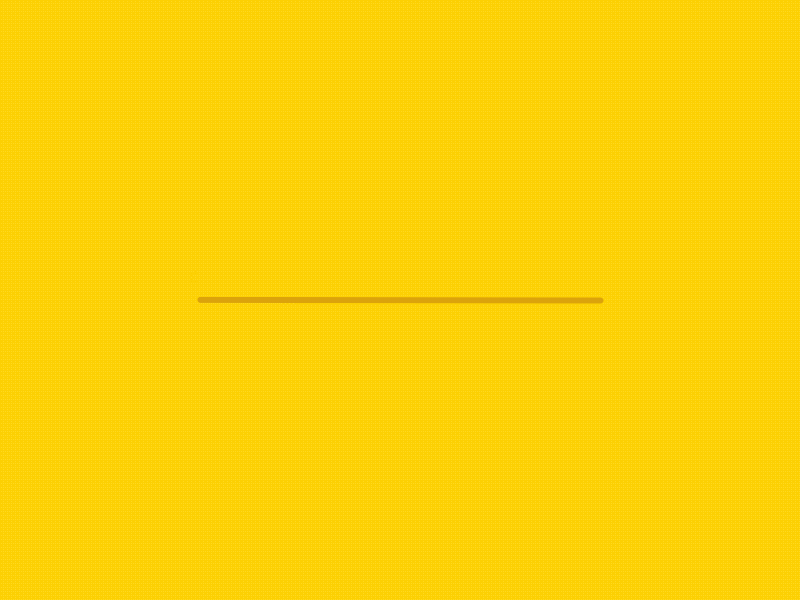 22
3
4
21
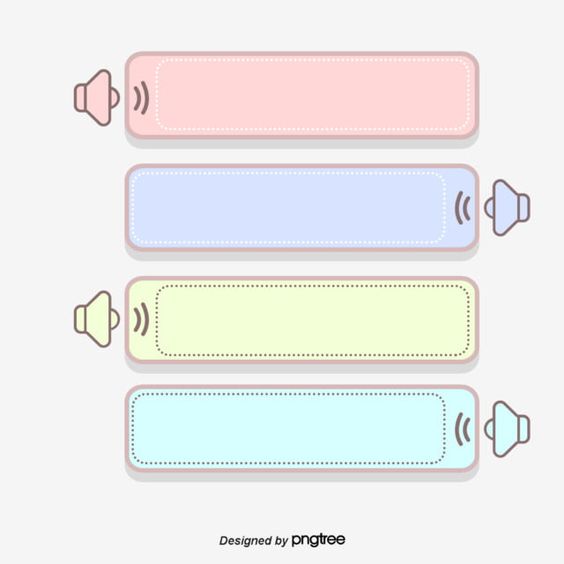 بُ بٌ
بِ بٍ
بَ بًا
5
20
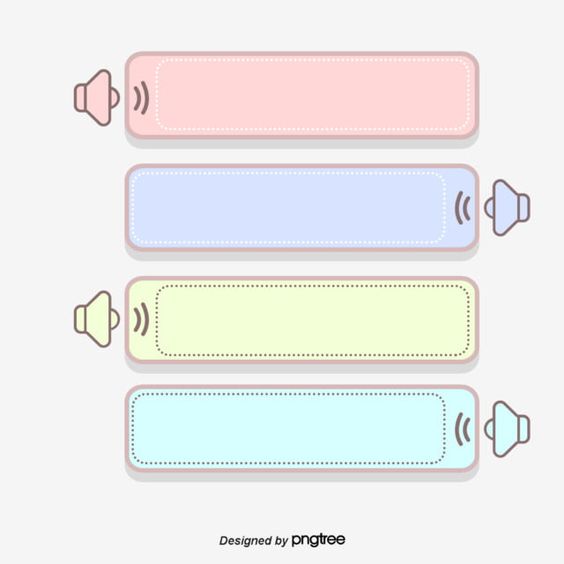 19
تُ تٌ
تِ تٍ
تَ تًا
6
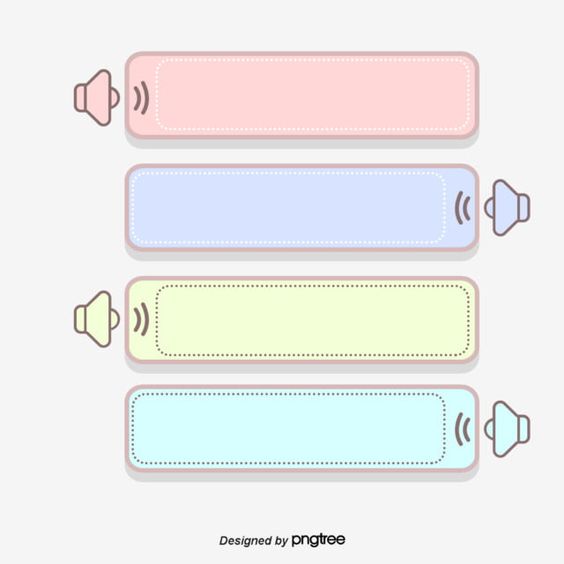 7
18
ثُ ثٌ
ثِ ثٍ
ثَ ثًا
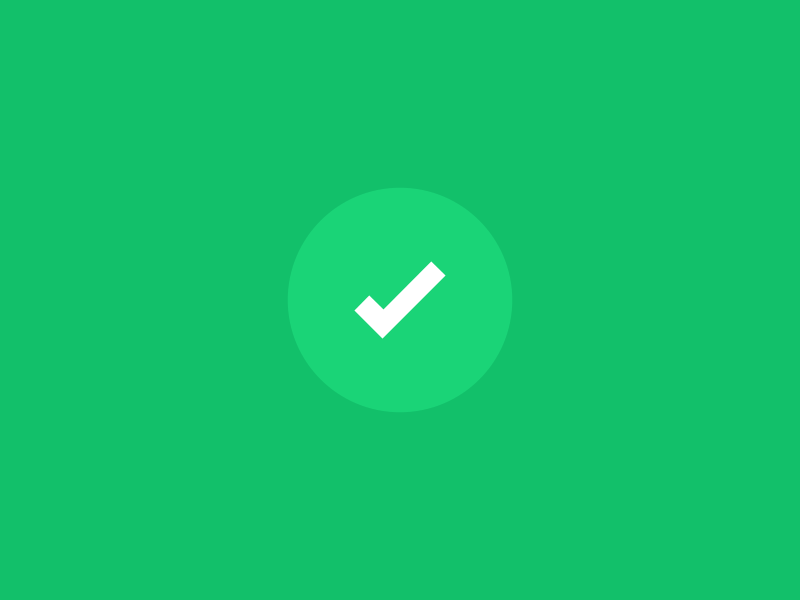 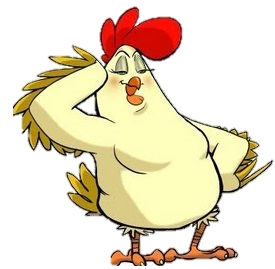 17
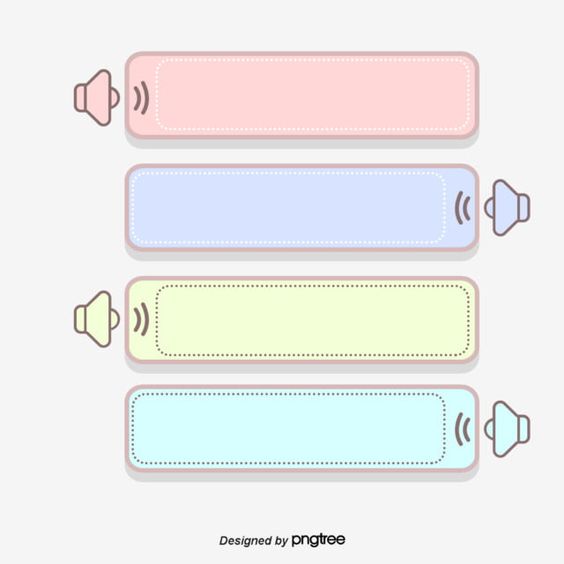 8
جُ جٌ
جِ جٍ
جَ جًا
16
9
10
15
11
14
13
12
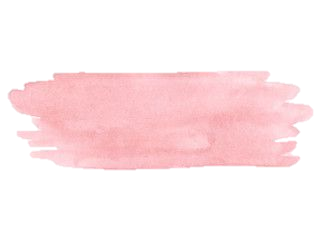 الْحروف الْقَوِيَّة
* تَنْوين الْفَتْح
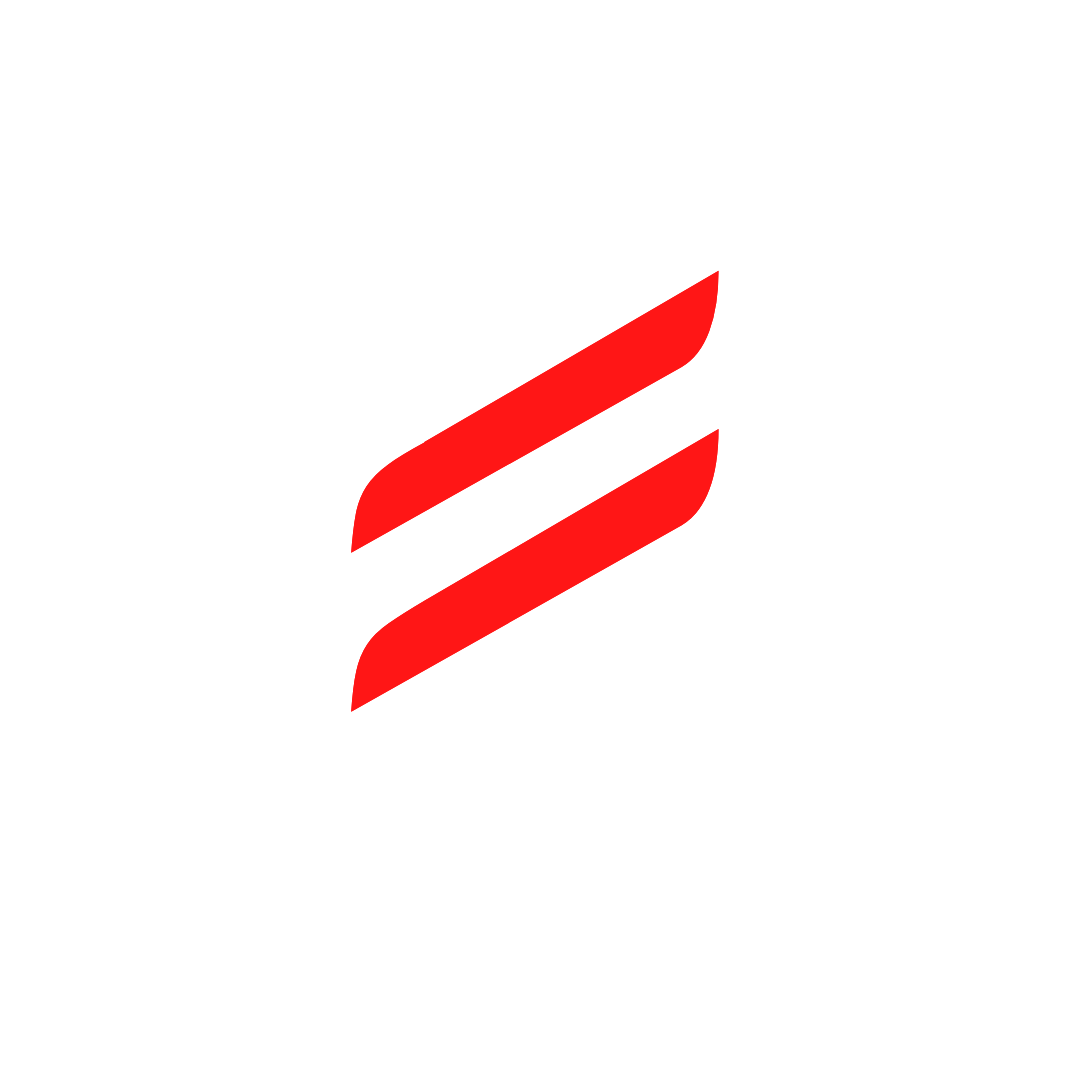 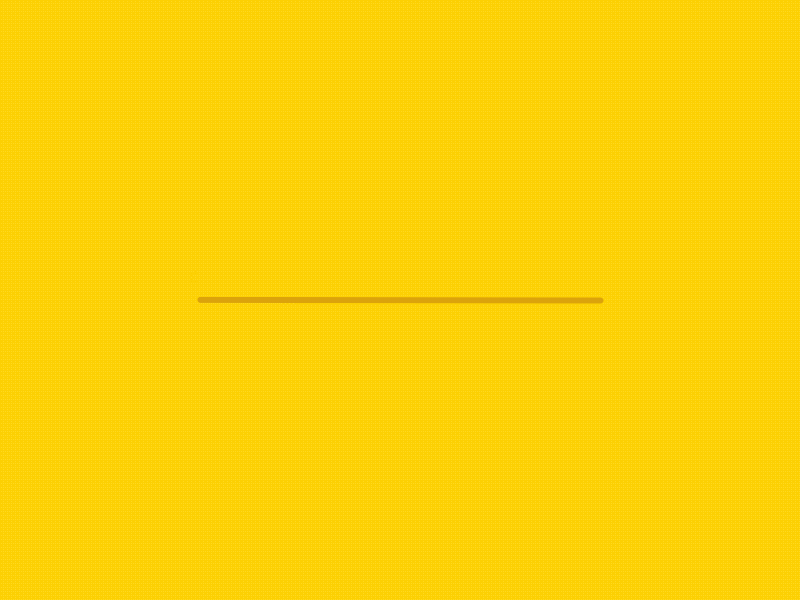 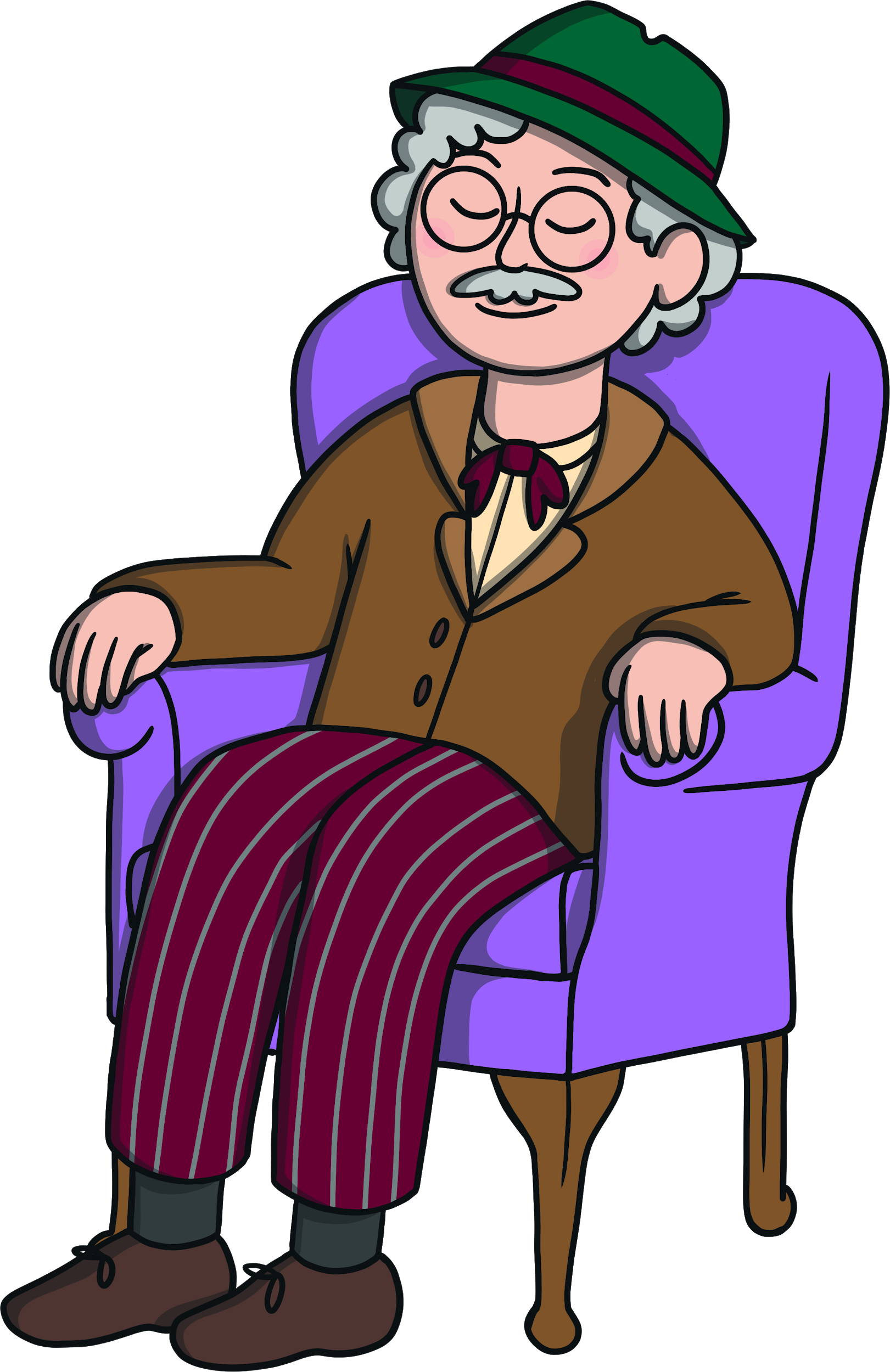 هُناك ثَلاثَة حُروف قَوِيَّة بين حُروف الْلُغة الْعَرَبِيَّة، أَسْتَطيعُ أَنْ أَجْلِس عَلَيْها دون الْحاجَة إلى عَصا، فَهَل  تَعْرُفون ما هي هذه الْحروف الثَّلاثَة؟
ء
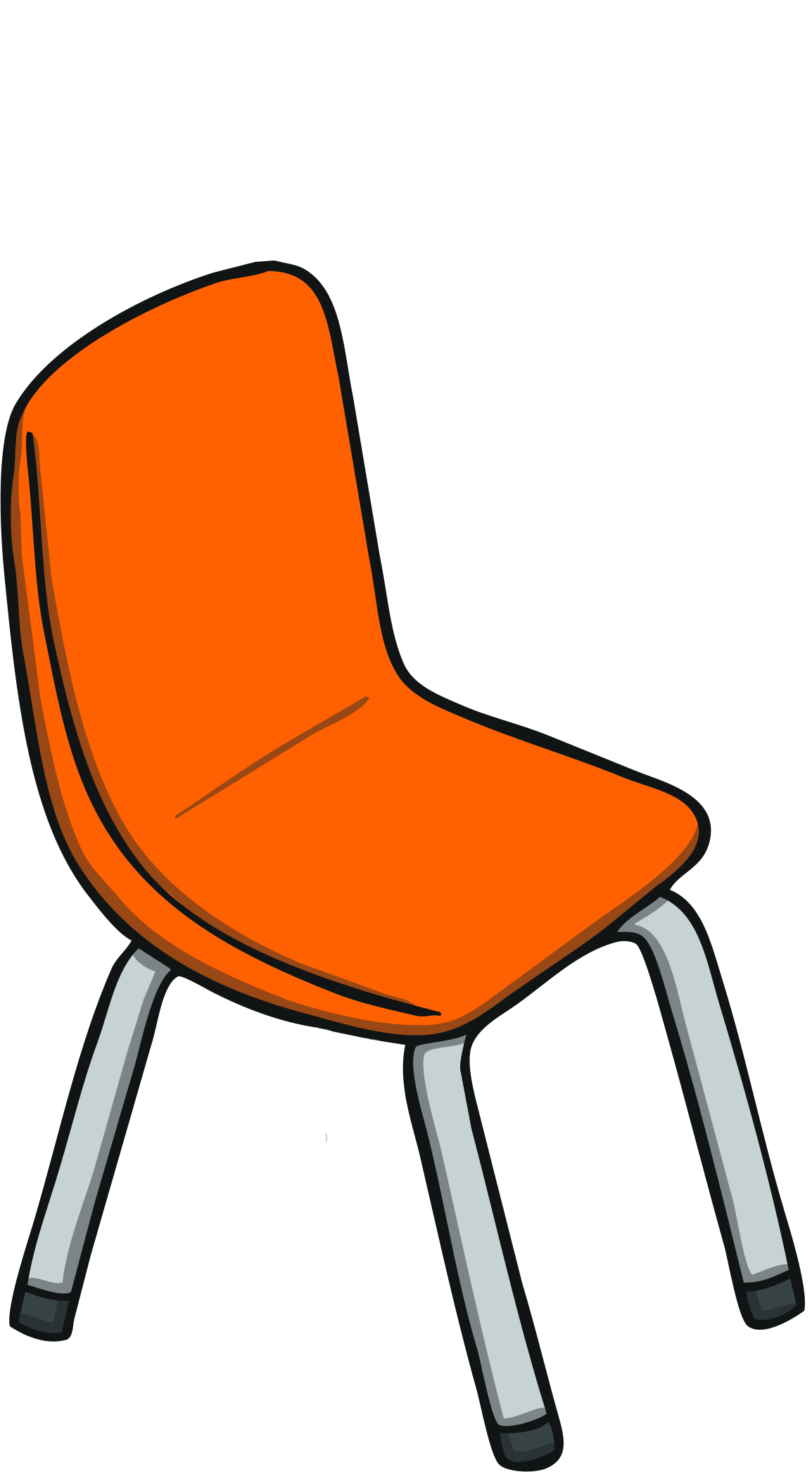 ة
أ
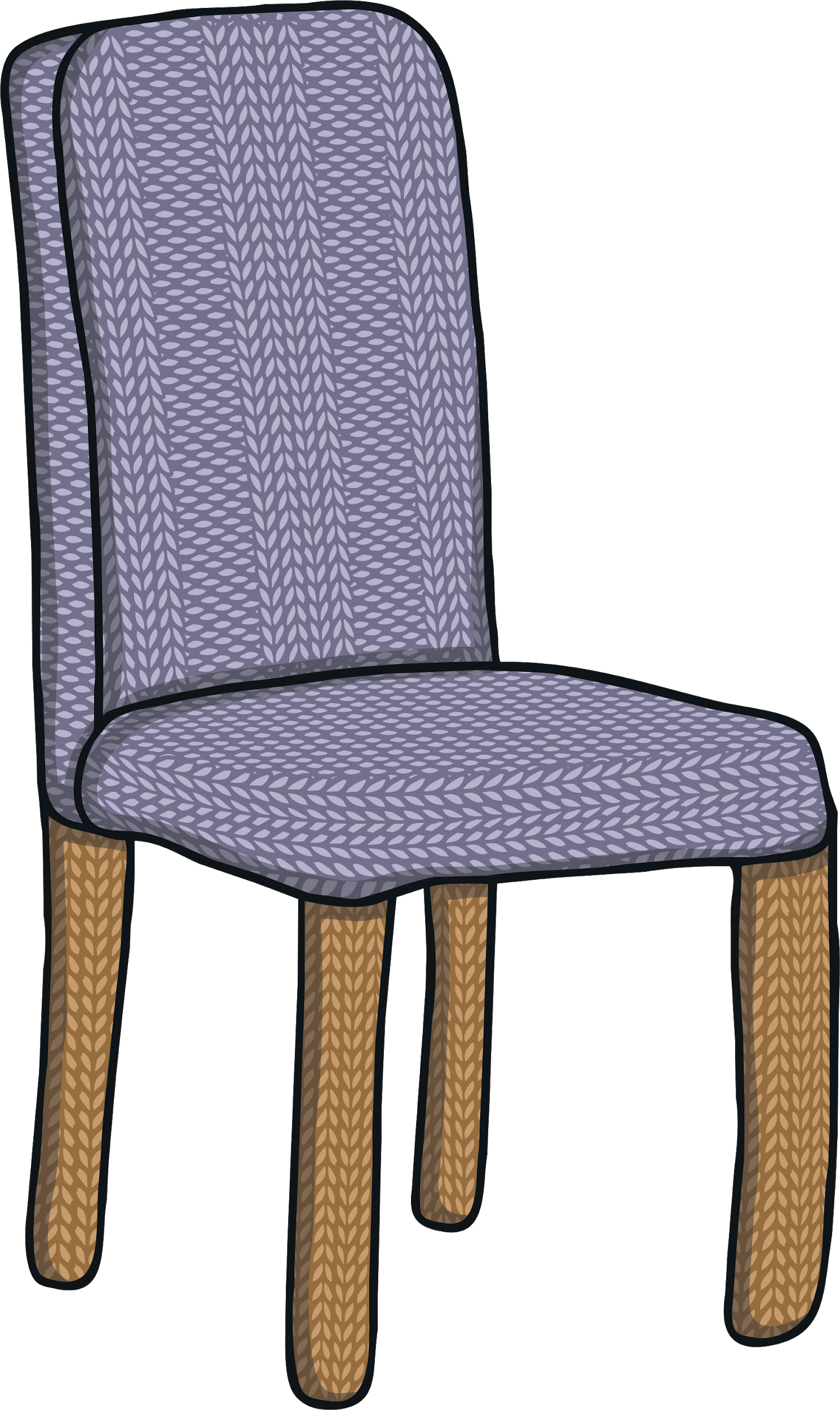 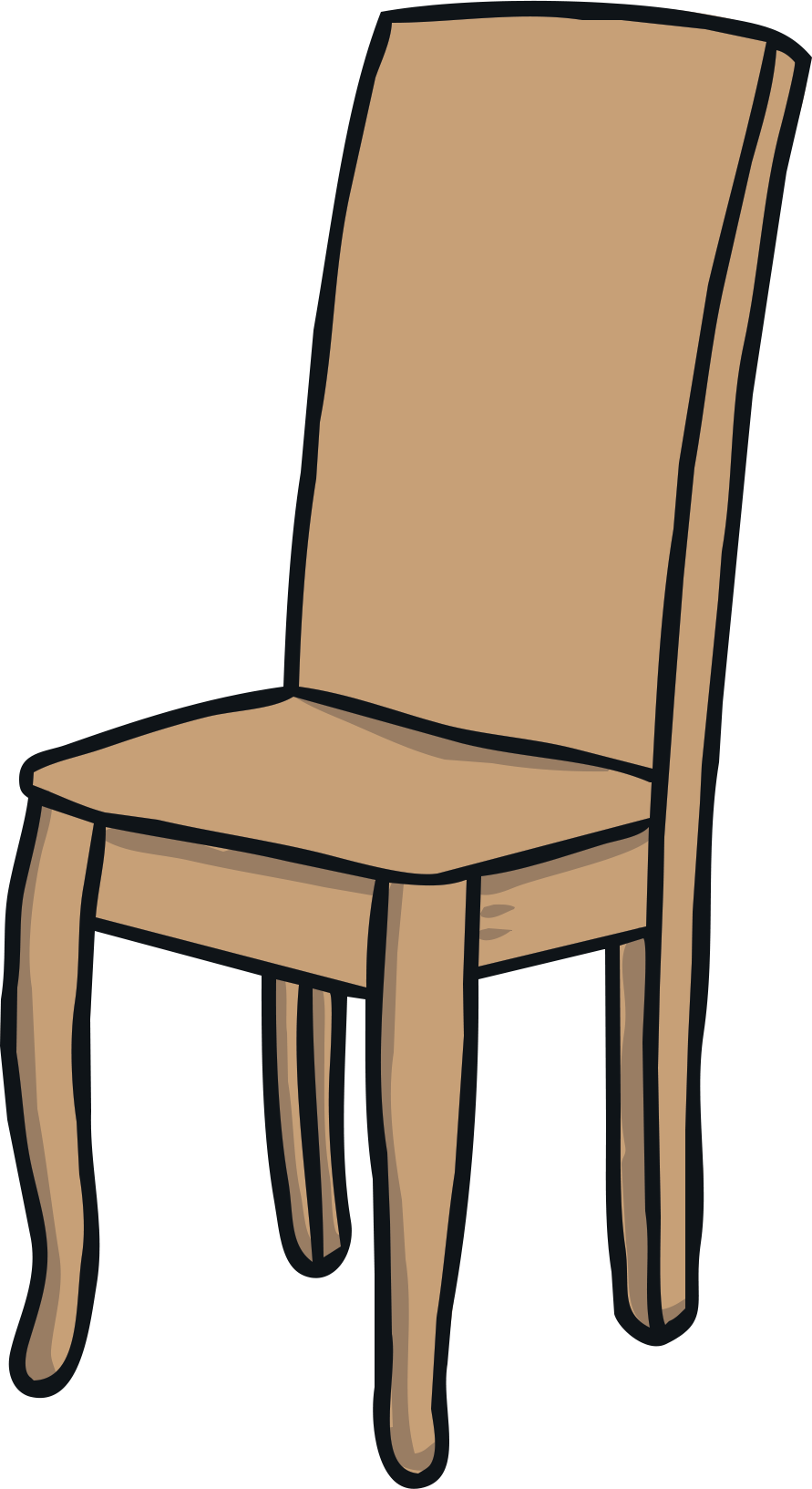 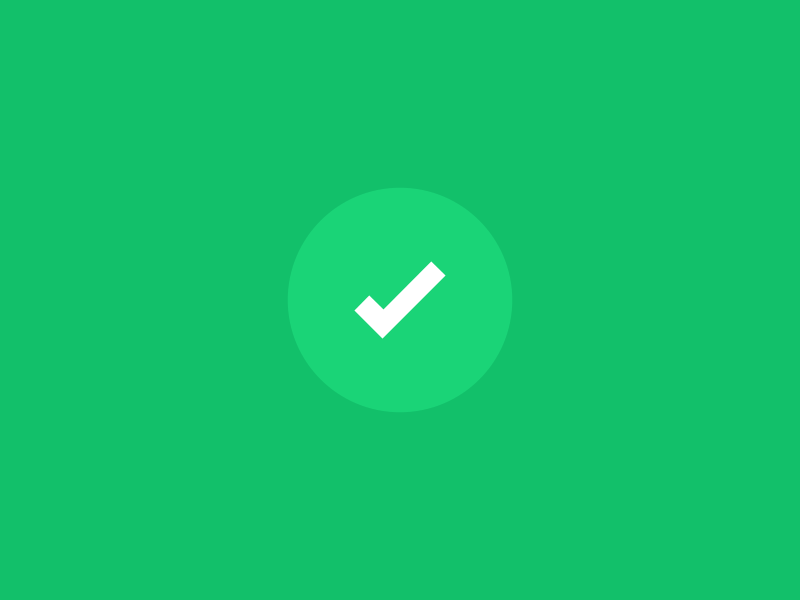 الْهمزة على الألف
الْهمزة على السَّطر
التّاء الْمربوطة
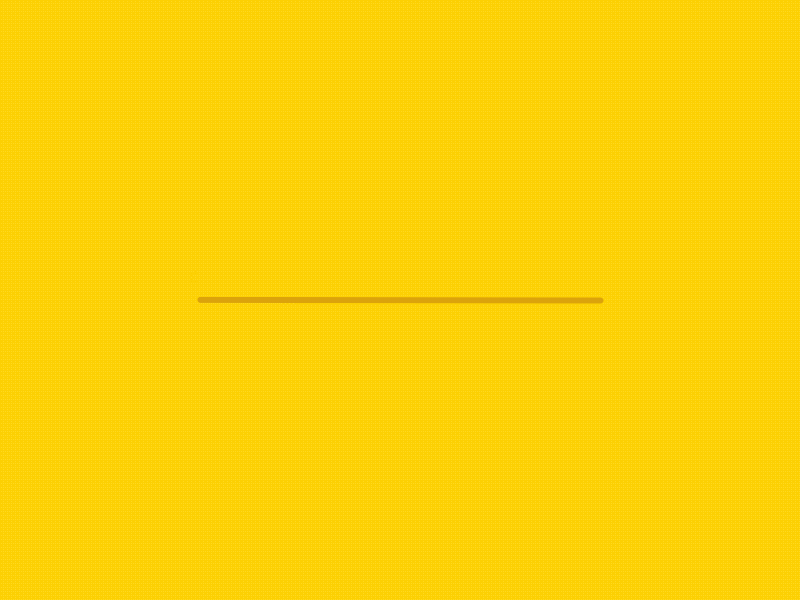 هَل تَسْتَطيع وَضَعَ تَنْوين بالْفَتْح عَلى الْكَلِمات  التّالِية ثُمَّ ؟
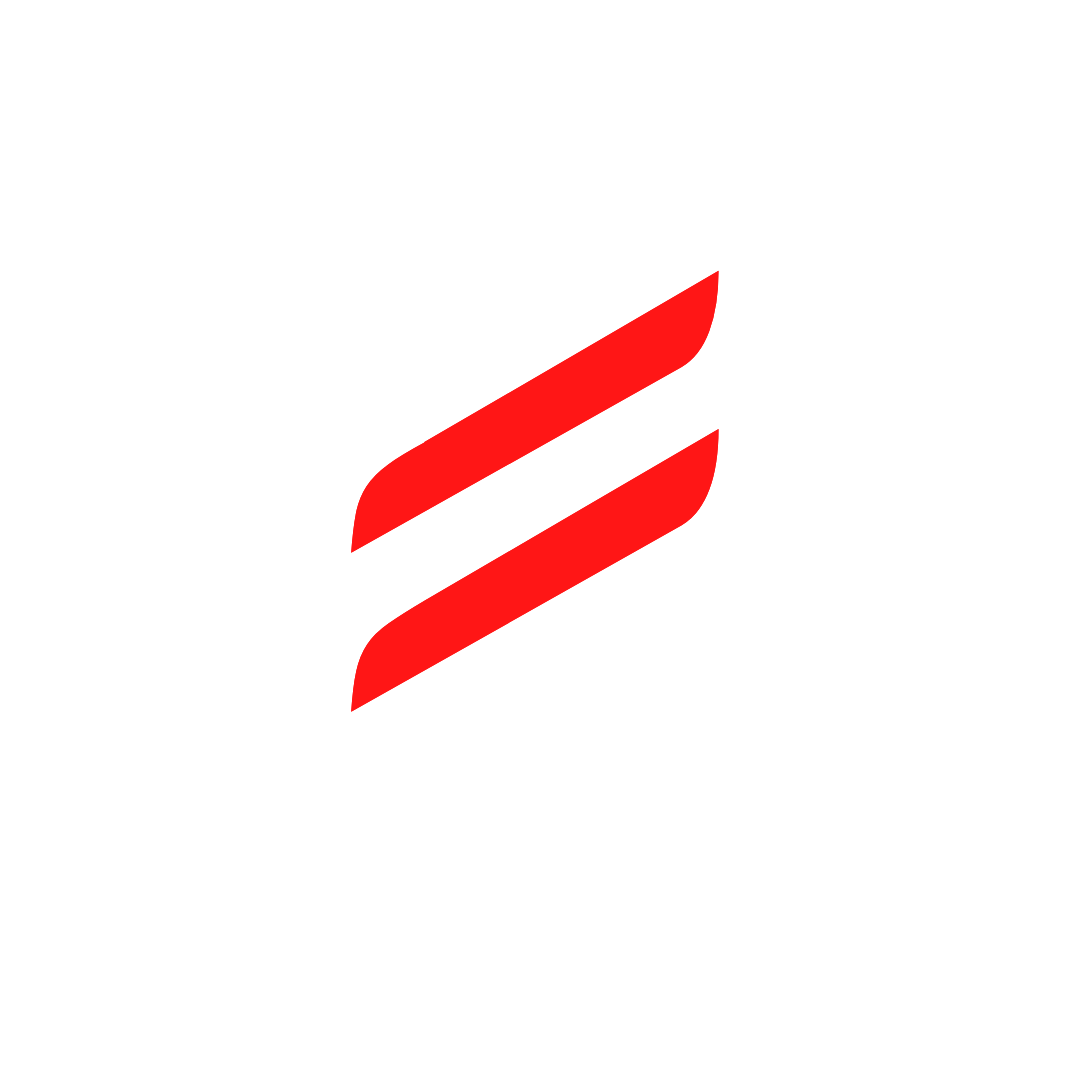 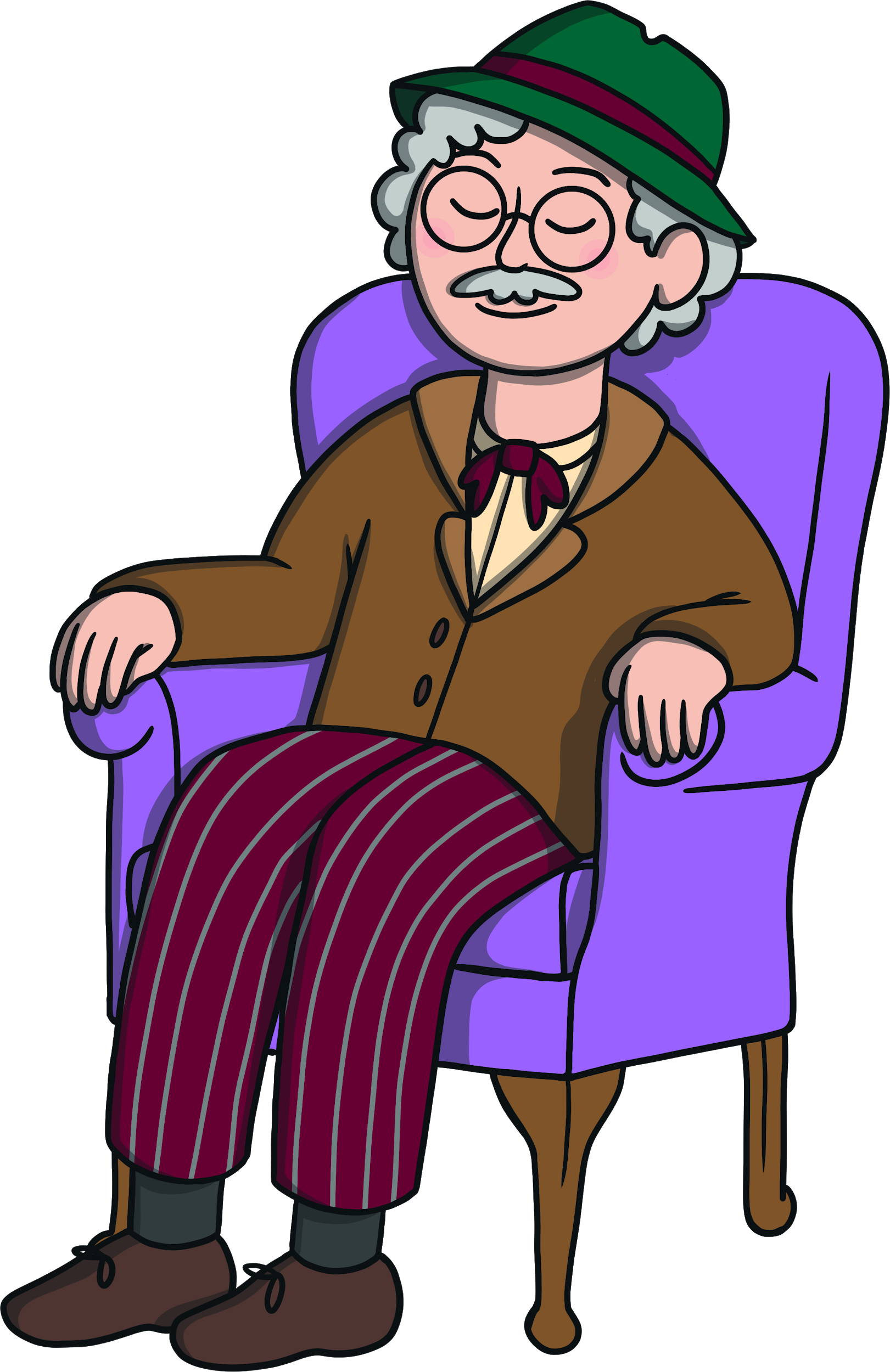 ماء
خَطَأ
زَهْرَة
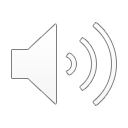 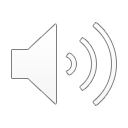 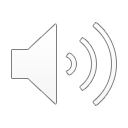 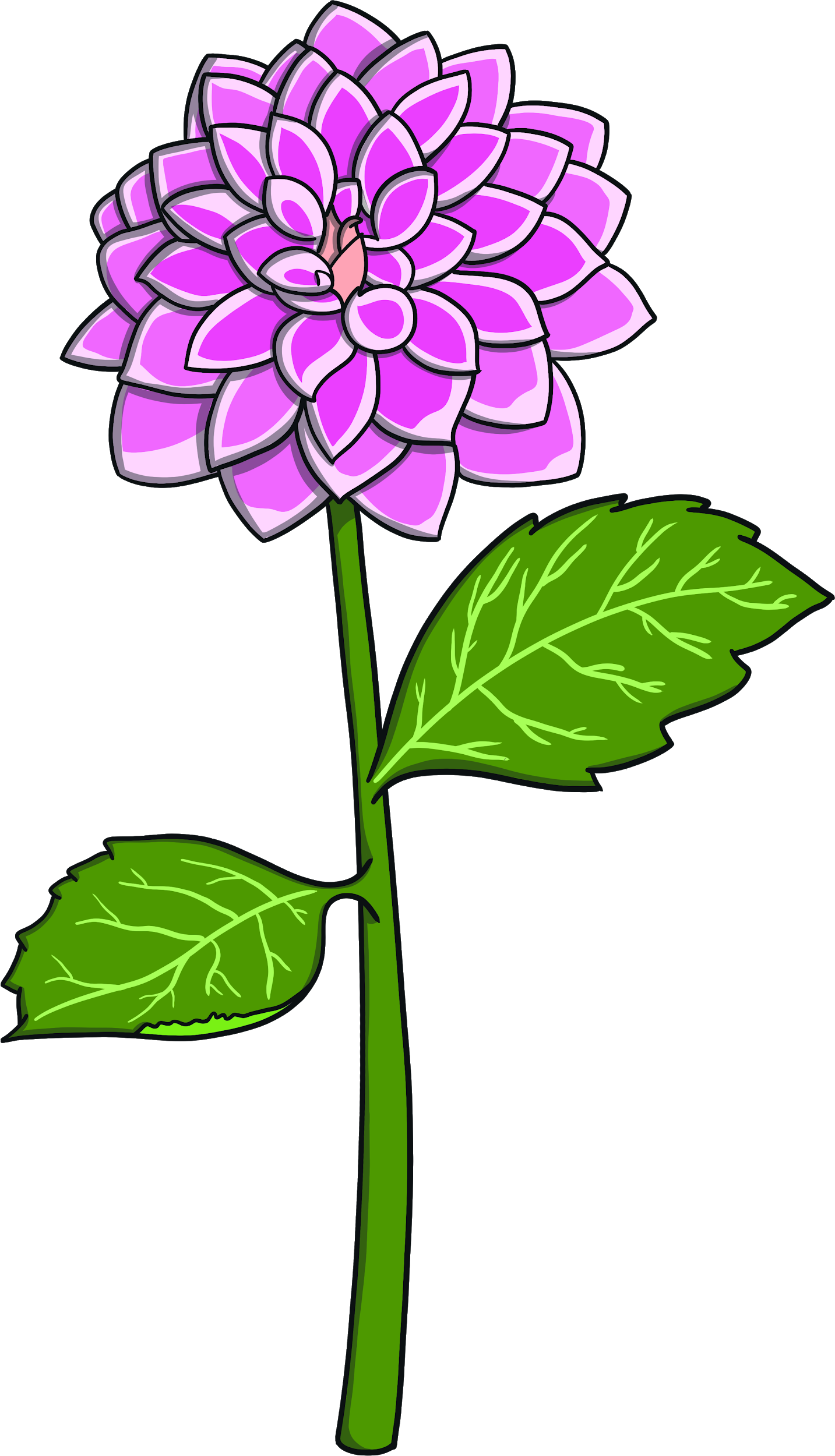 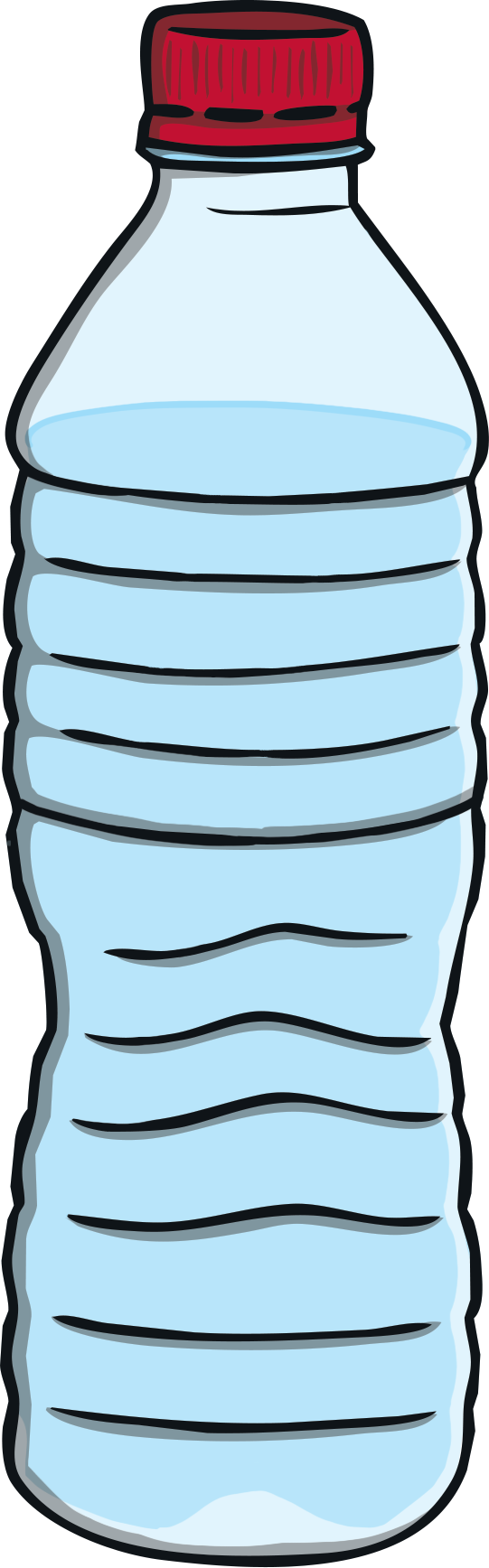 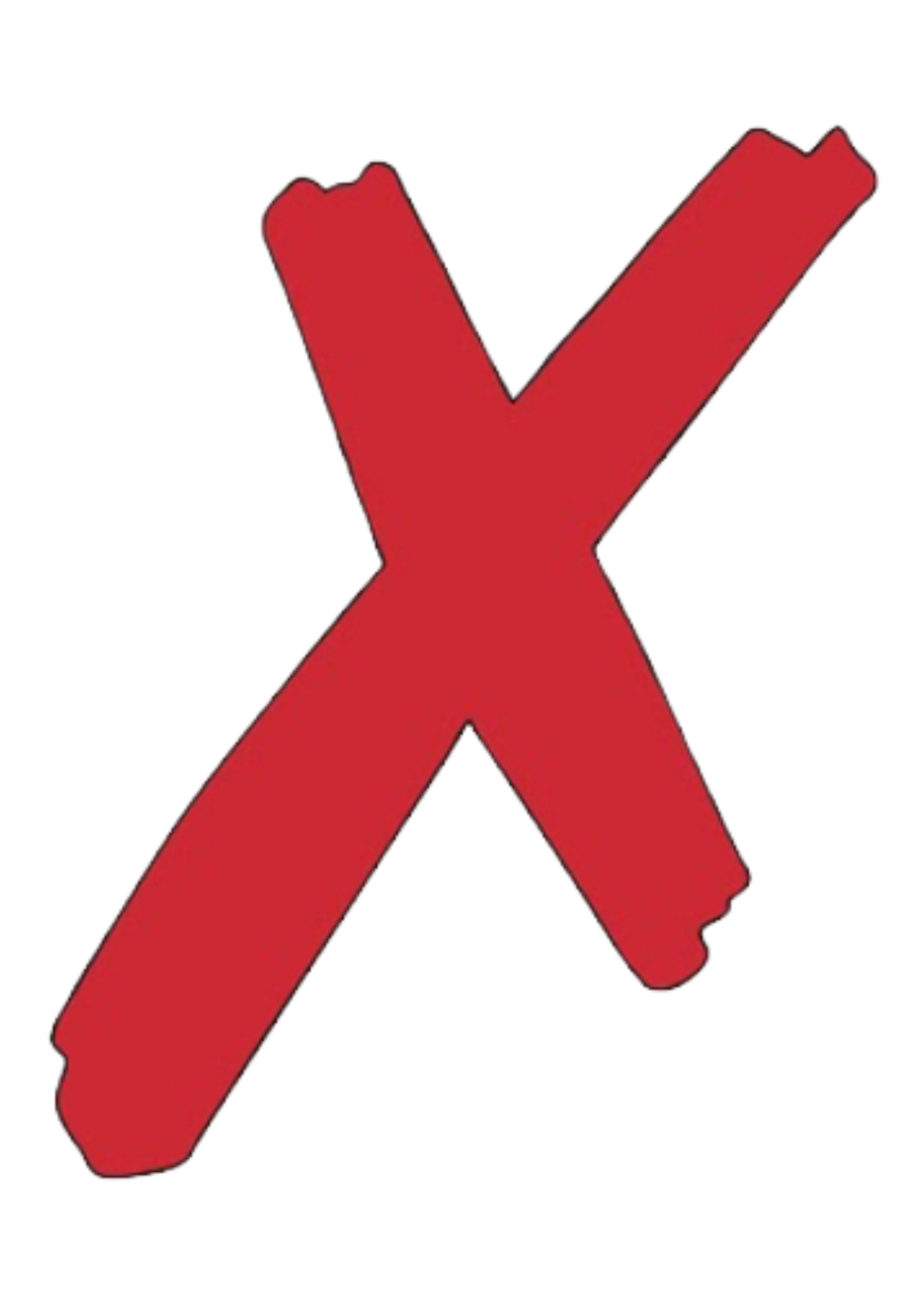 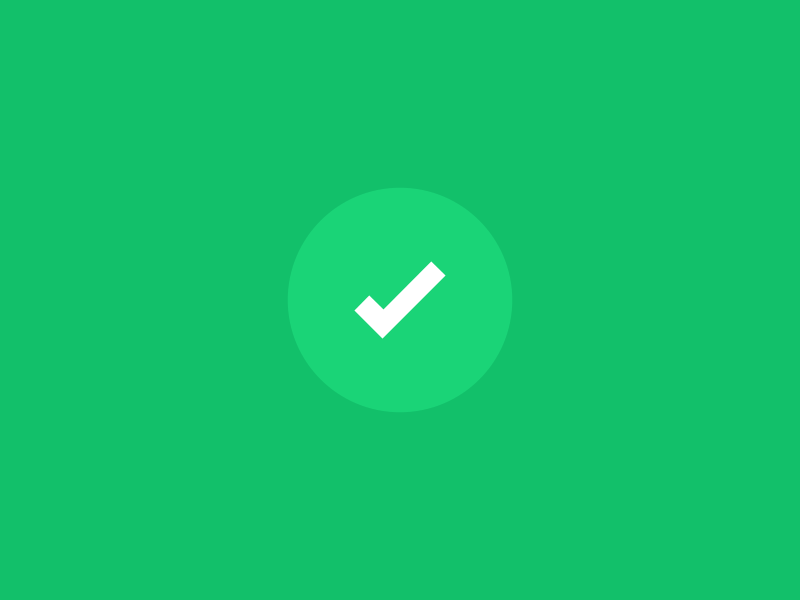 زَهْرَةً
ماءً
خَطَأً
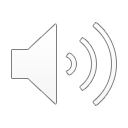 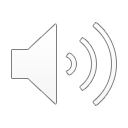 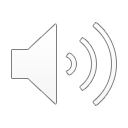 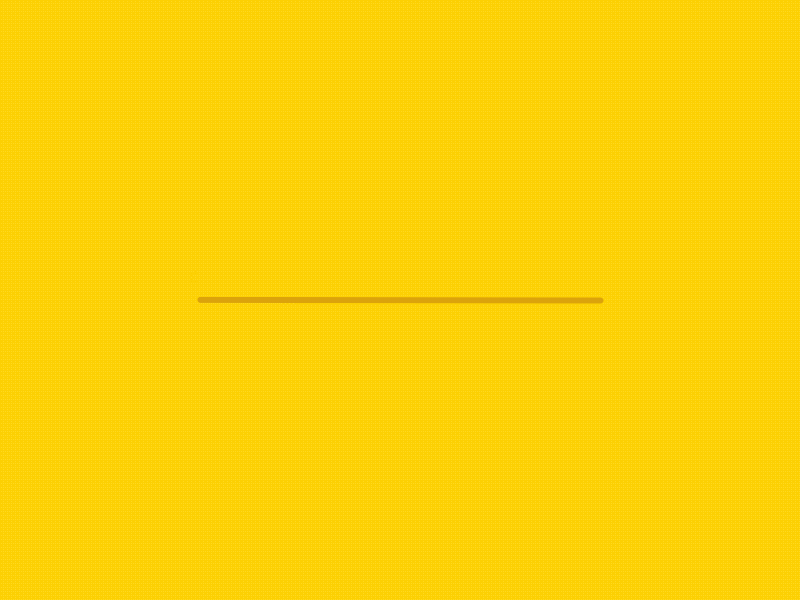 هَل تَسْتَطيع وَضَعَ تَنْوين بالْفَتْح عَلى الْكَلِمات  التّالِية ثُمَّ ؟
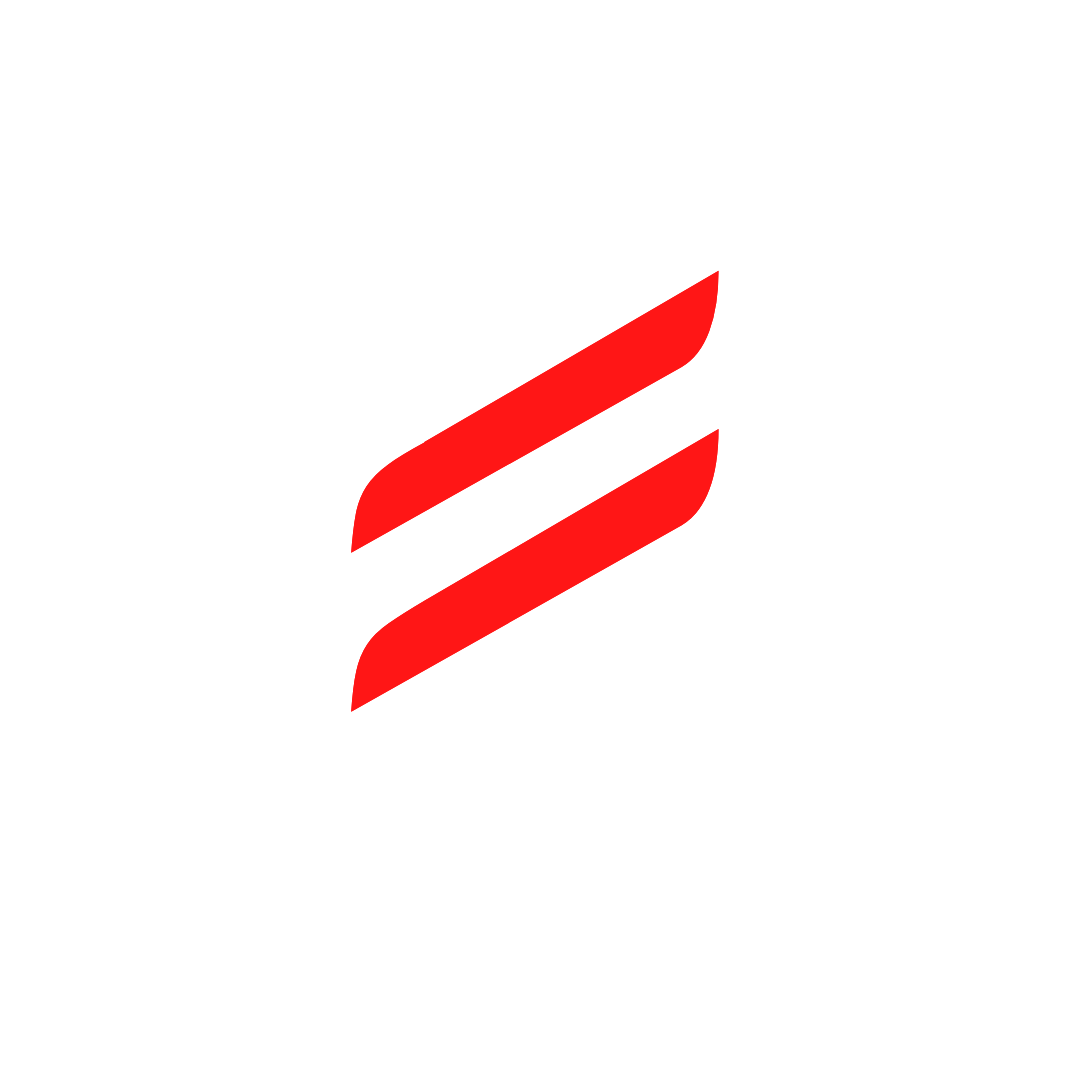 قمر
قلم
بنت
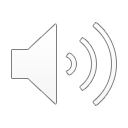 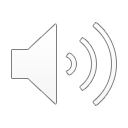 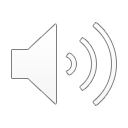 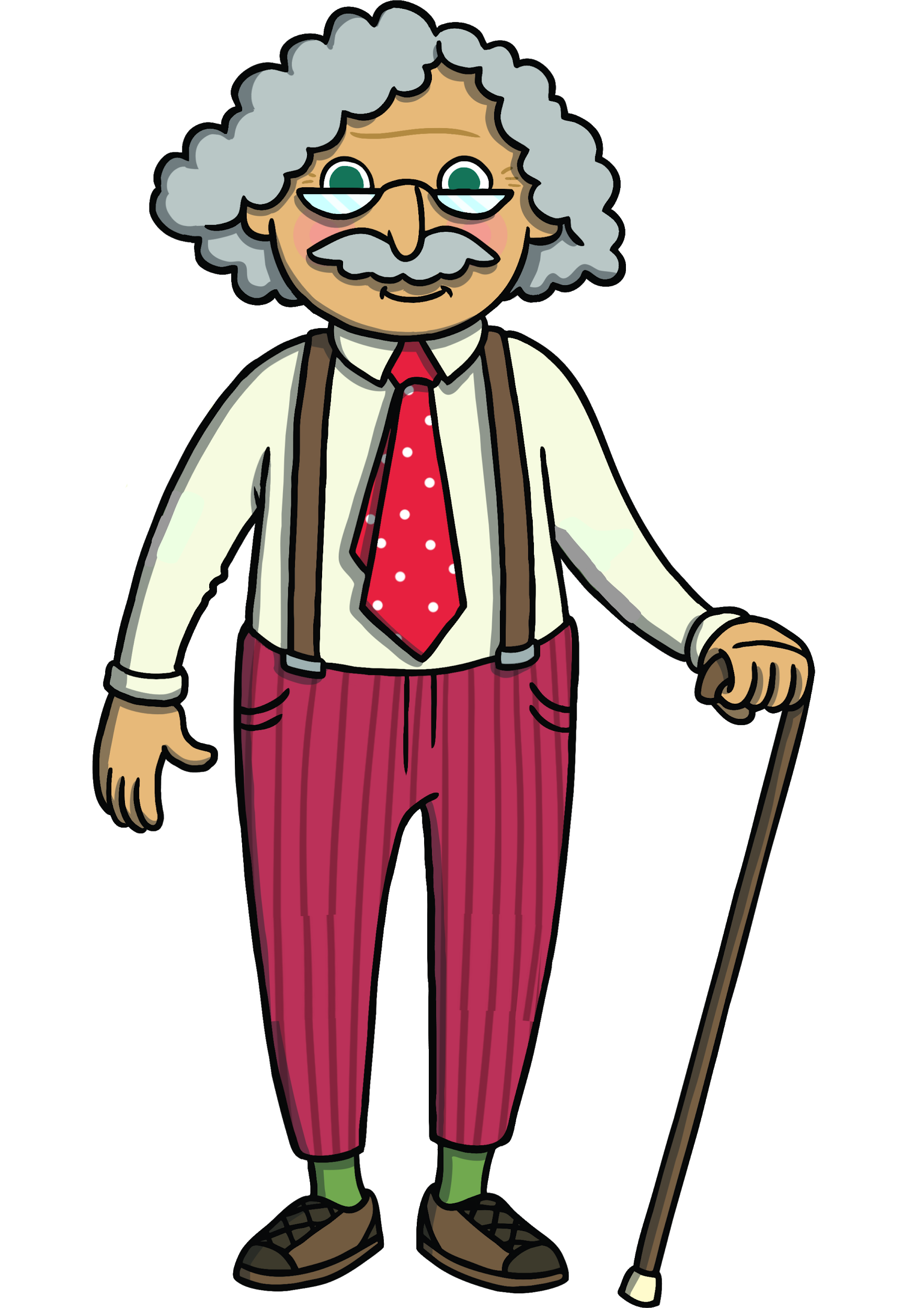 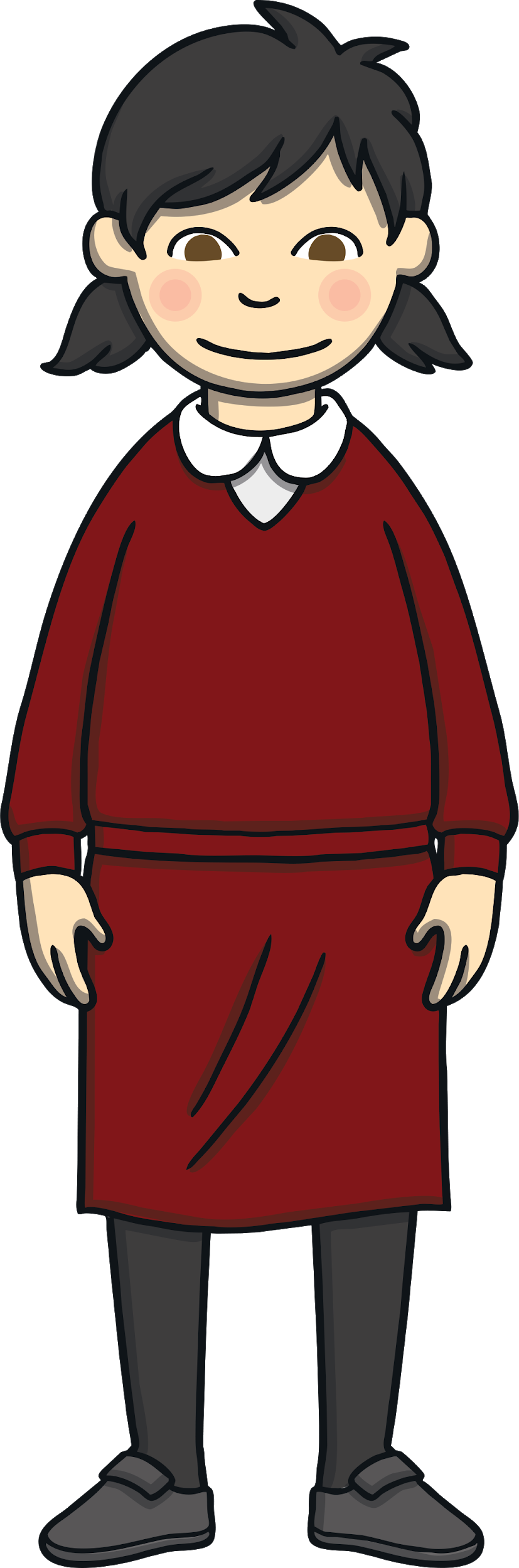 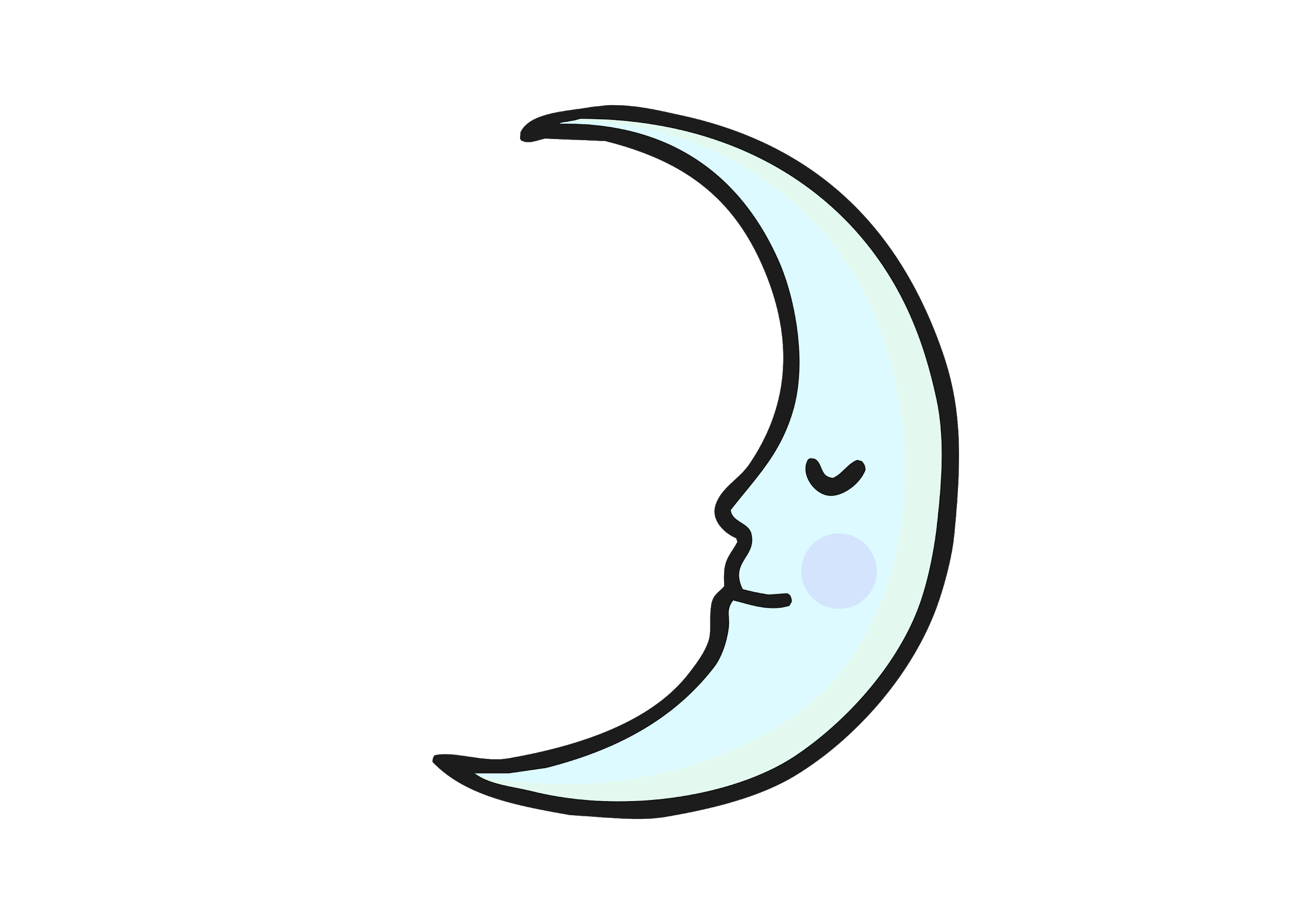 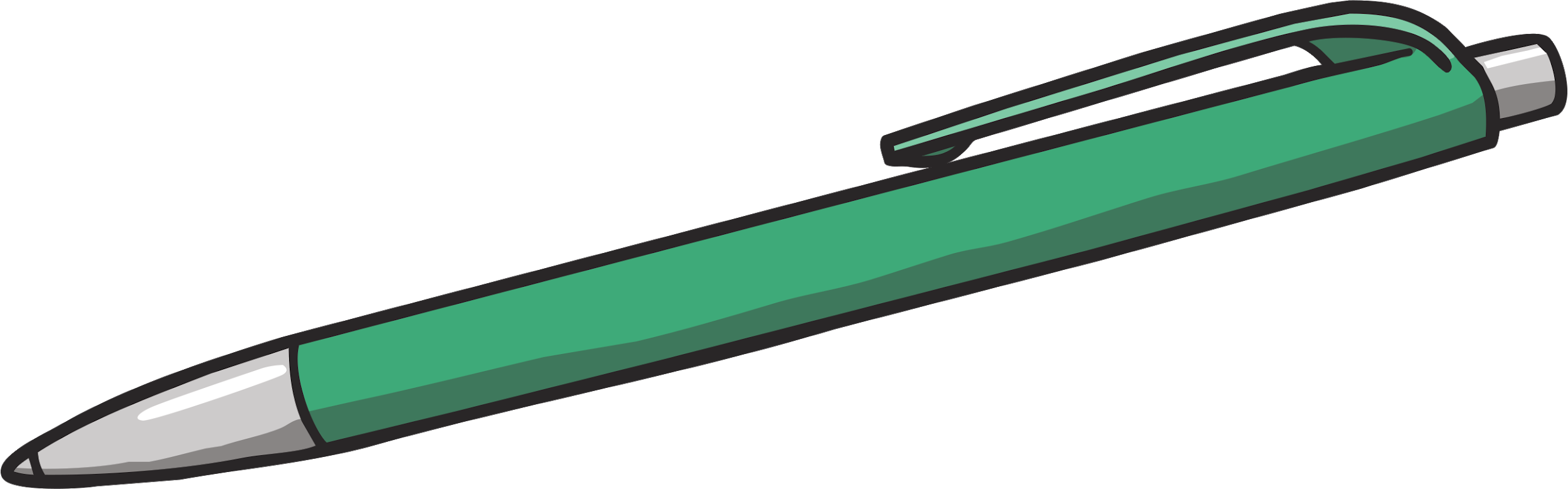 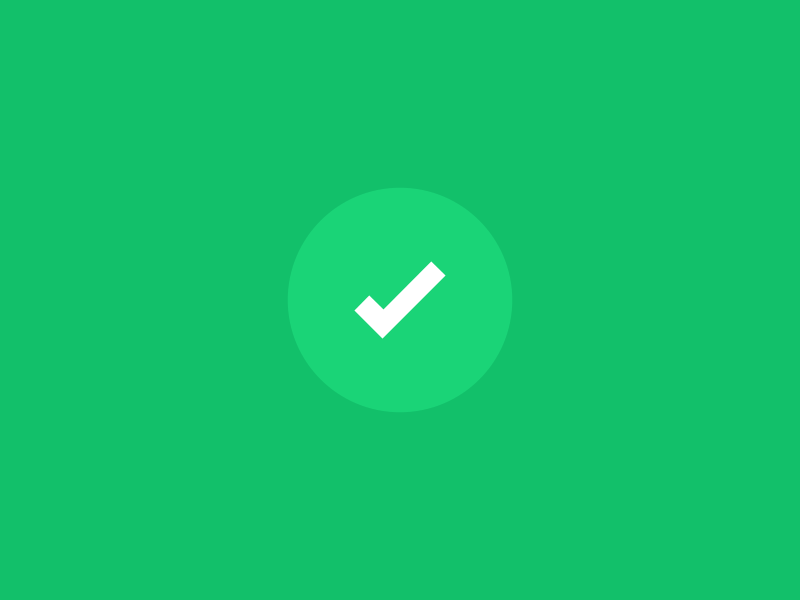 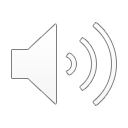 قَمَرًا
قَلَمًا
بنتًا
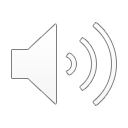 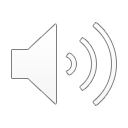 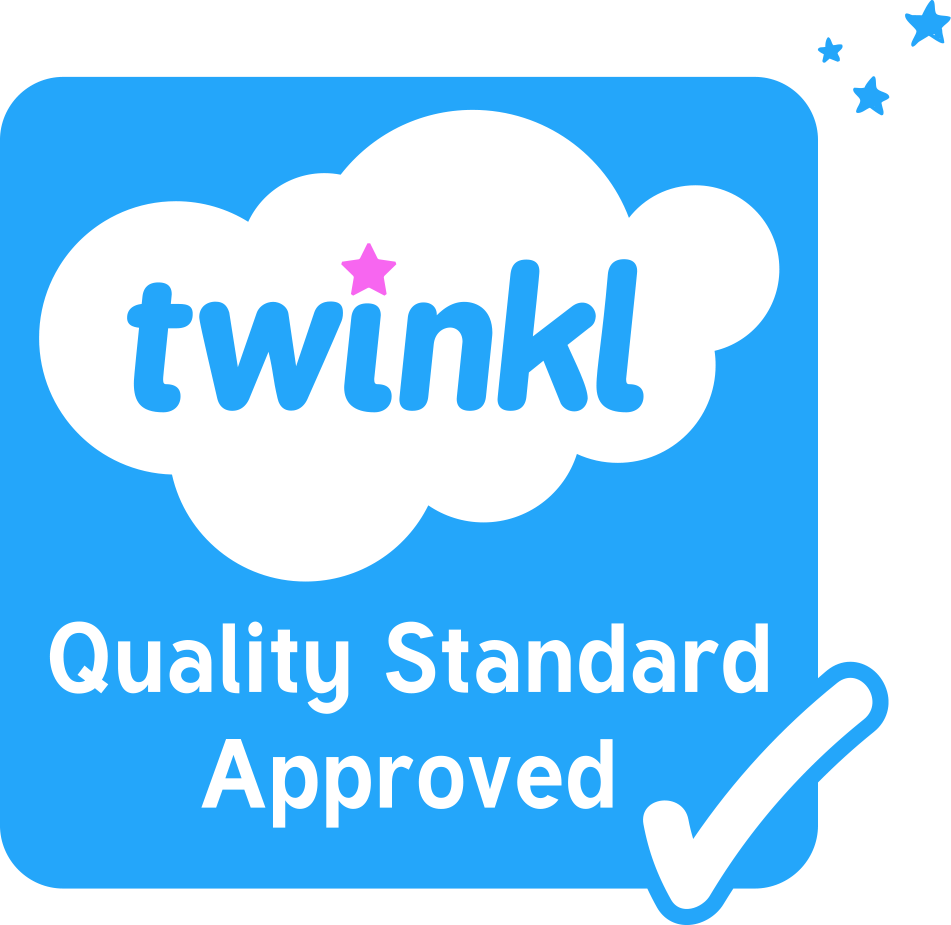 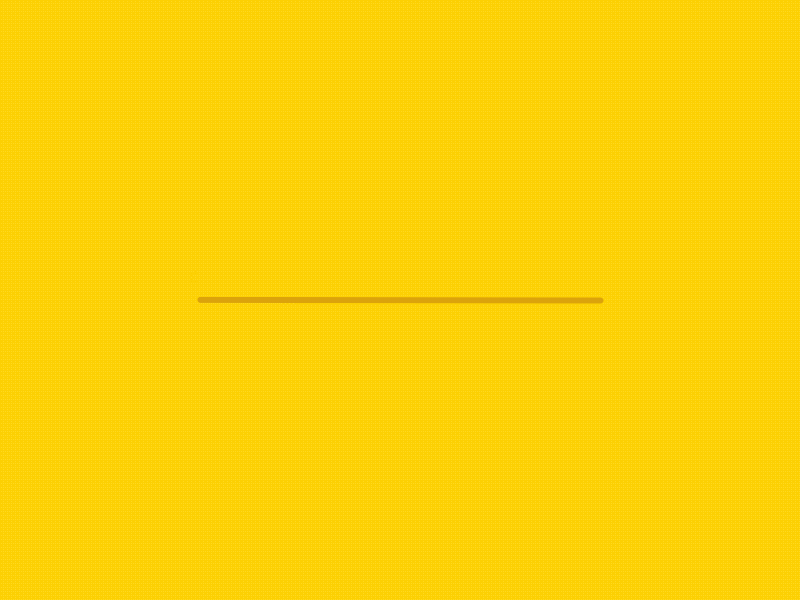 هَل تَسْتَطيع وَضَعَ تَنْوين الْكَسِر عَلى الْكَلِمات  التّالِية ثُمَّ ؟
خَطَأ
زَهْرة
ماء
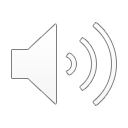 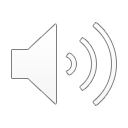 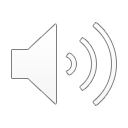 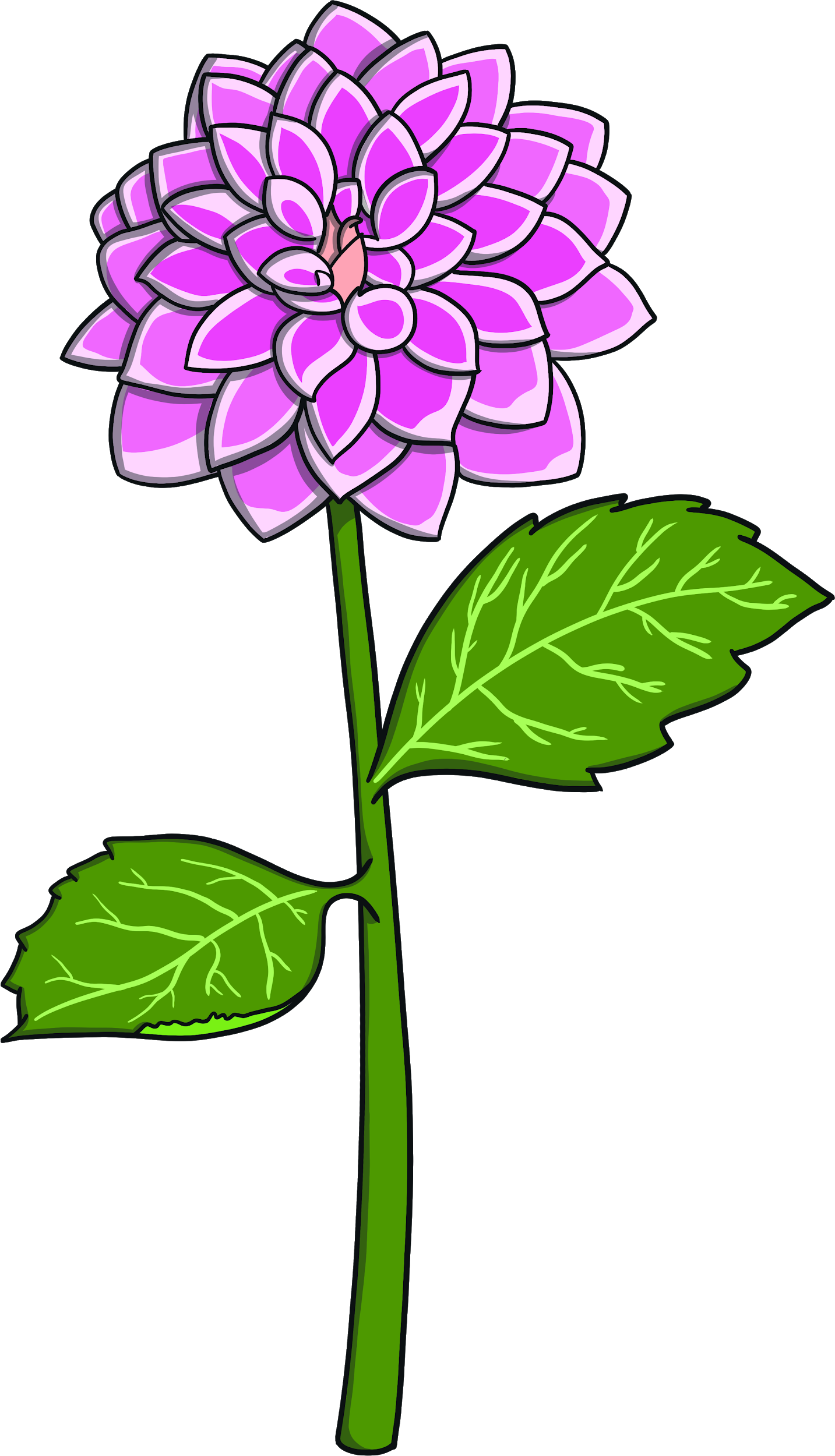 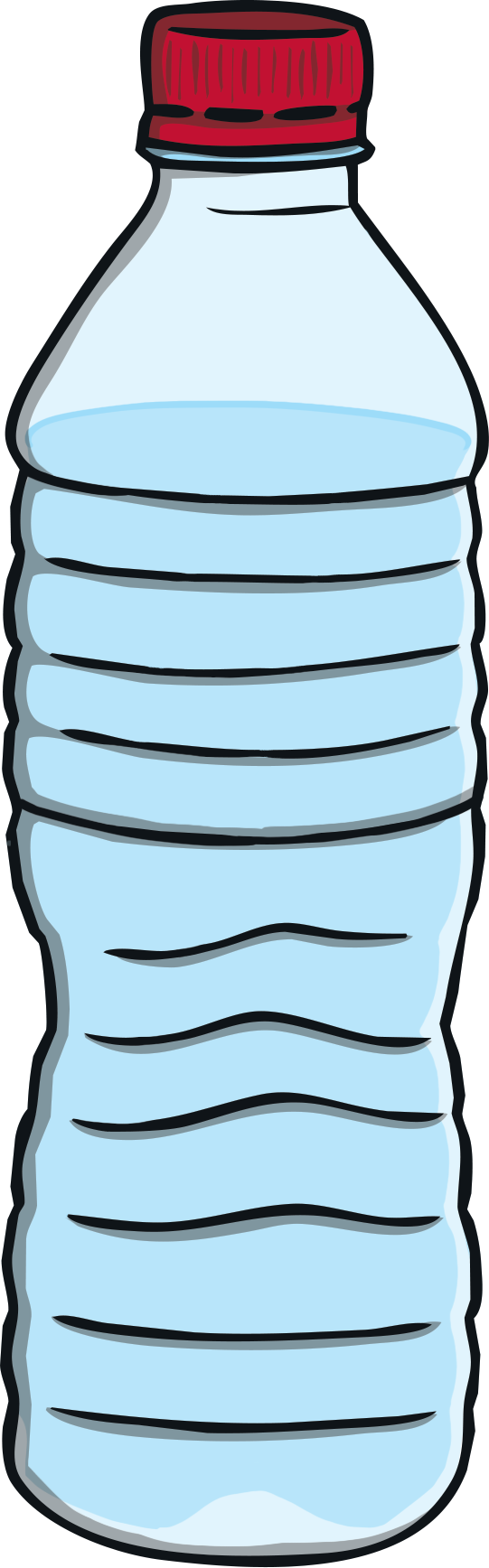 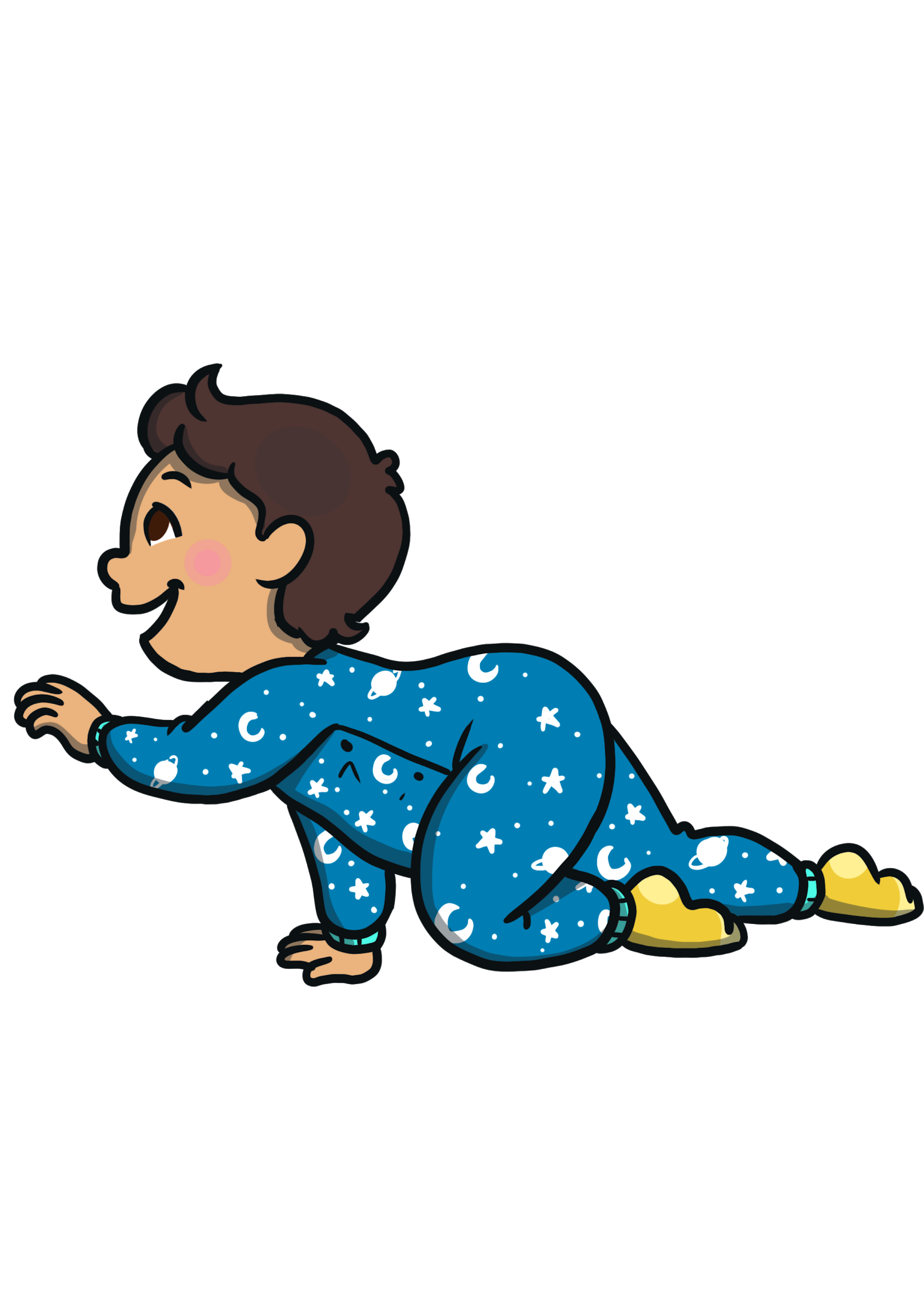 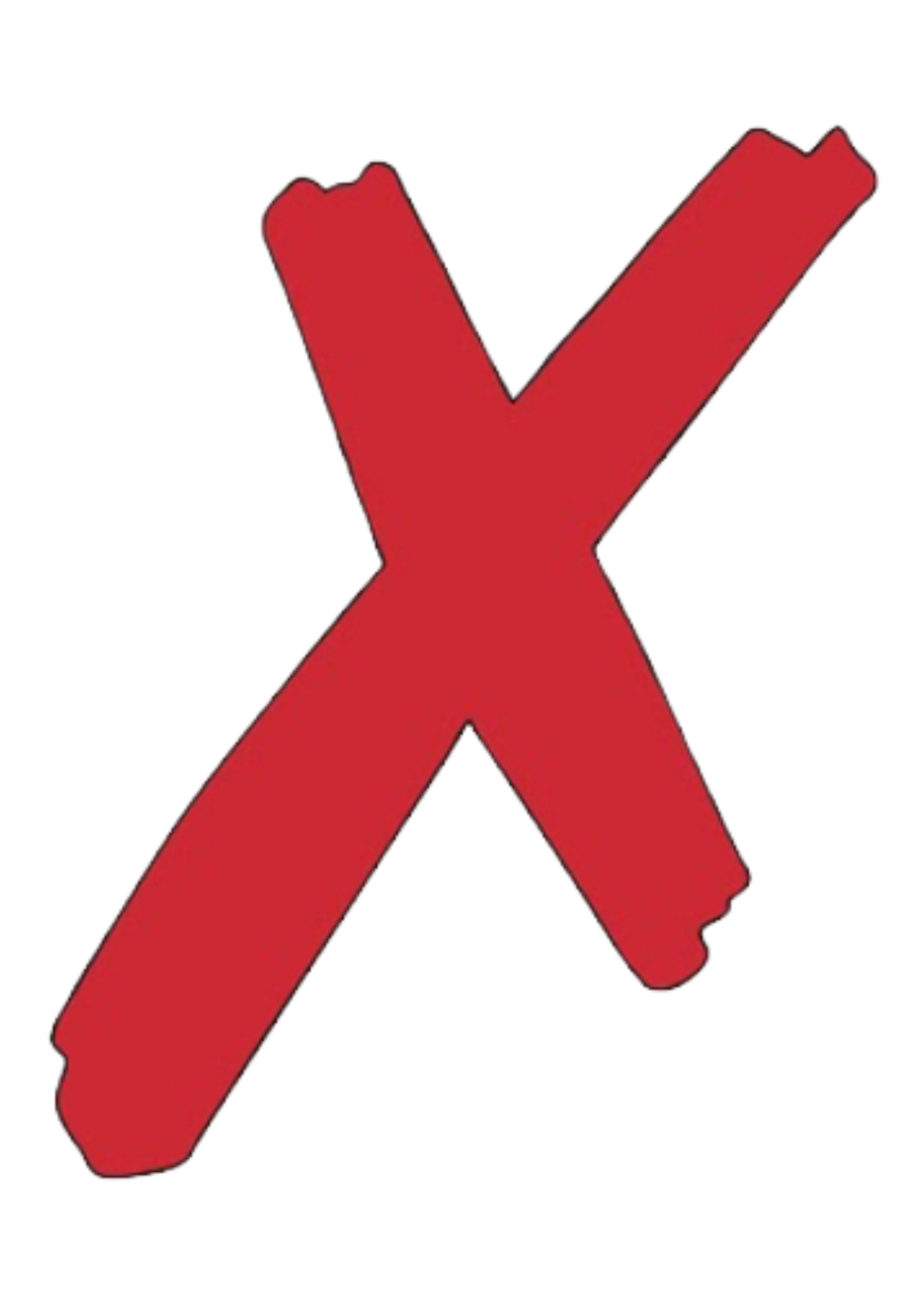 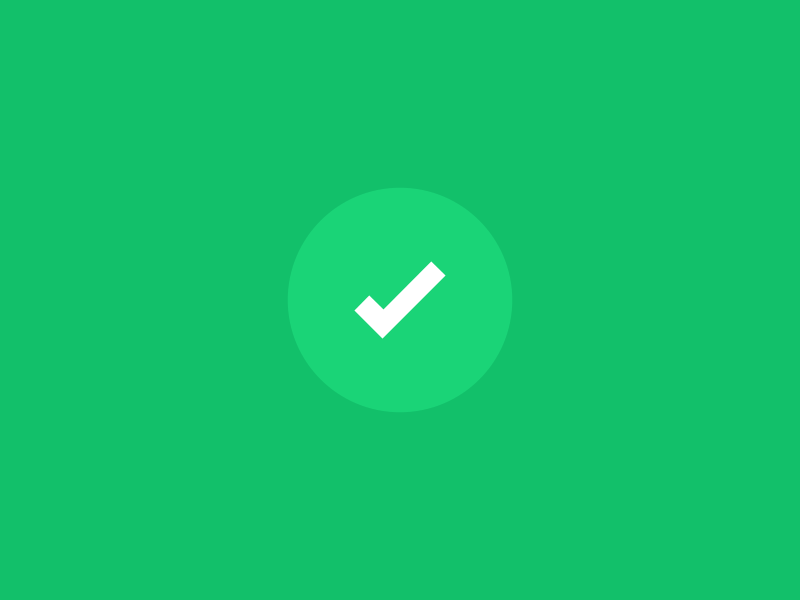 ماءٍ
خَطَأٍ
زَهْرةٍ
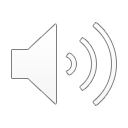 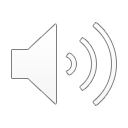 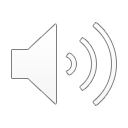 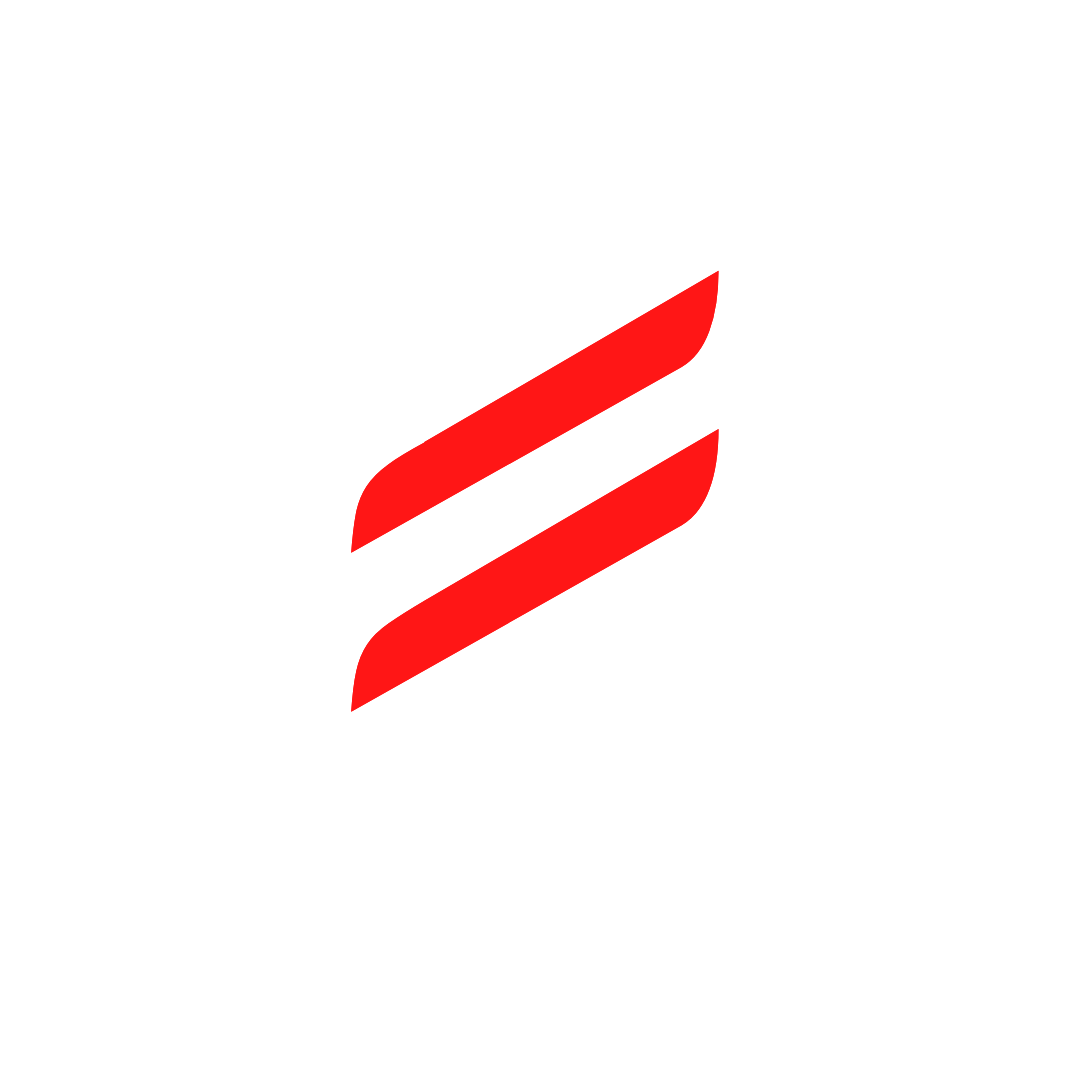 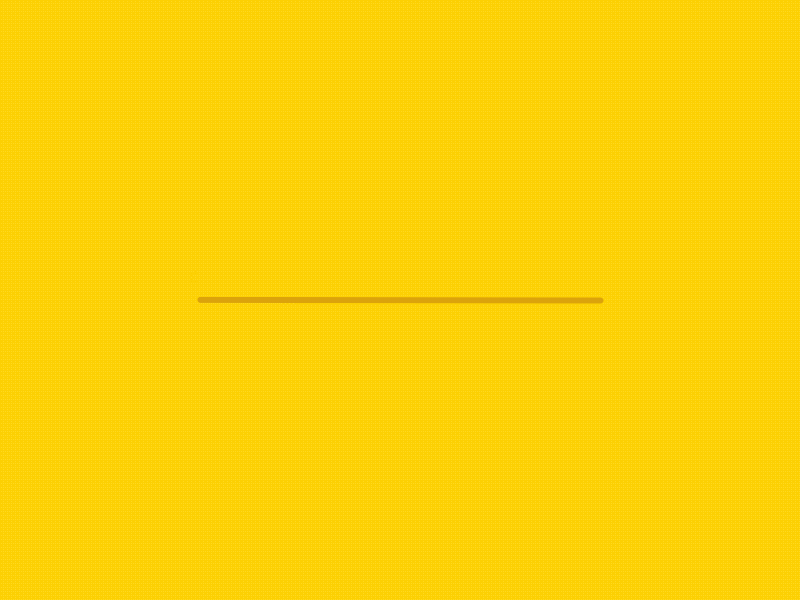 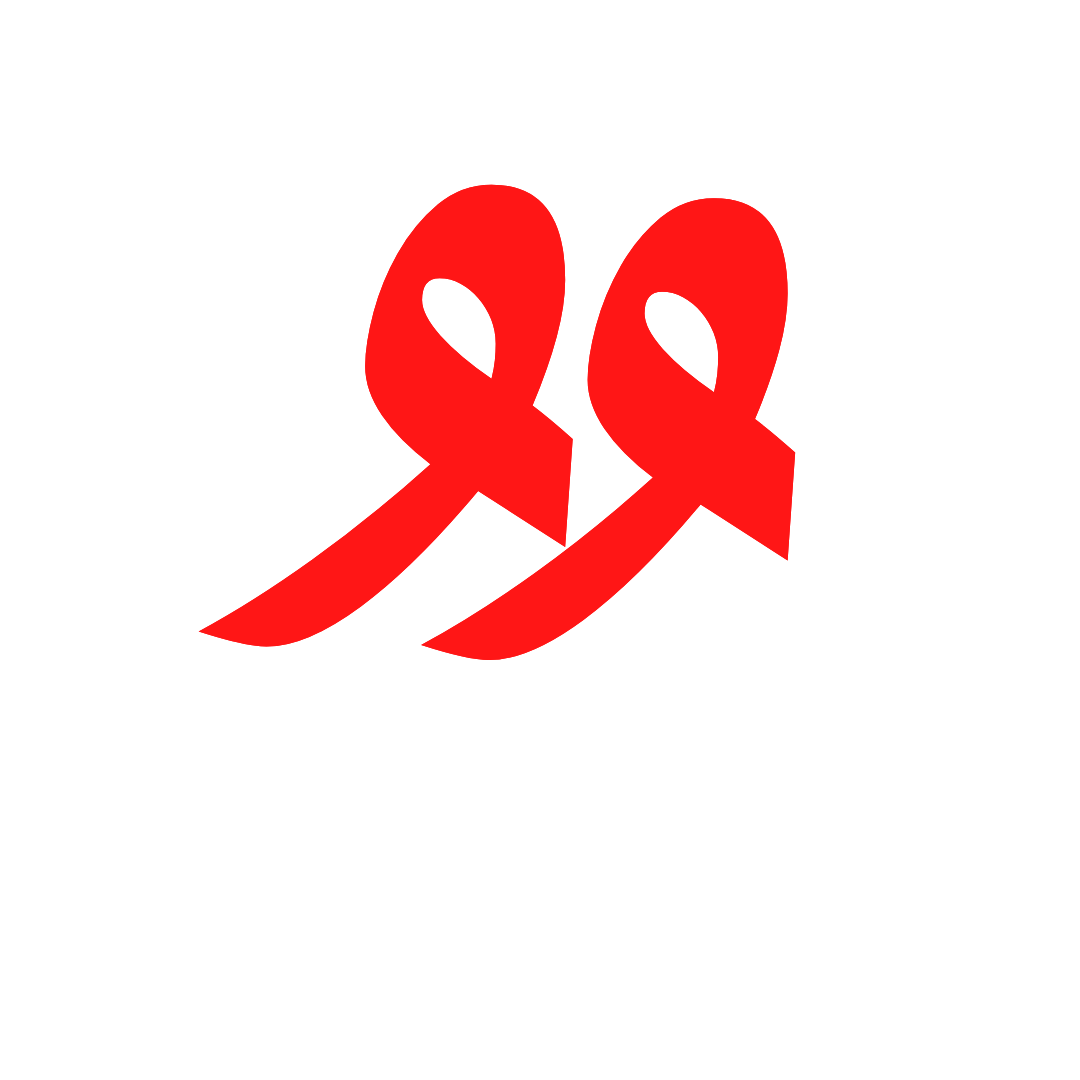 هَل تَسْتَطيع وَضَعَ تَنْوين الْضَّم عَلى الْكَلِمات  التّالِية ثُمَّ ؟
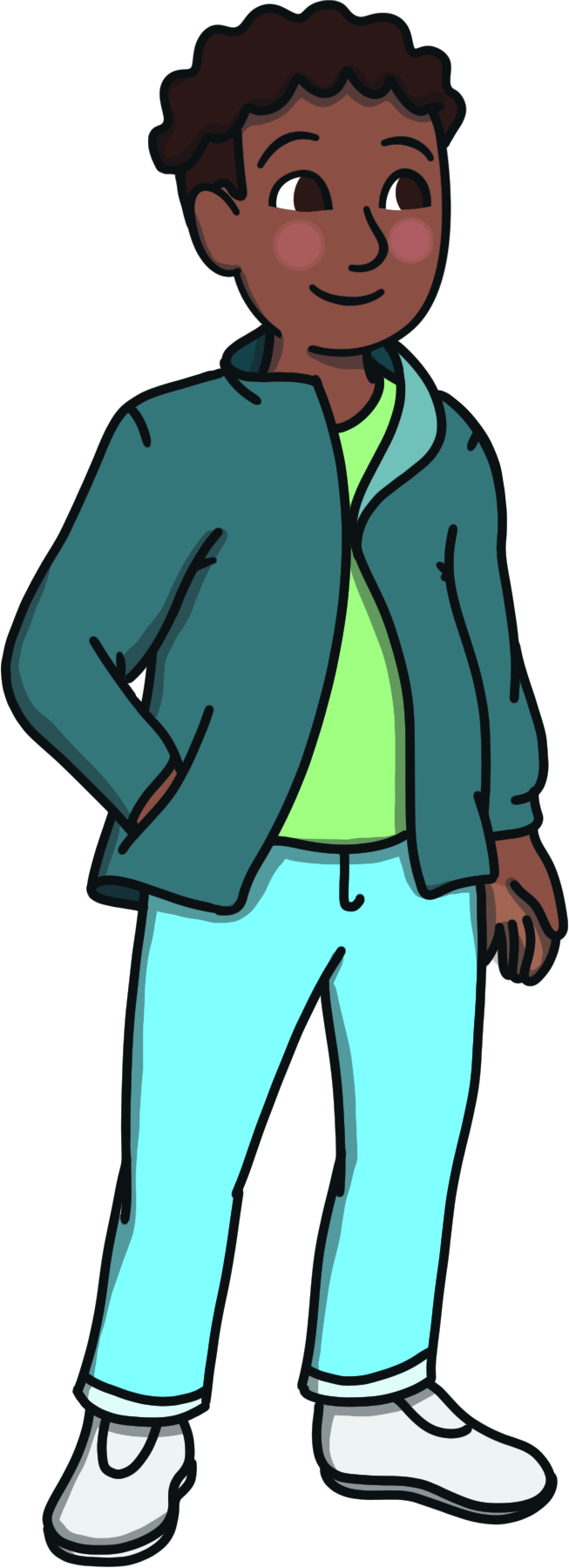 قمر
قلم
بنت
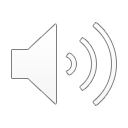 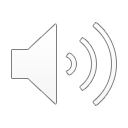 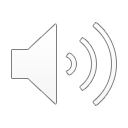 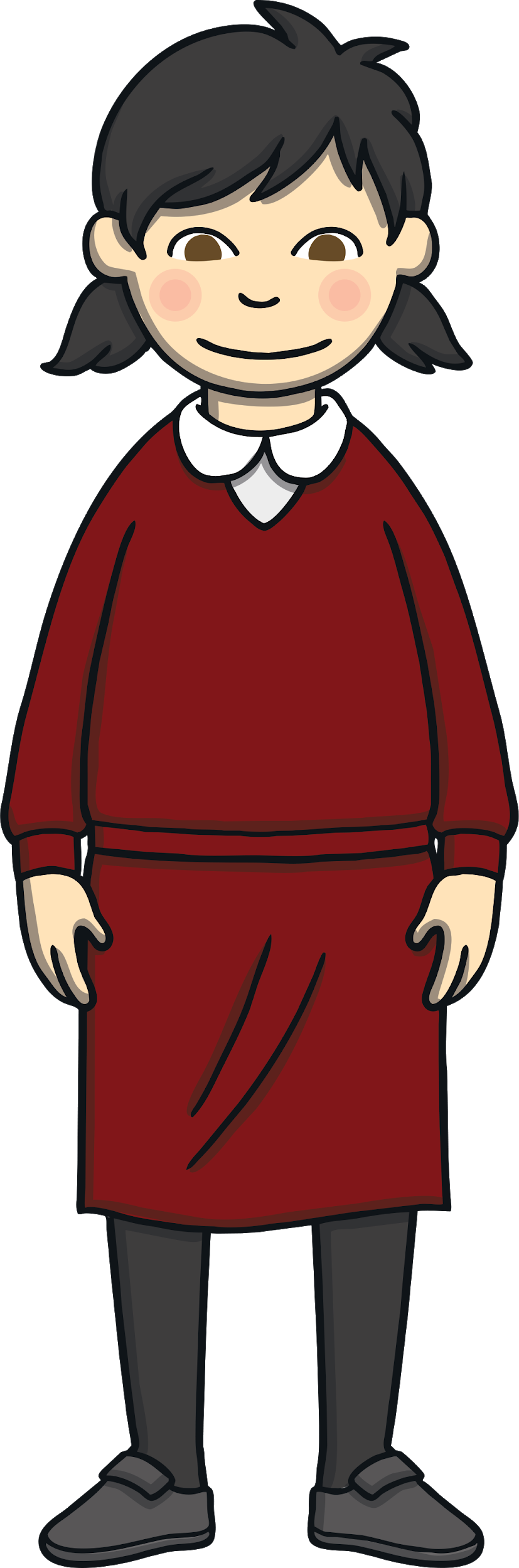 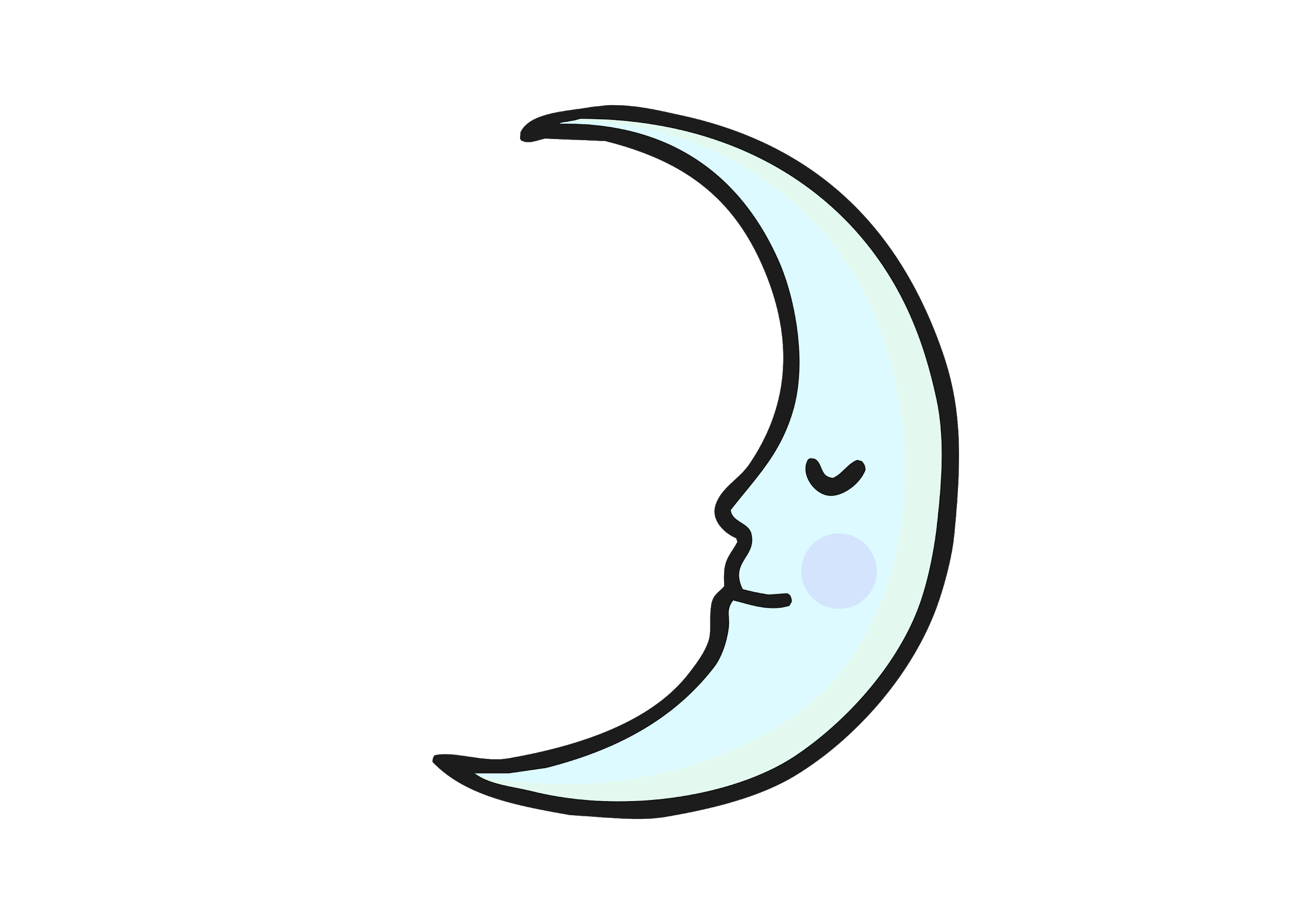 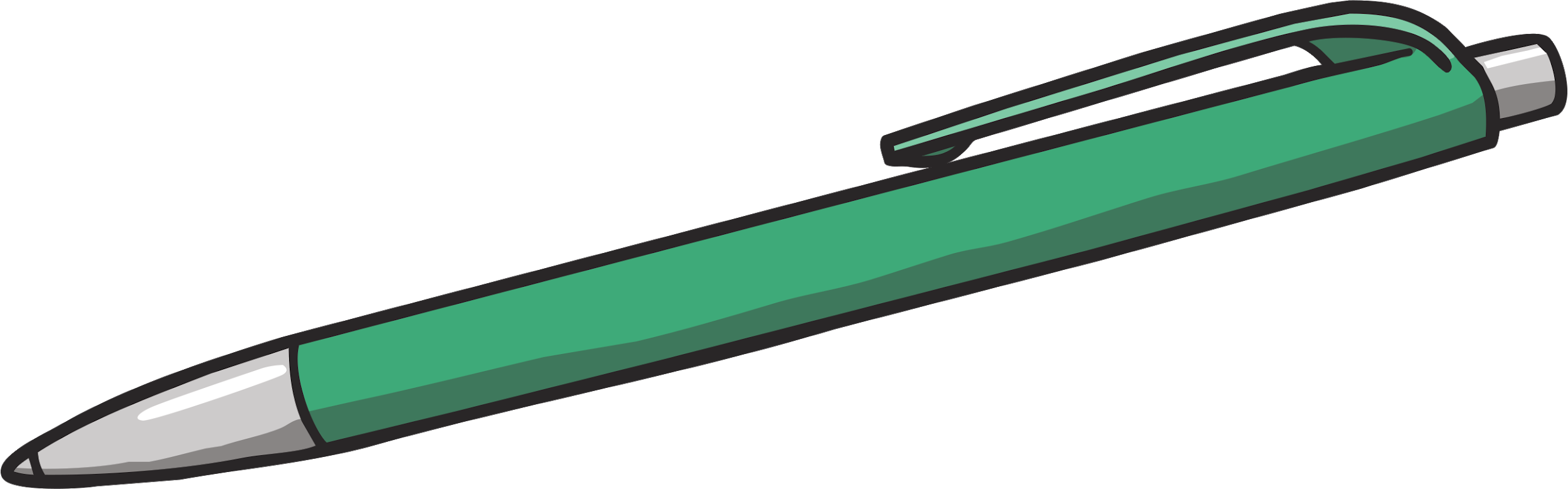 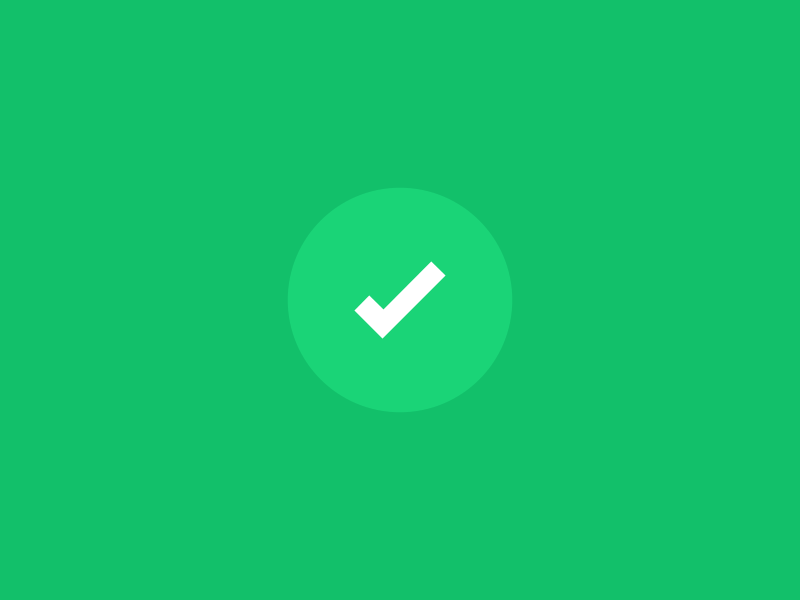 قلمٌ
قمرٌ
بنتٌ
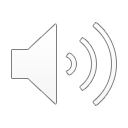 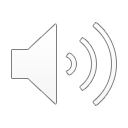 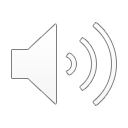 اكْـتَـشِف الخَـطَأ
بَـيْـتاً
كِـتاباً
قَـلْباً
الْـباباً
نورَةاً
كيساً
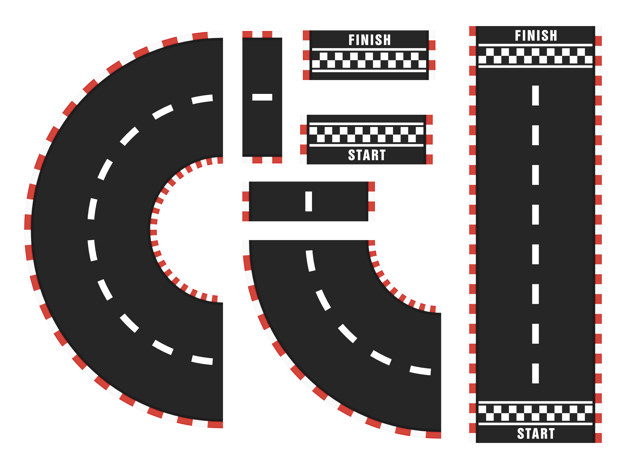 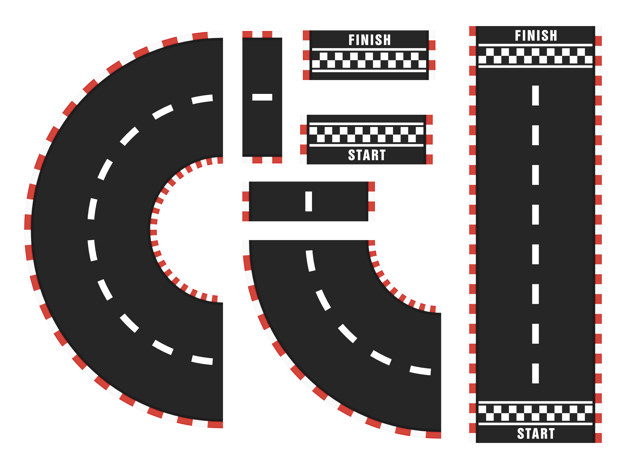 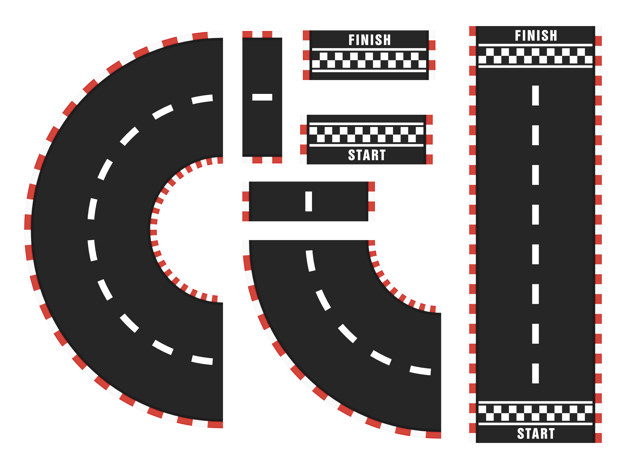 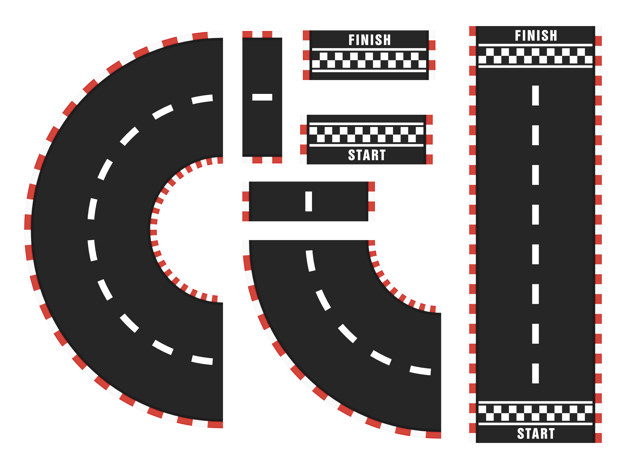 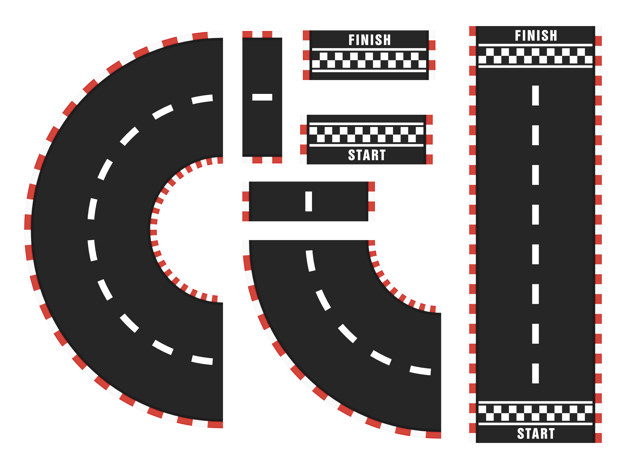 1
2
24
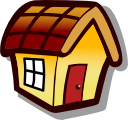 23
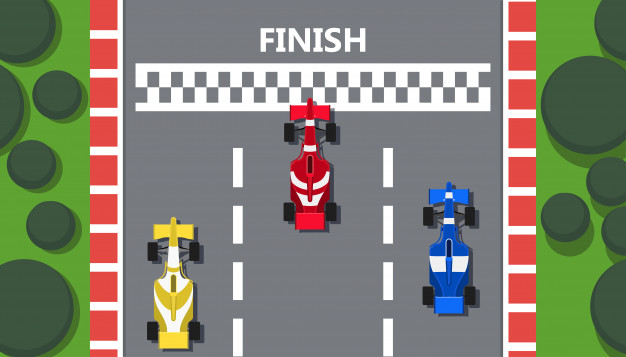 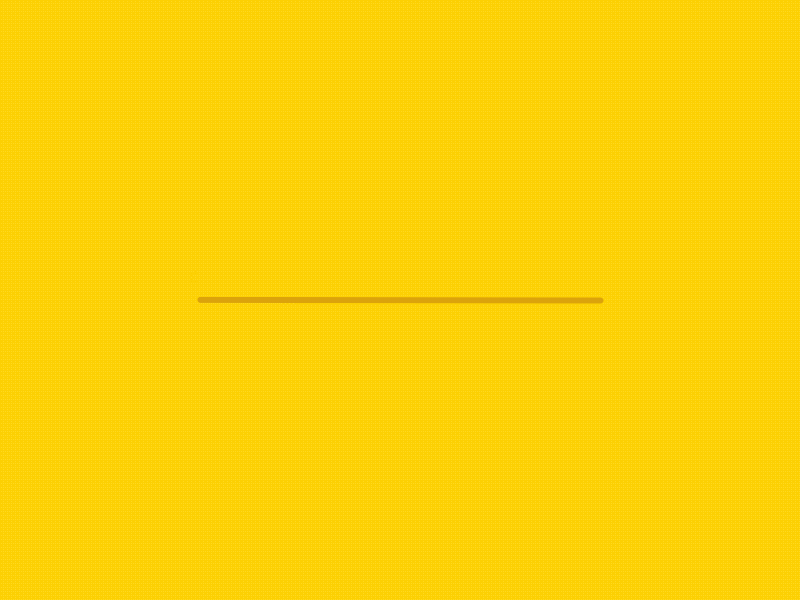 22
3
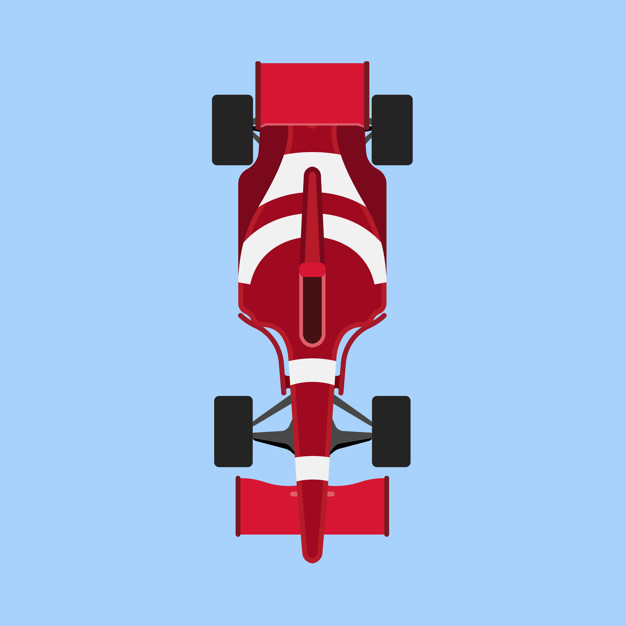 4
21
هّيّا نُجِب عَنْ الْأَسْئِلة التّالية:
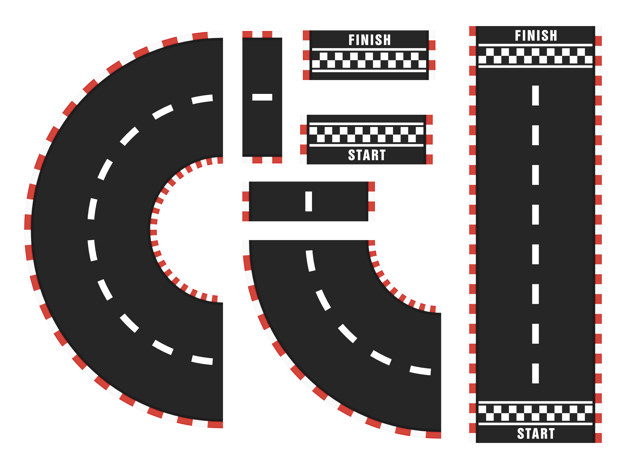 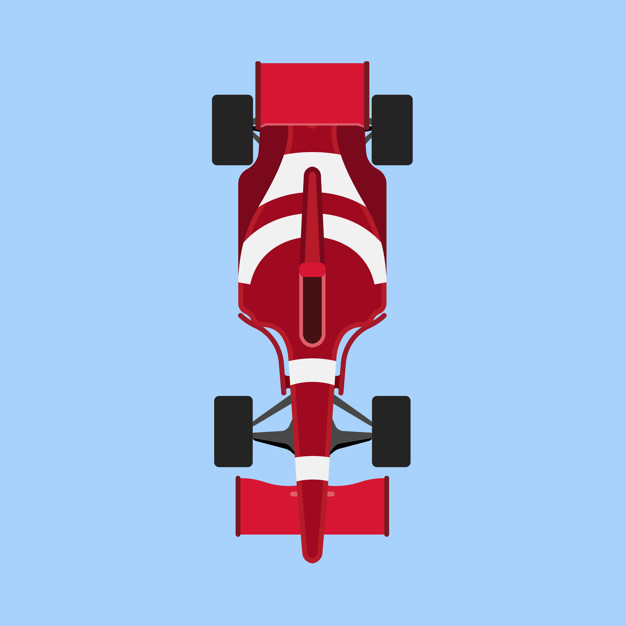 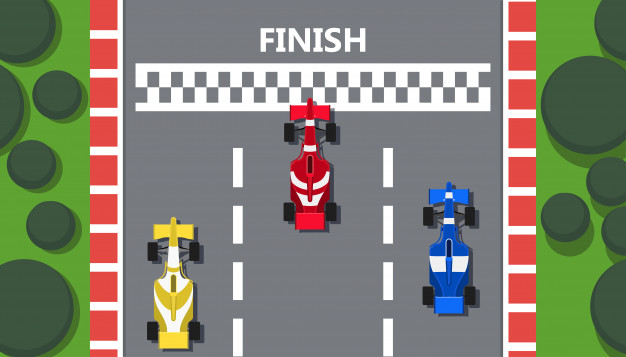 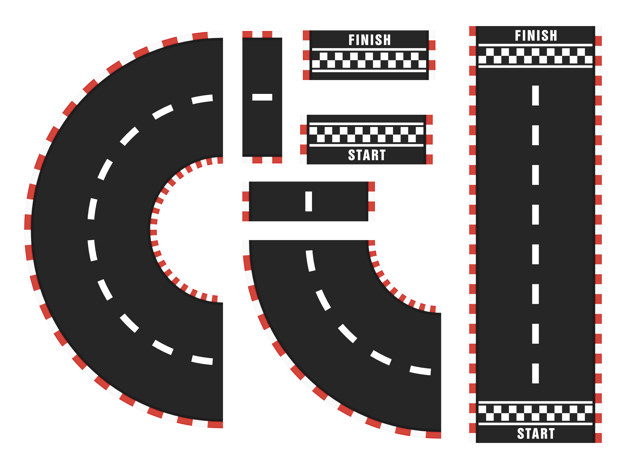 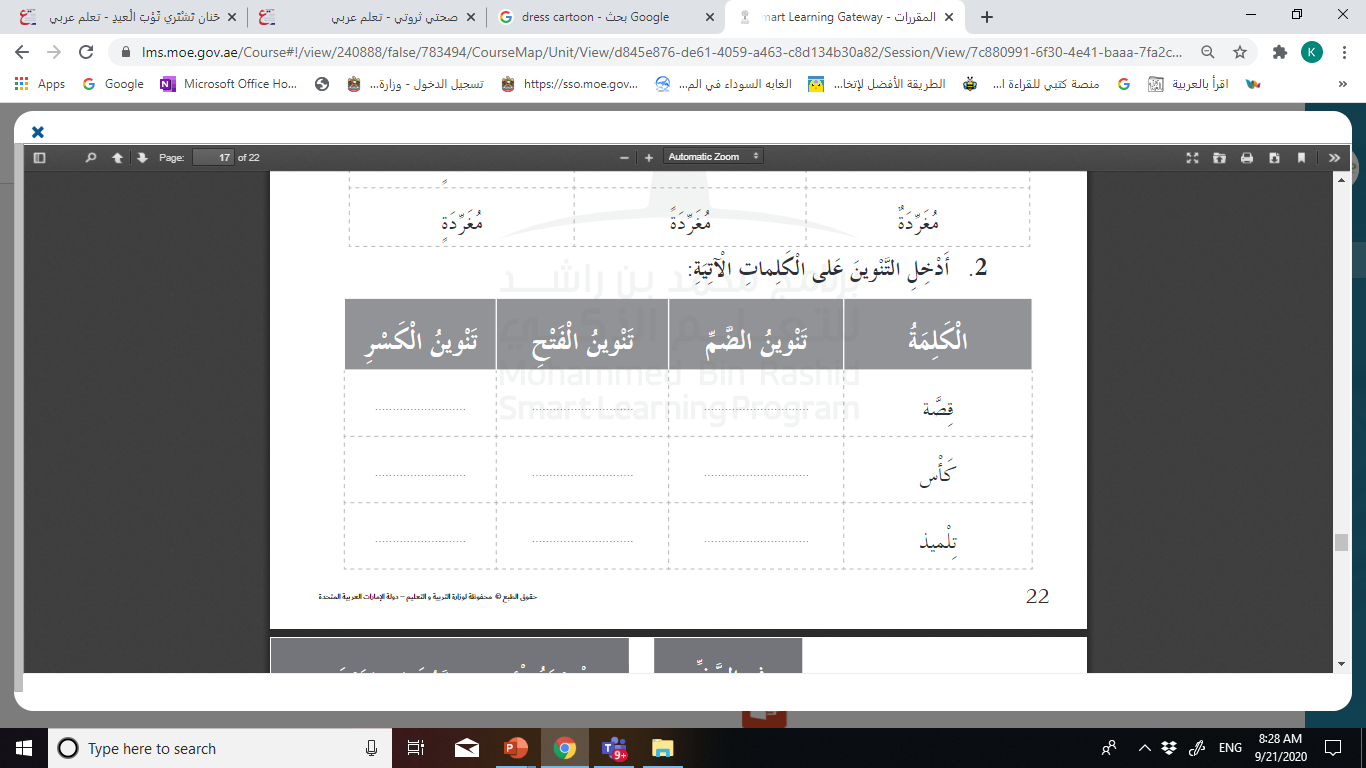 نقرأ الكلمات المنونة بصورة صحيحة ويفوز الفريق الأسرع
5
20
حاداً
كعْـبَـةٌ
ساقاً
قَـلْـعَـةٌ
19
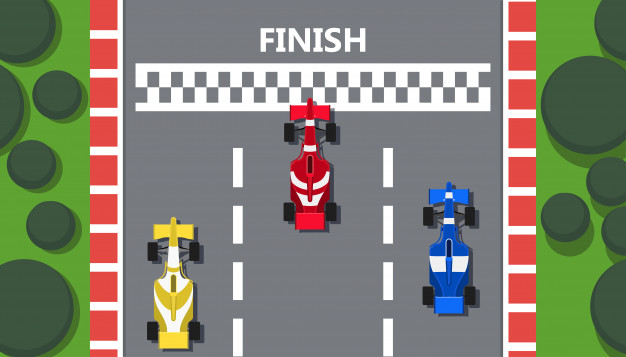 6
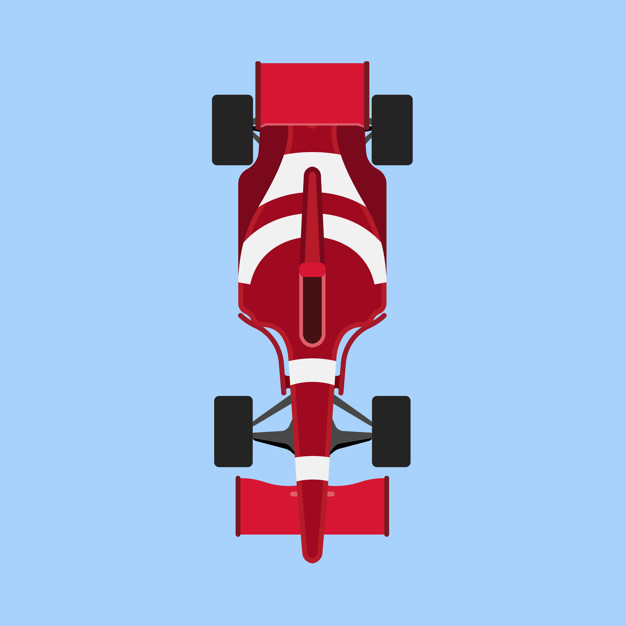 مُدَرِّباً
دُبٍّ
مُعَلِّماً
عُـشٍّ
قِـصَّـةٍ
قِـصَّـةً
قِـصَّـةٌ
كَأْسٍ
كَأْساً
كَأْسٌ
7
دَوْلَةٍ
رامِزٌ
لَوْحَـةٍ
هاتِفٌ
18
تِلْميذٍ
تِلْميذاً
تِلْميذٌ
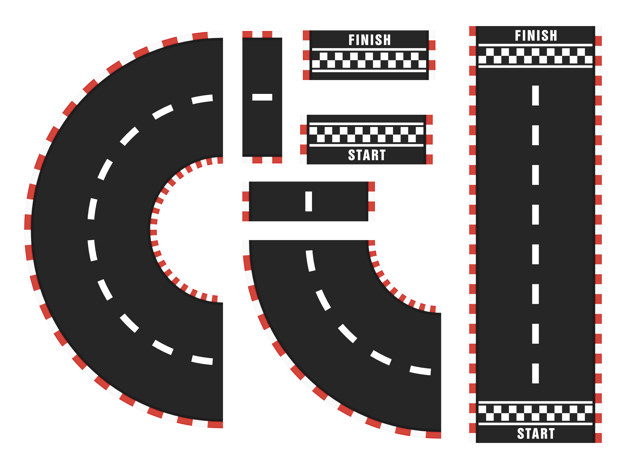 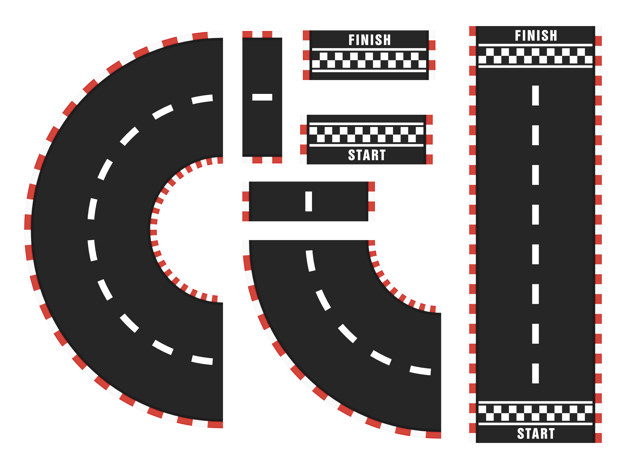 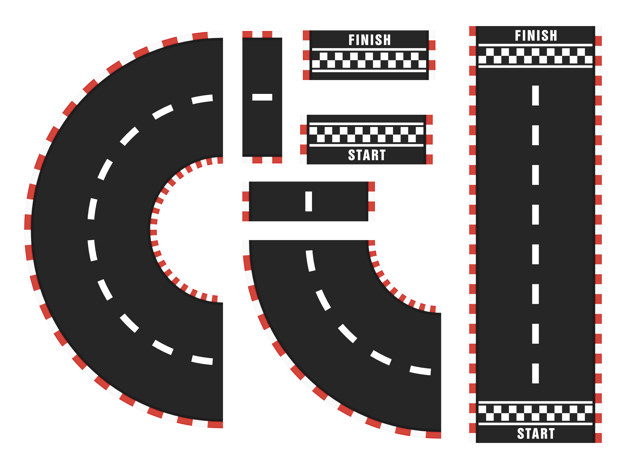 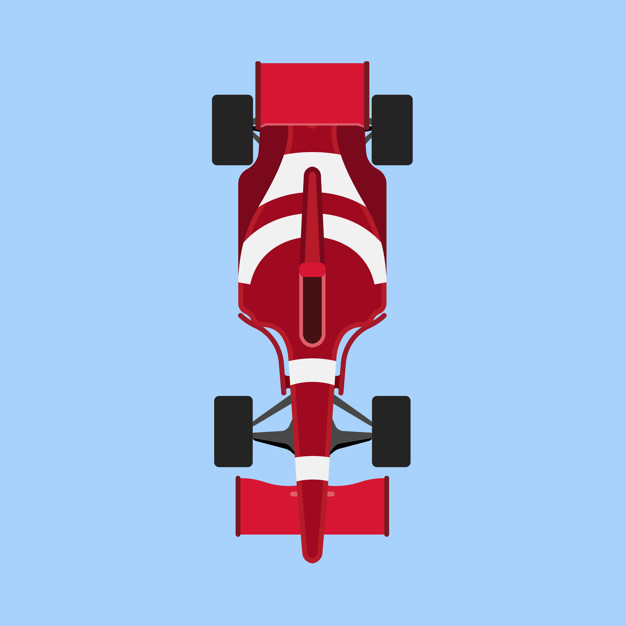 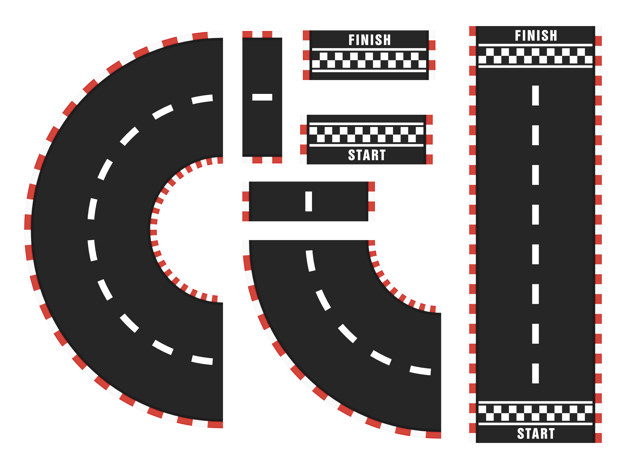 17
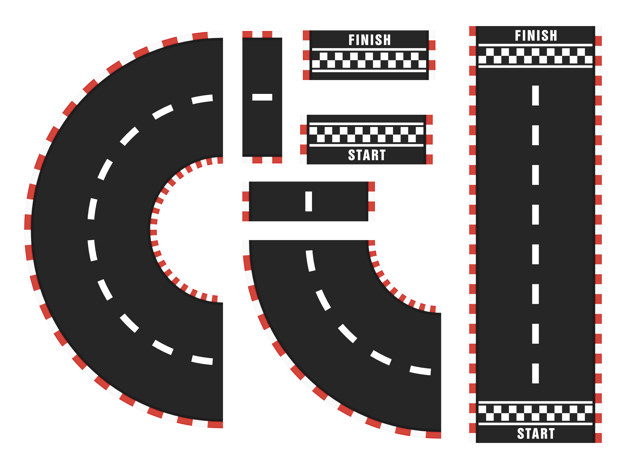 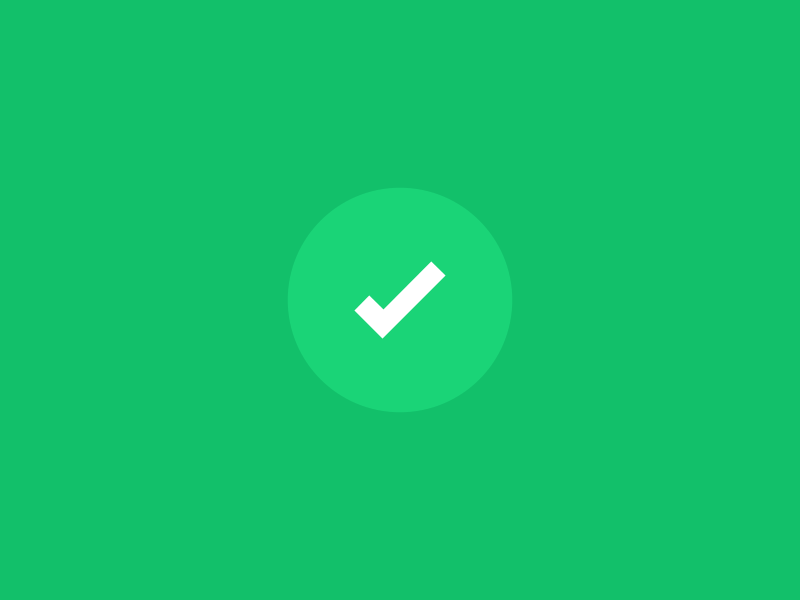 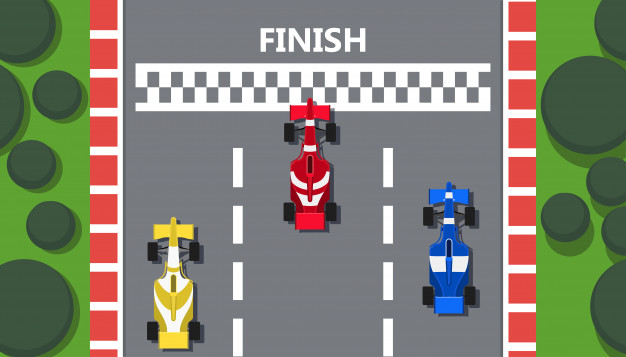 8
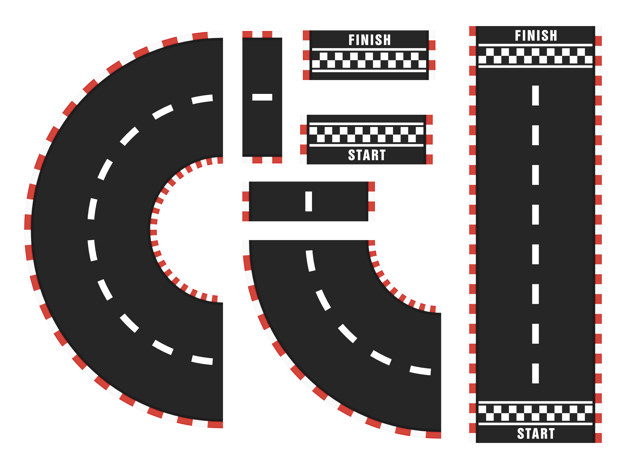 16
9
10
15
11
14
13
12
انطق اسم الصورة بالتنوين الذي تطلبه المعلمة
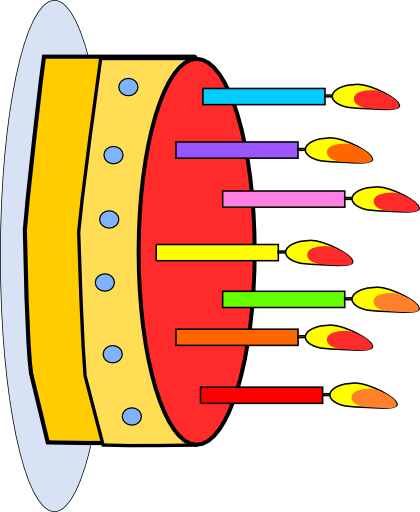 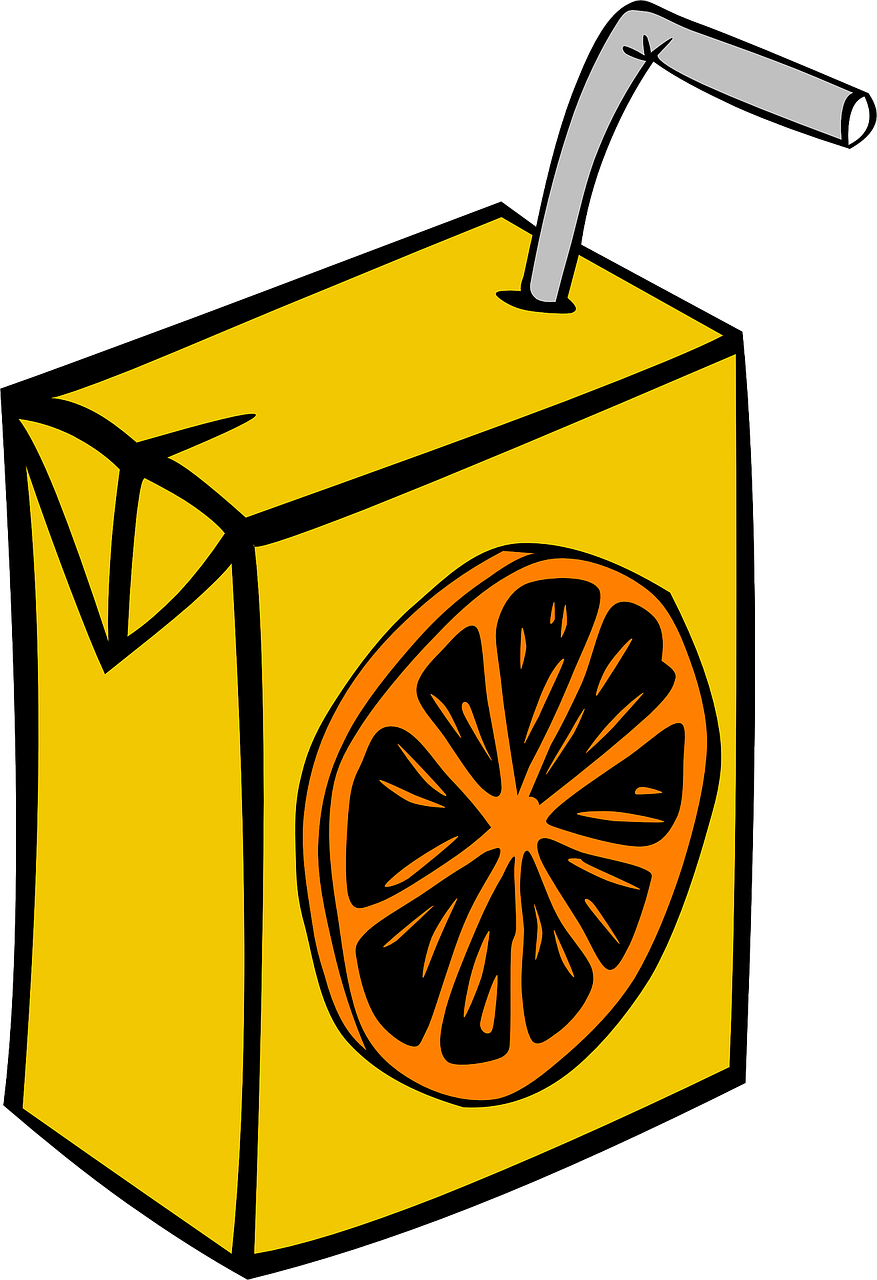 * أهداف درس اليوم:
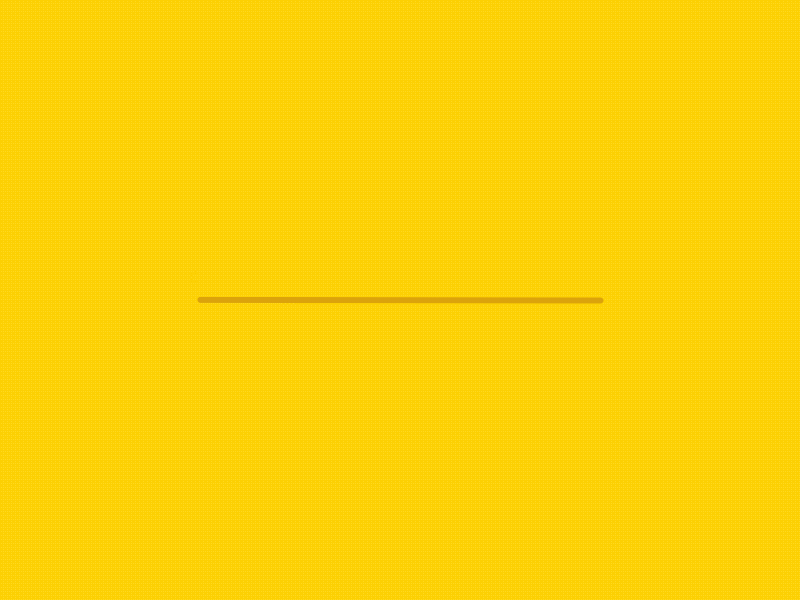 *هل حققنا أهداف درس الْيوم؟
*هَل تَعَلَّمنا كَيَف نَكْتُب كلمات تحتوي على التنوين؟
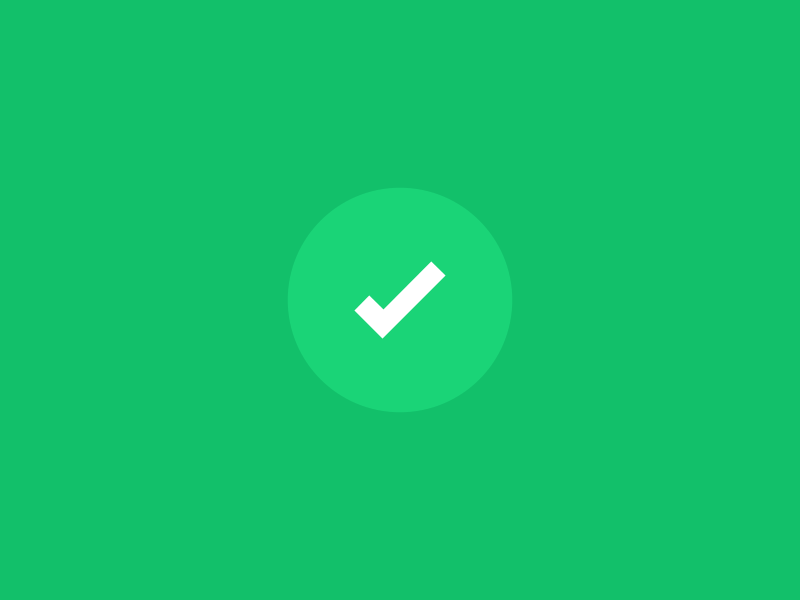 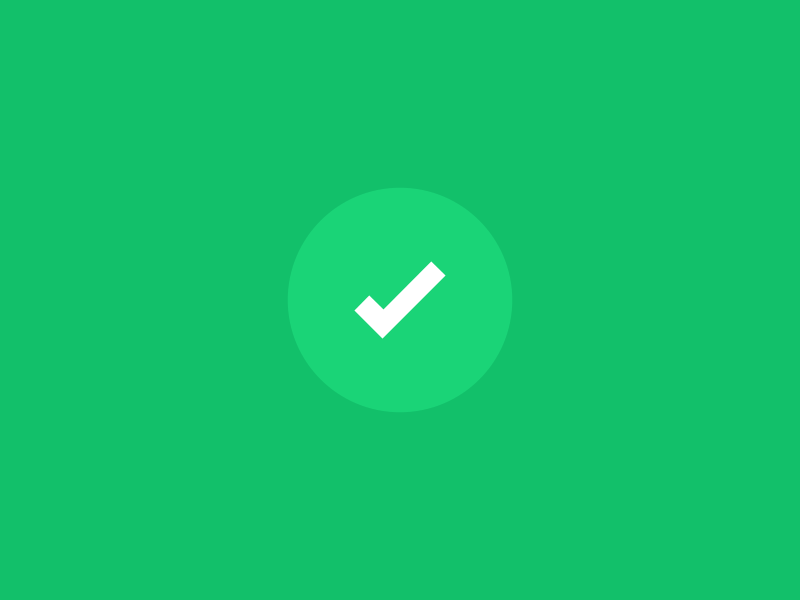 الْواجِب
تَذْكير
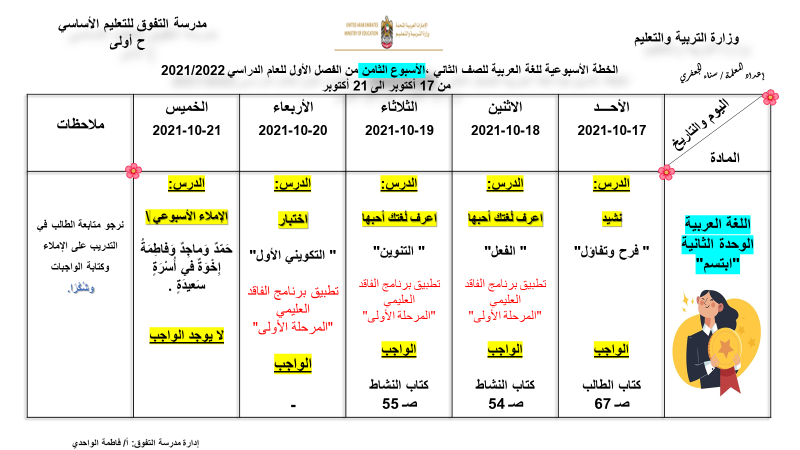 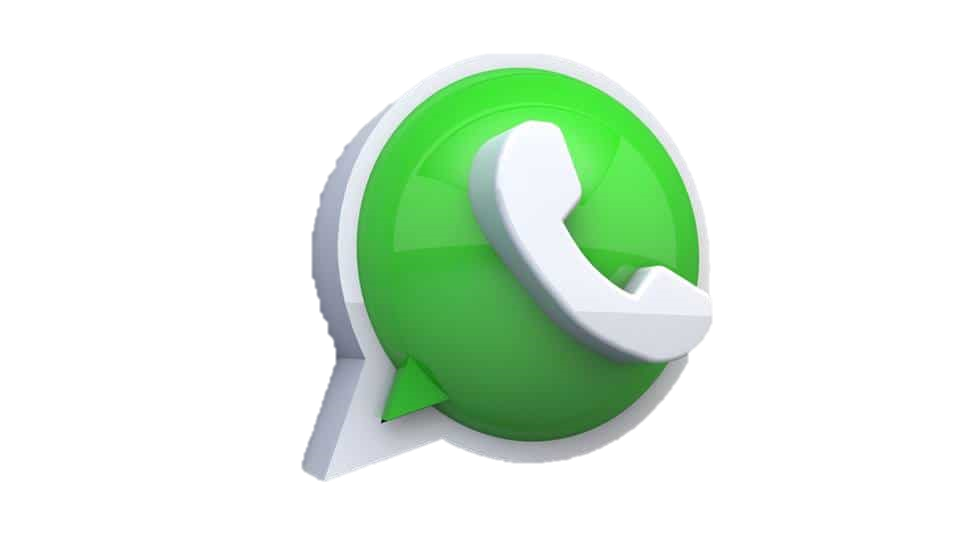 يرسل نسخة من الواجب على الواتساب بشكل يومي+ ادخال الواجب اليومي في ملفات التيمز.
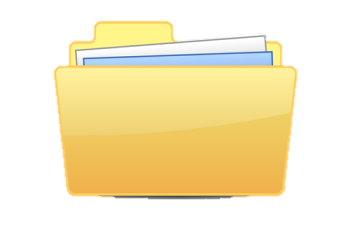 * لا تَنسى يا صغيري:
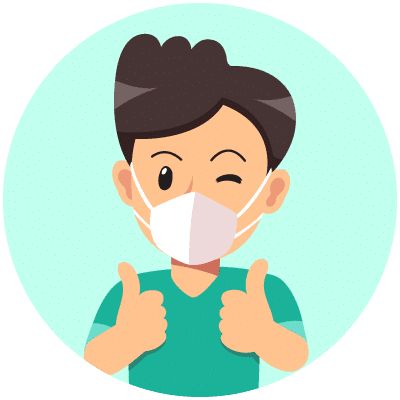 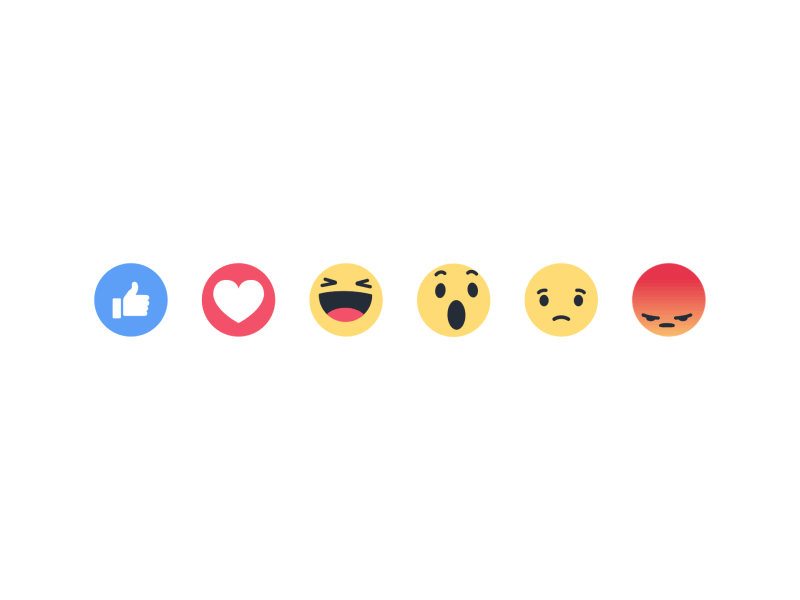 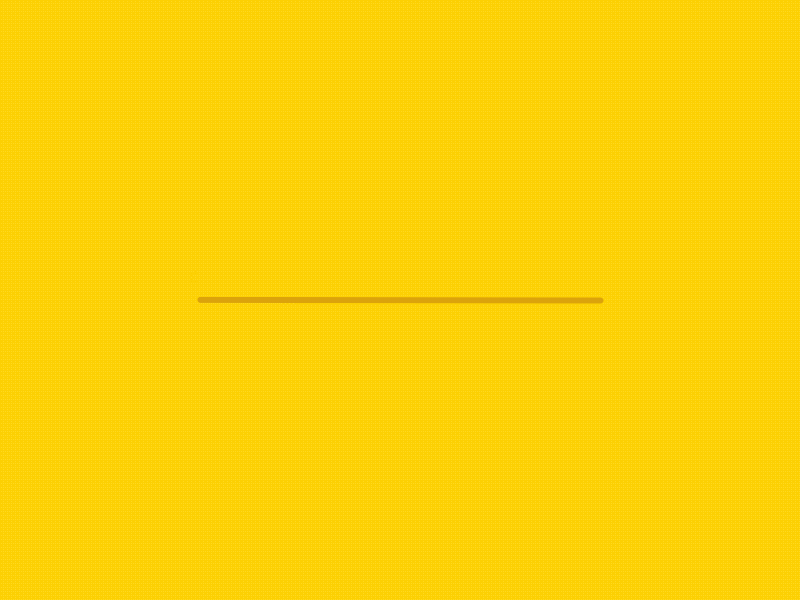 *عَبِّر عَنْ شُعورَك يا بَطَل:
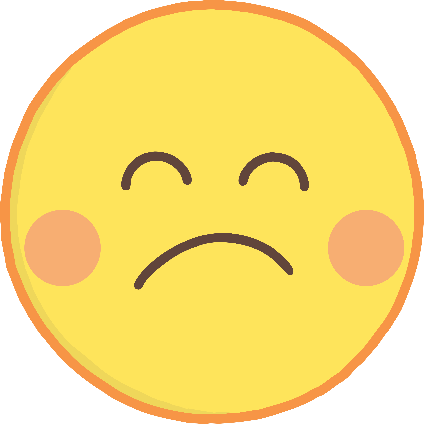 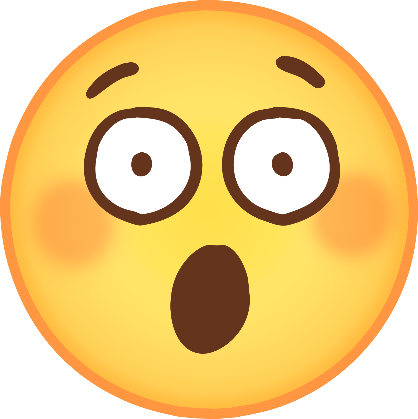 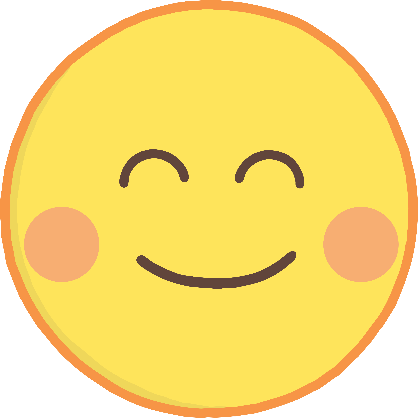 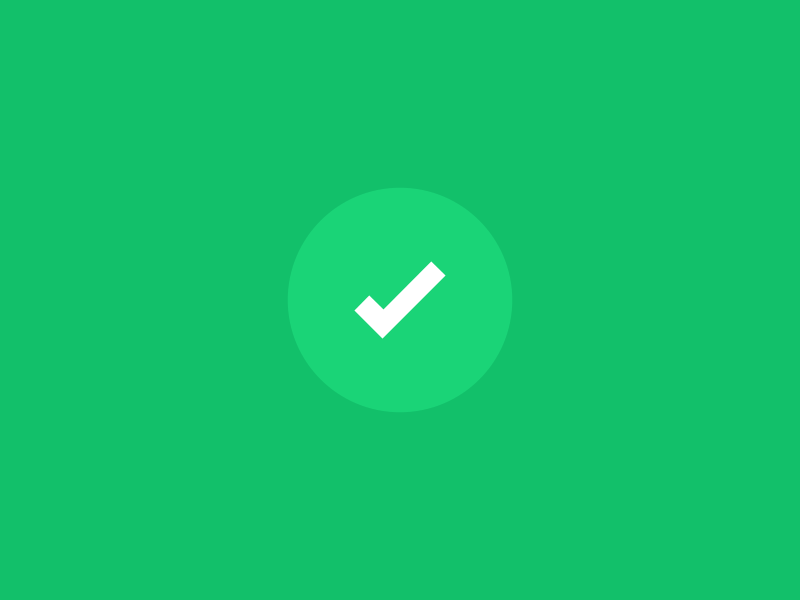 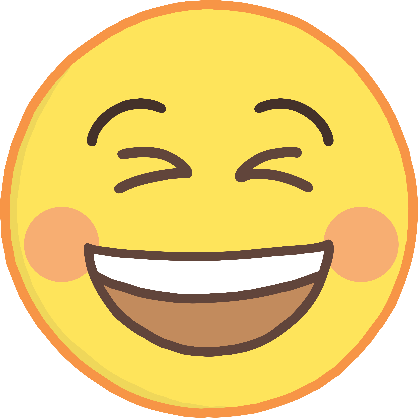 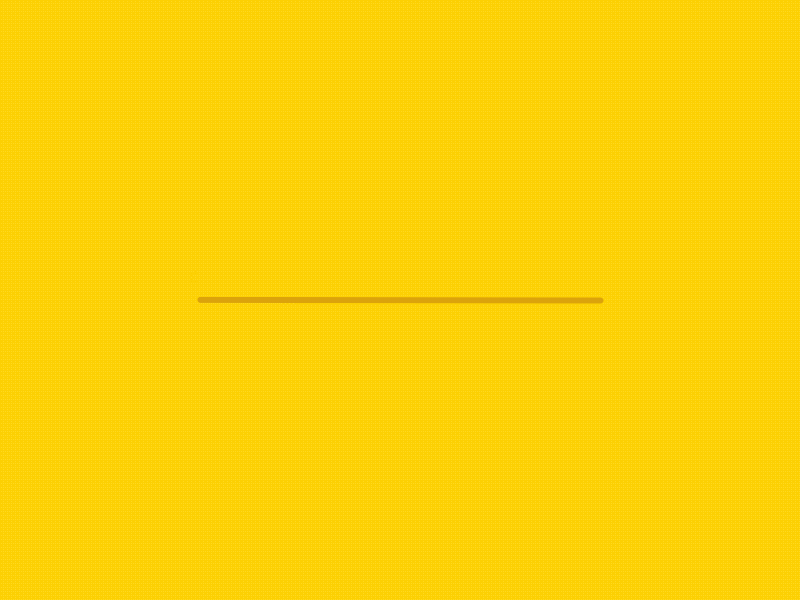 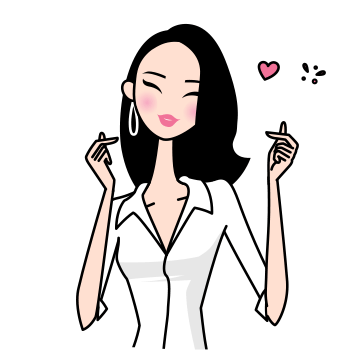 للتواصل - المعلمة / سناء الجعفري.
تلجرام: t.me/Sanaa21
انستجرام: sanaa_ali1
واتساب / 0503770211
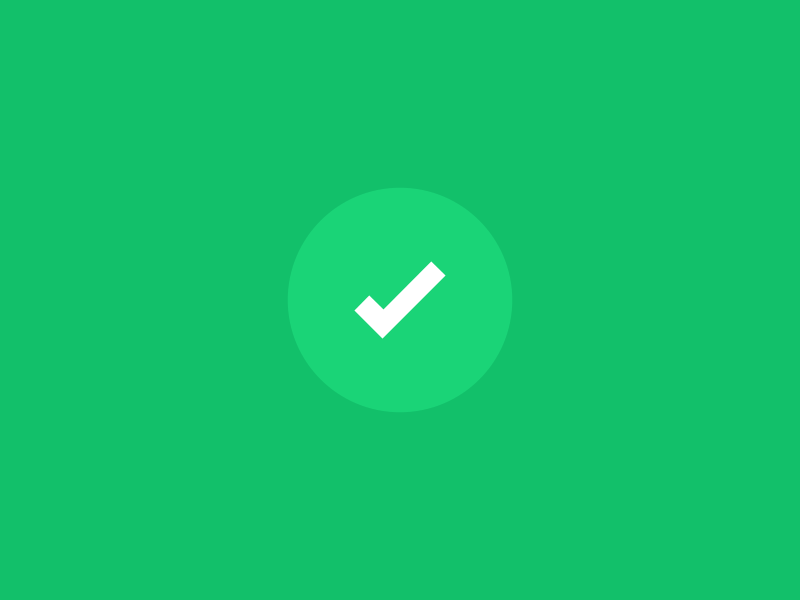